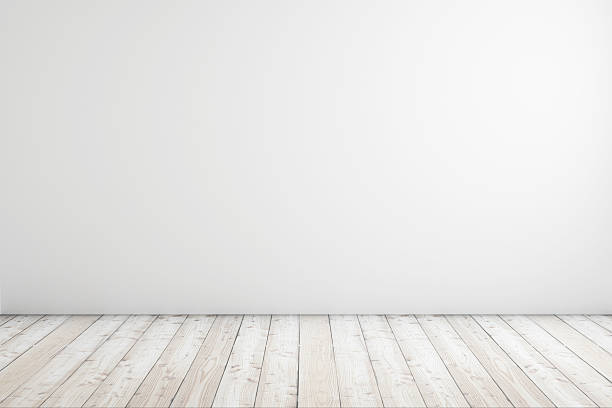 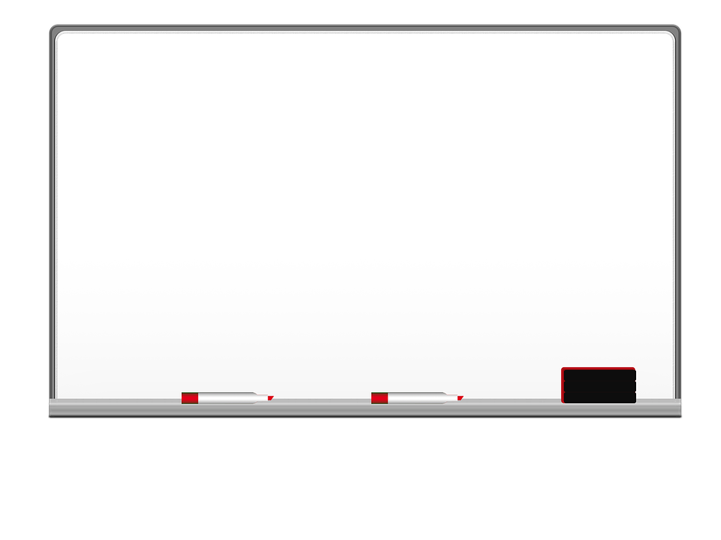 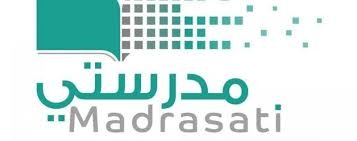 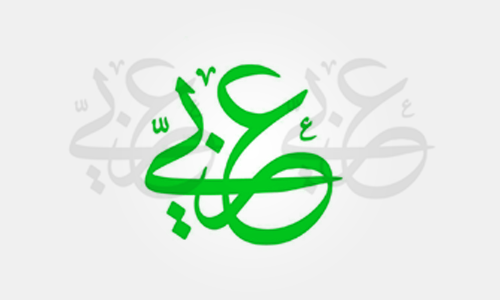 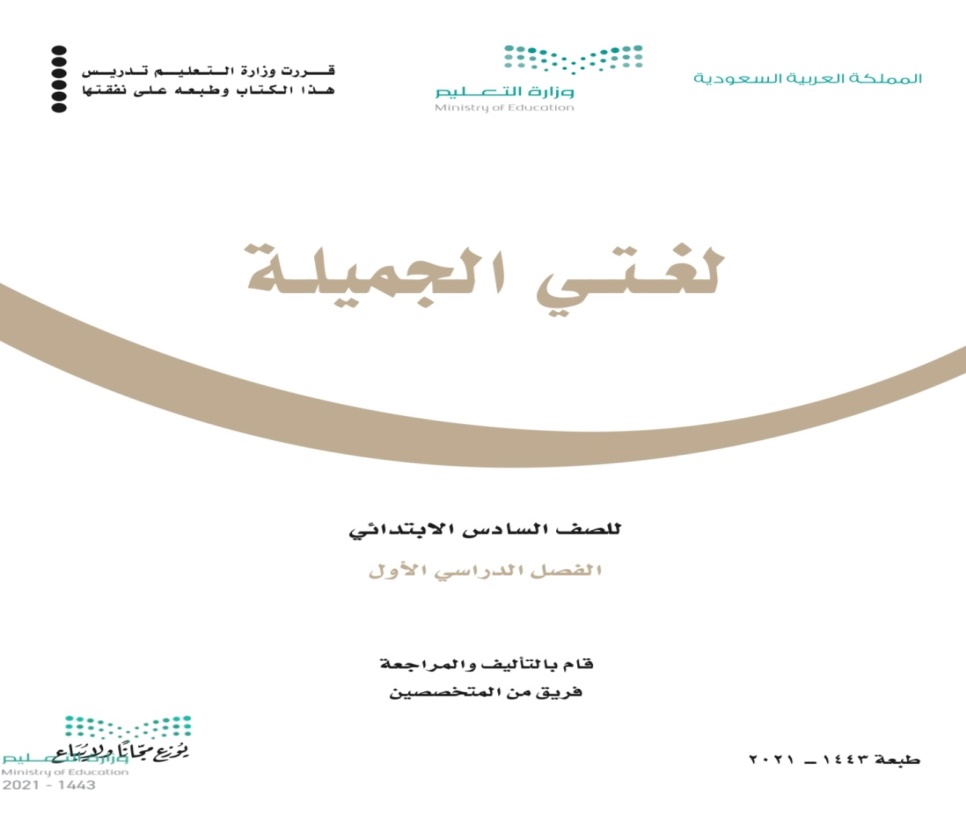 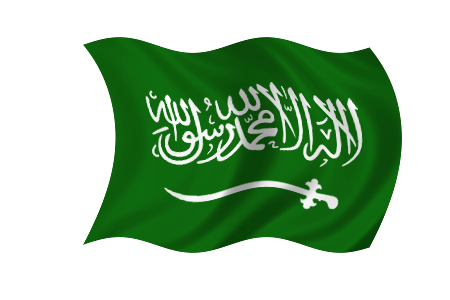 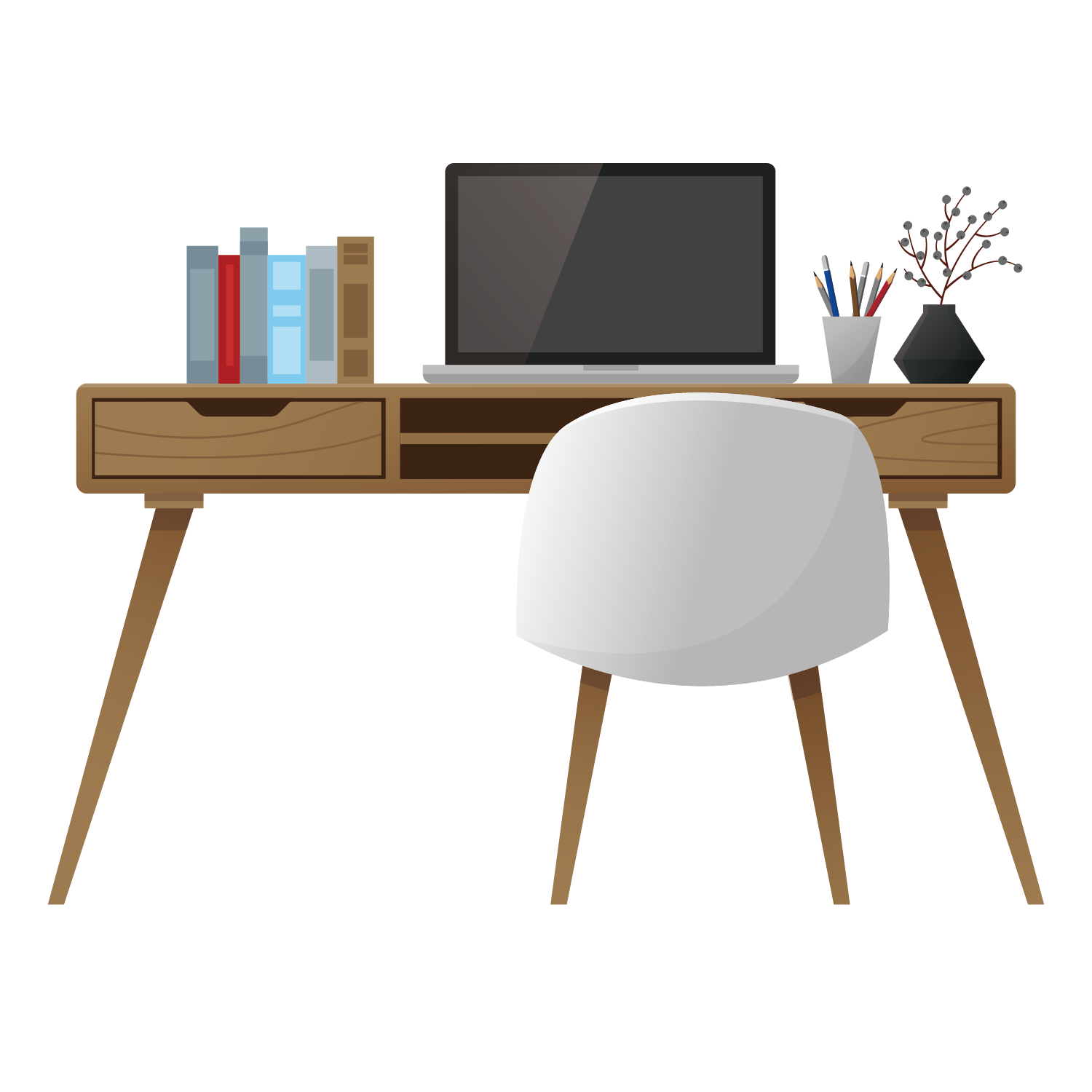 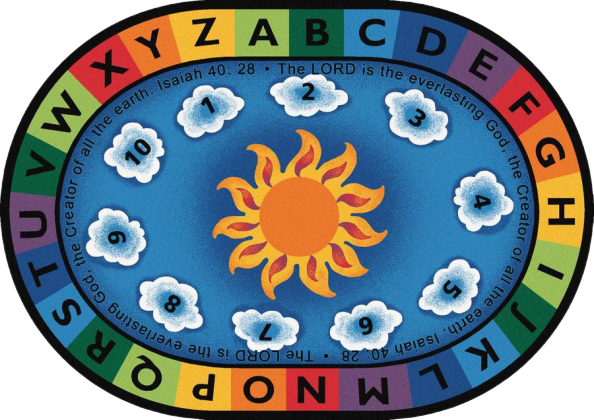 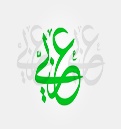 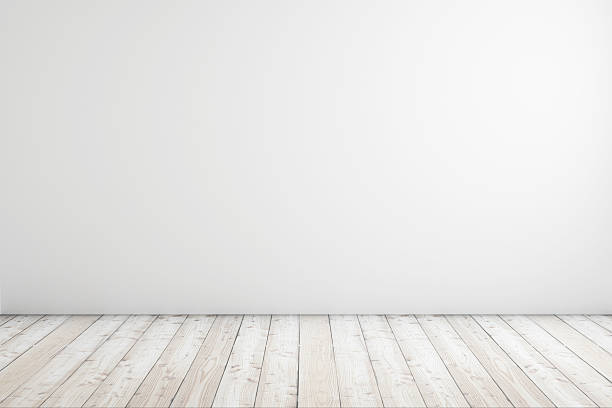 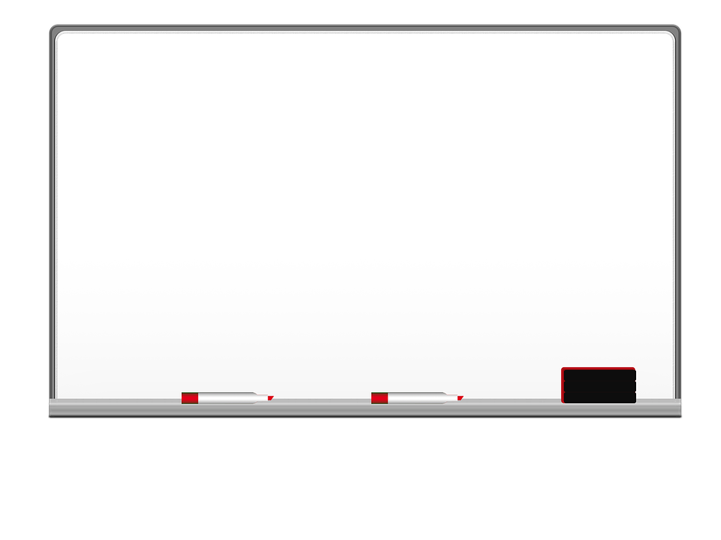 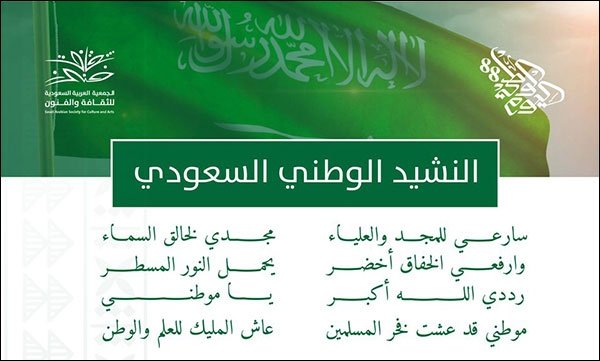 النشيد                  الوطني السعودي
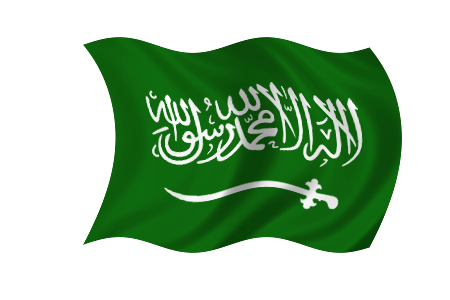 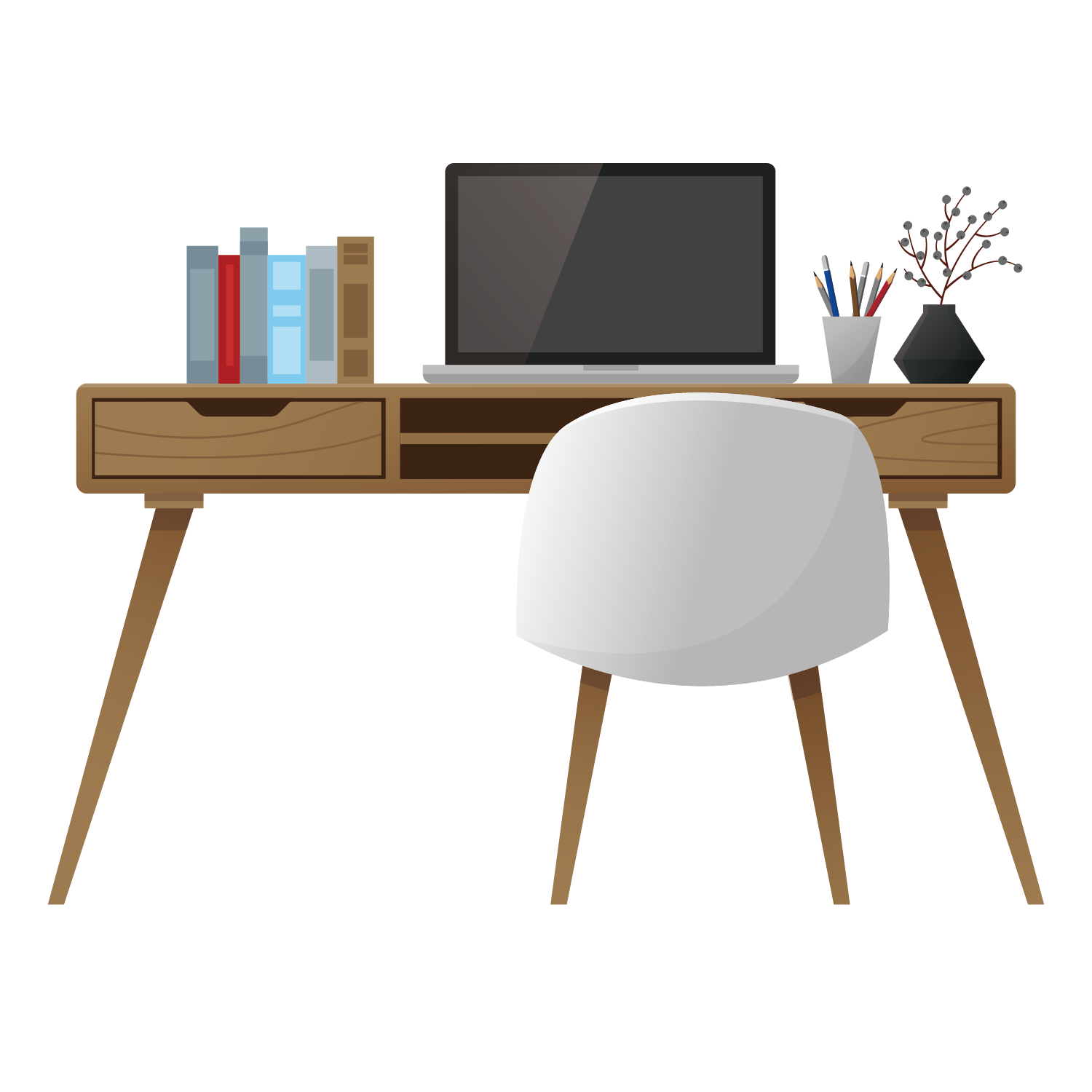 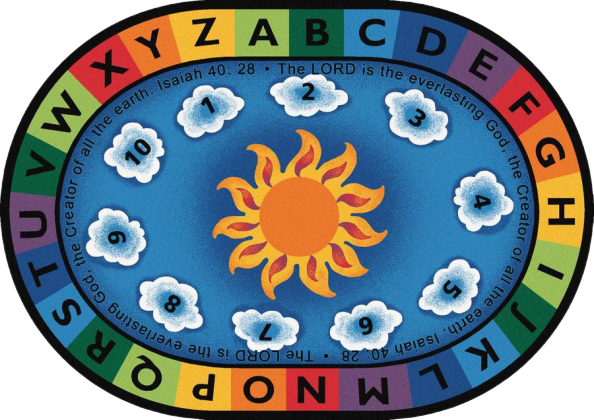 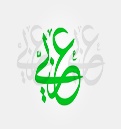 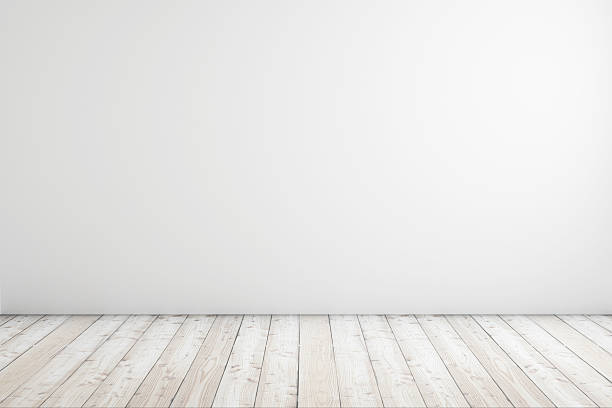 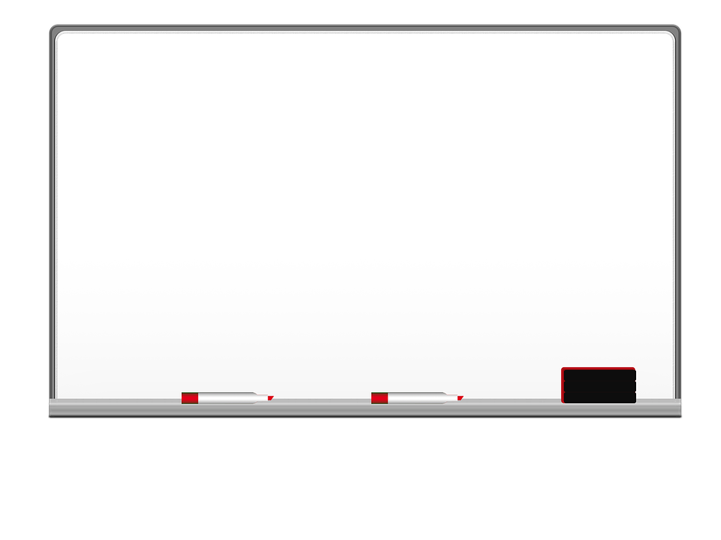 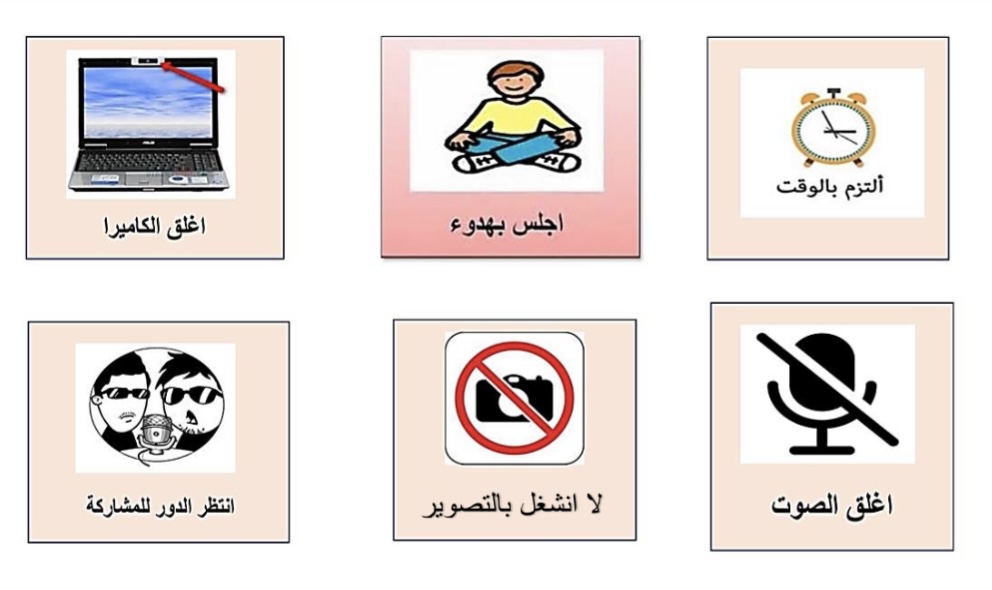 قوانين التعلم 
عن بعد
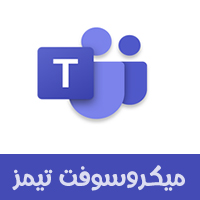 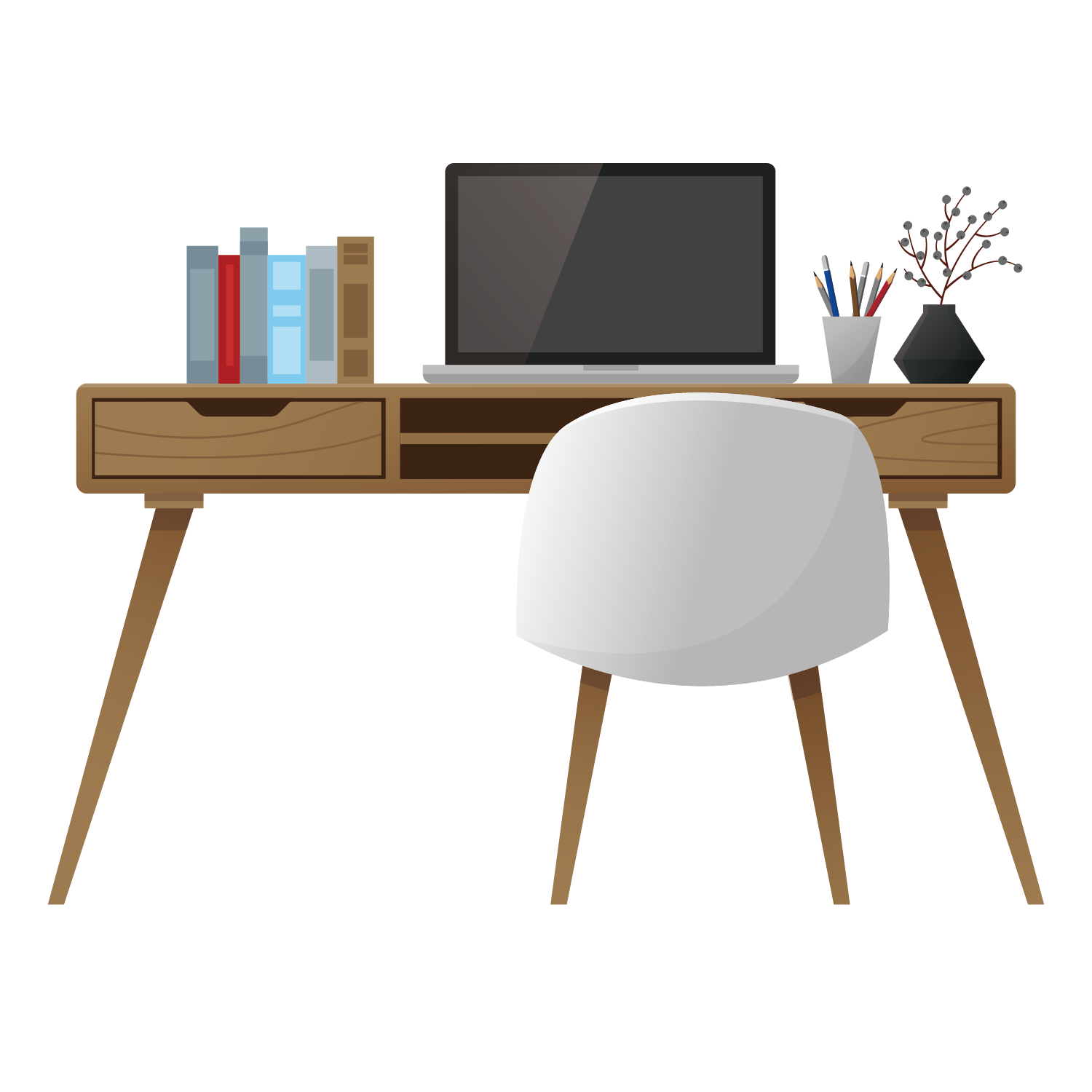 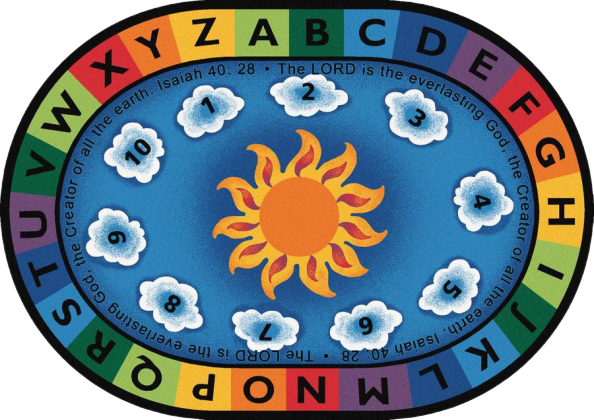 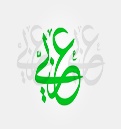 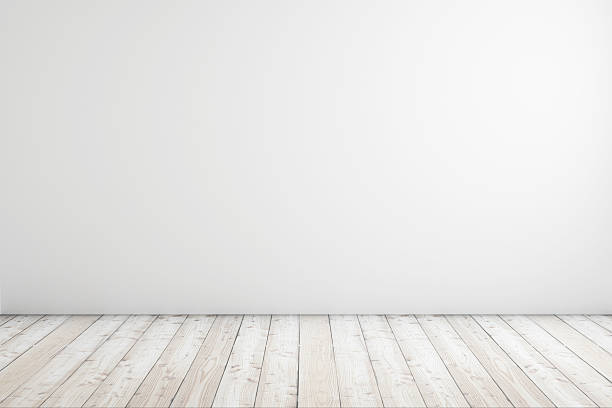 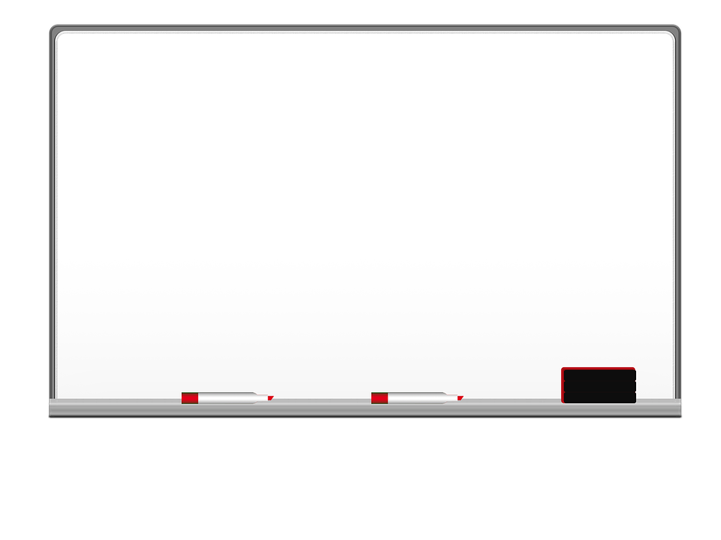 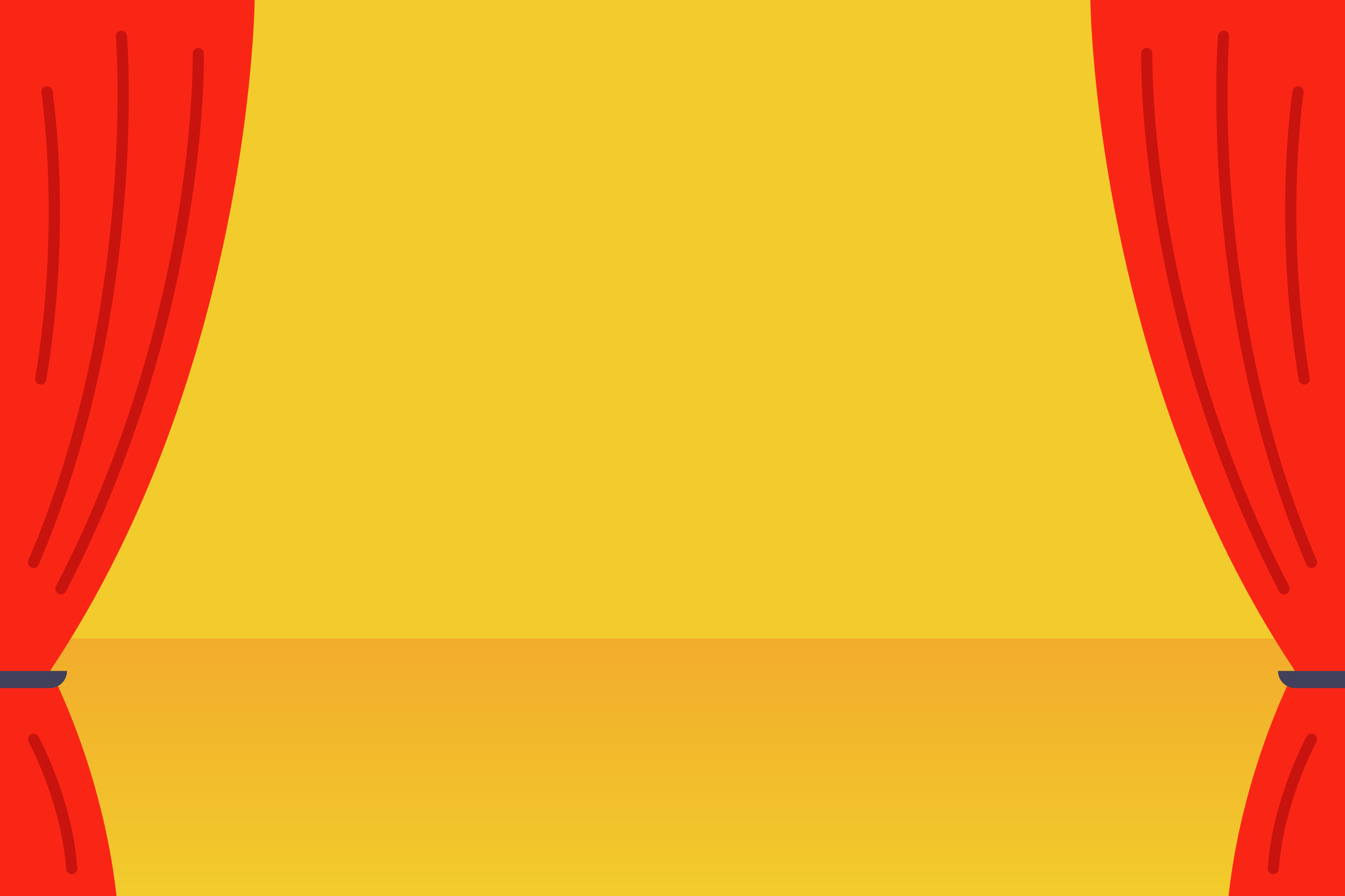 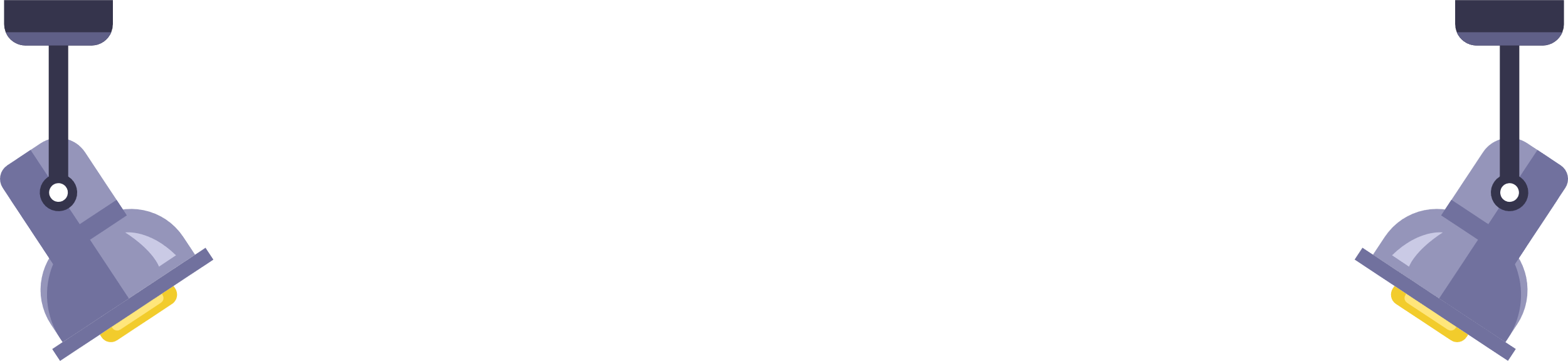 هيا نتعلم مع المصابيح المضيئة
التغذية 
الراجعة
السؤال / مثلي في جملة مفيدة لحذف همزة ابن .
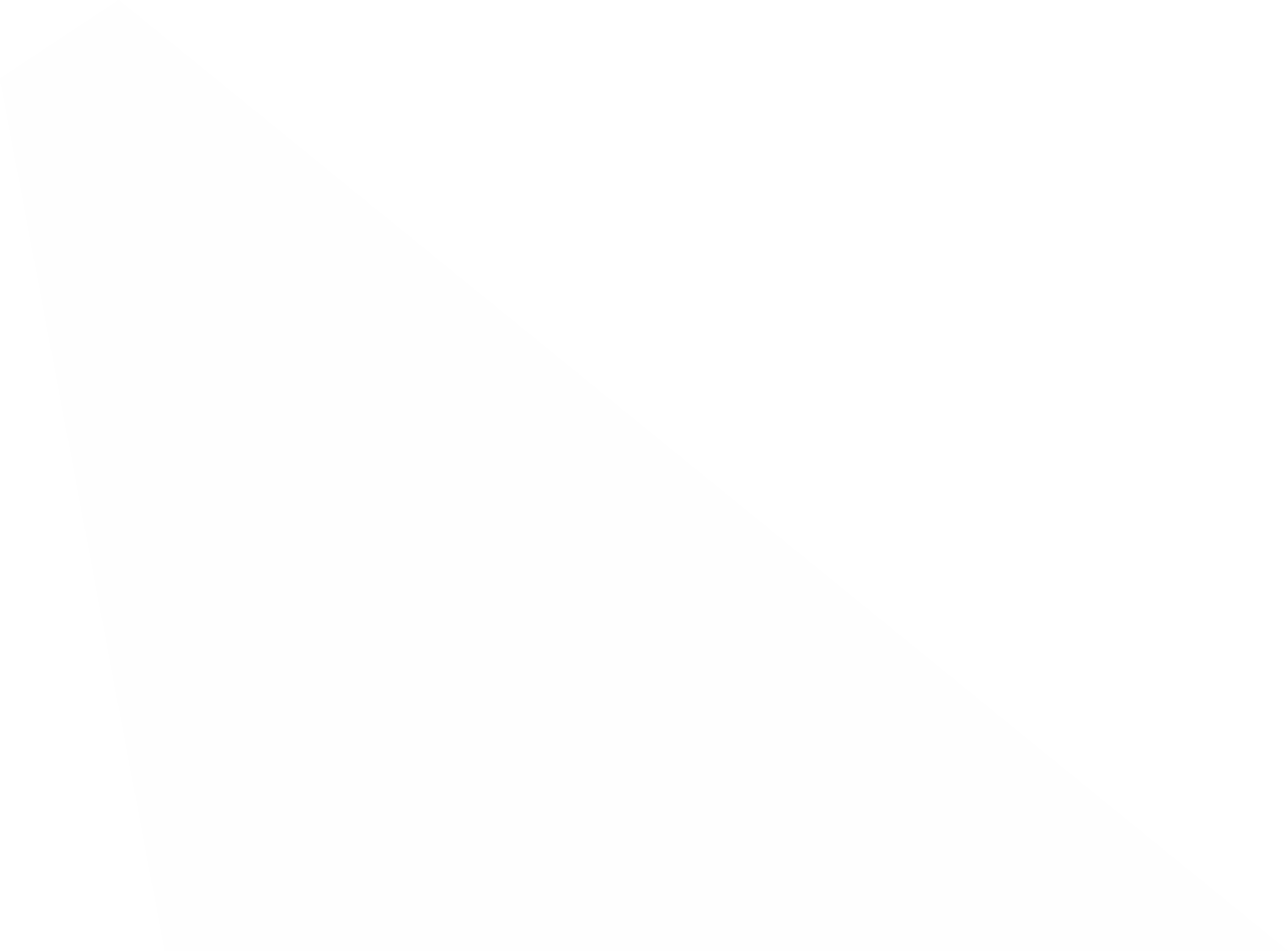 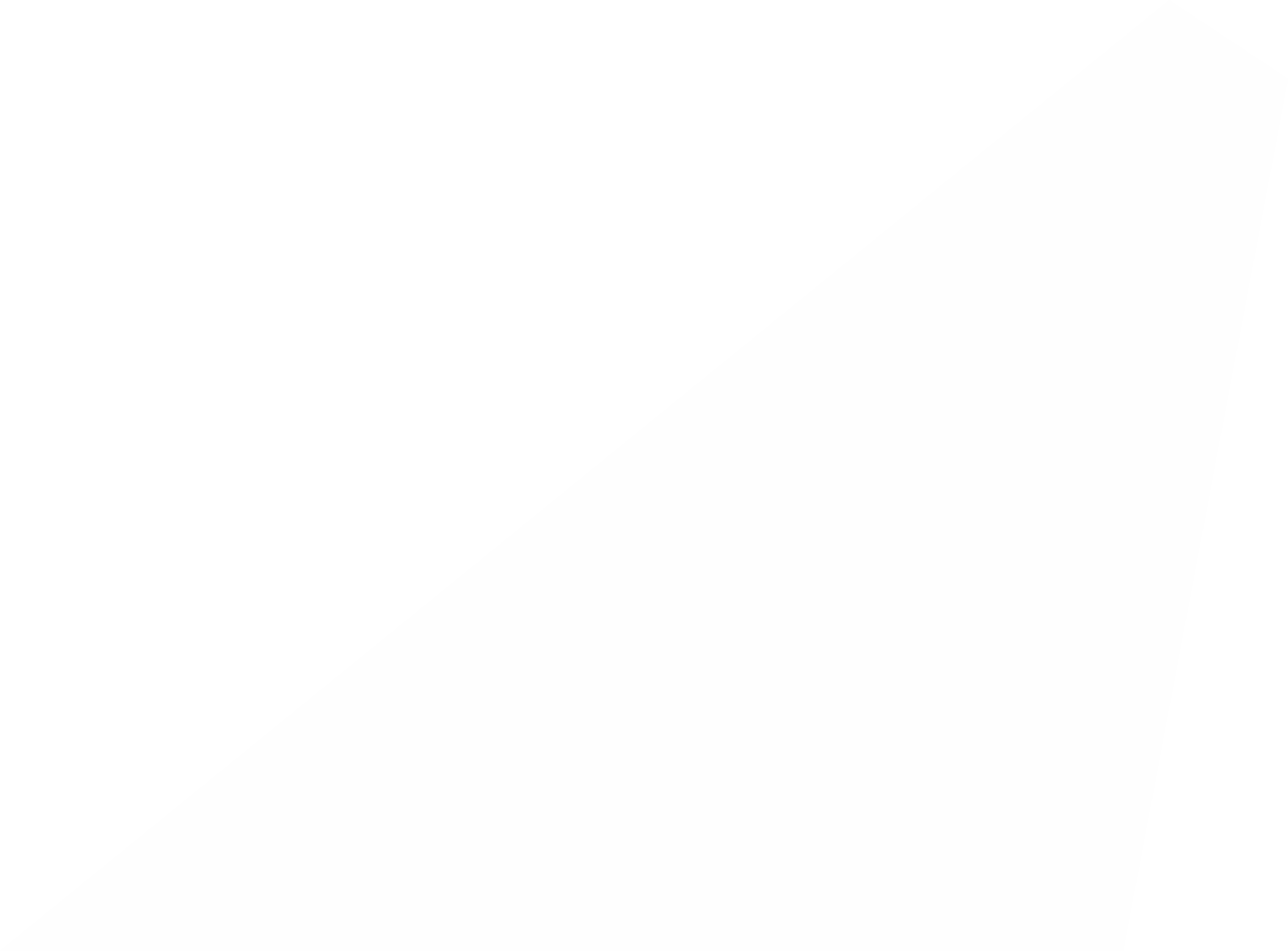 استراتيجية
 التعلم باللعب
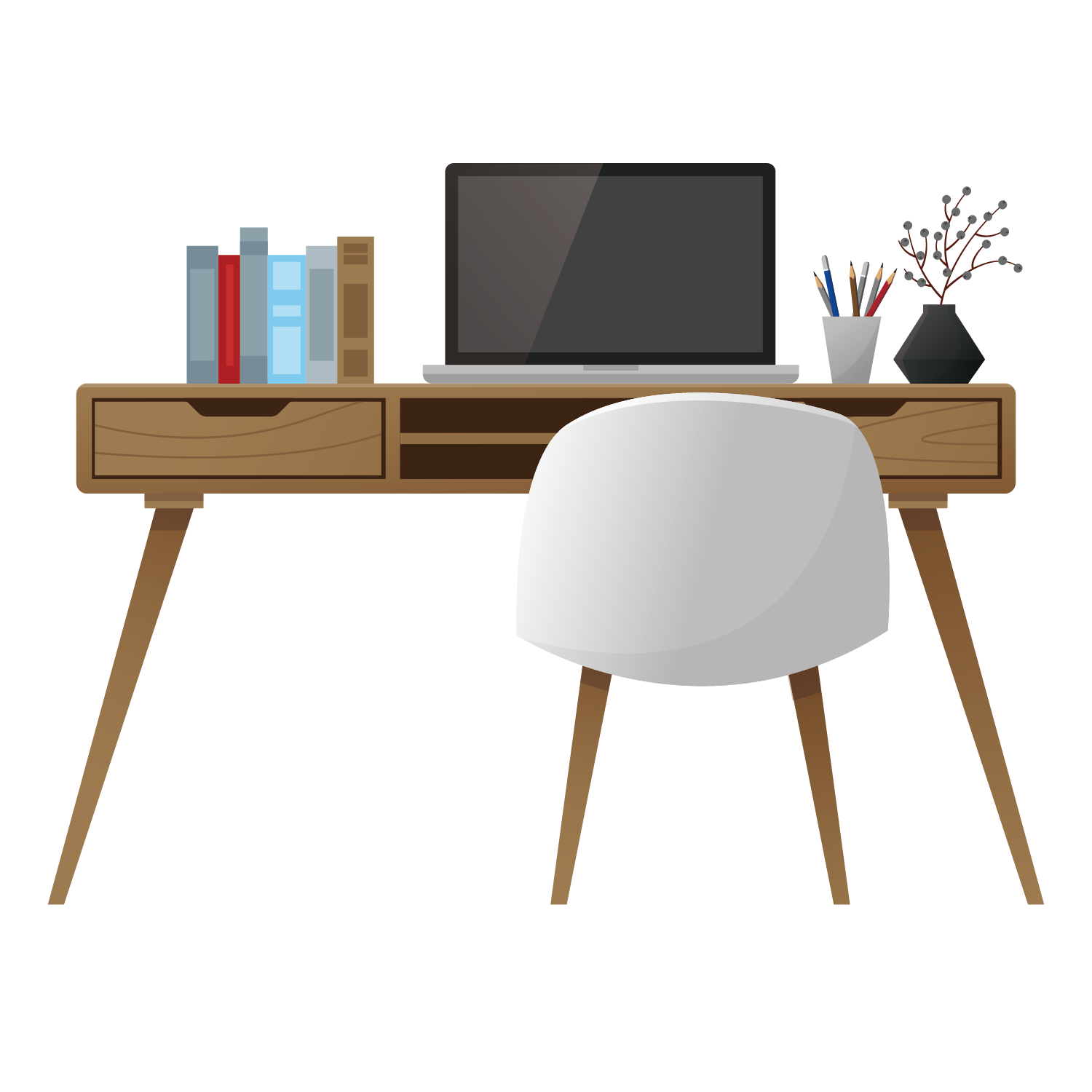 الإجابة / متروك لحرية الطالبة
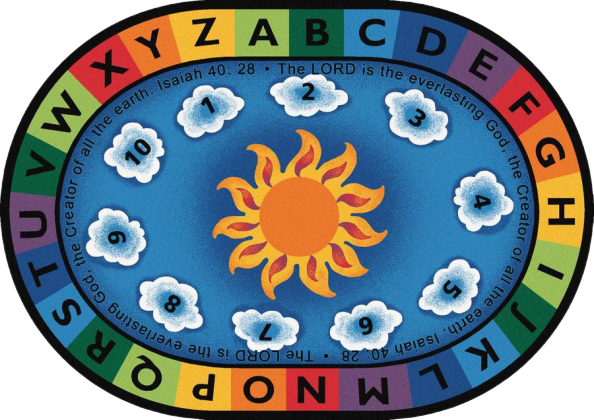 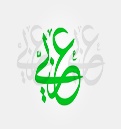 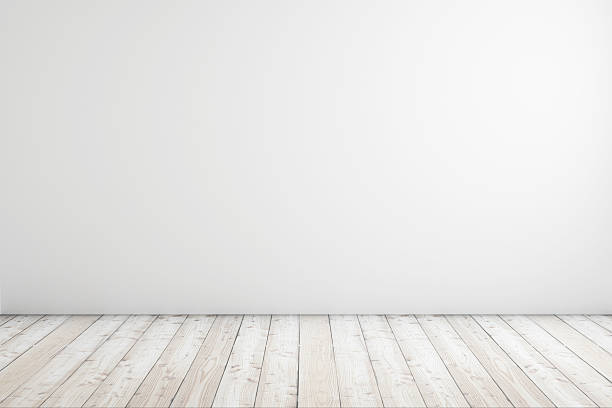 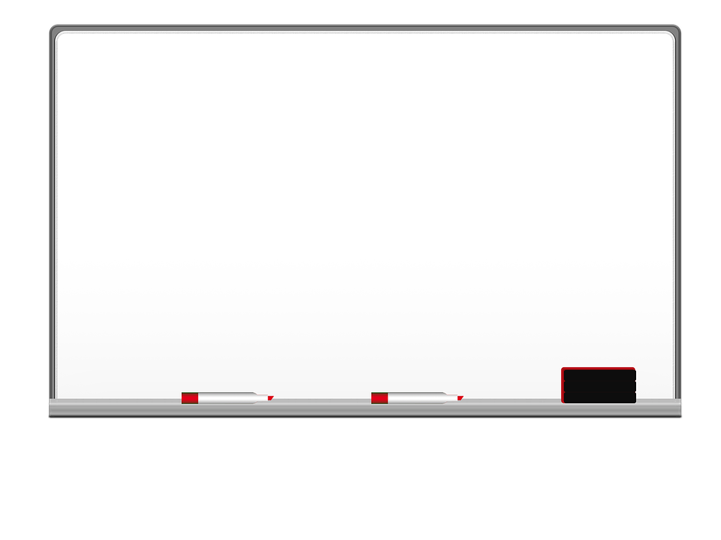 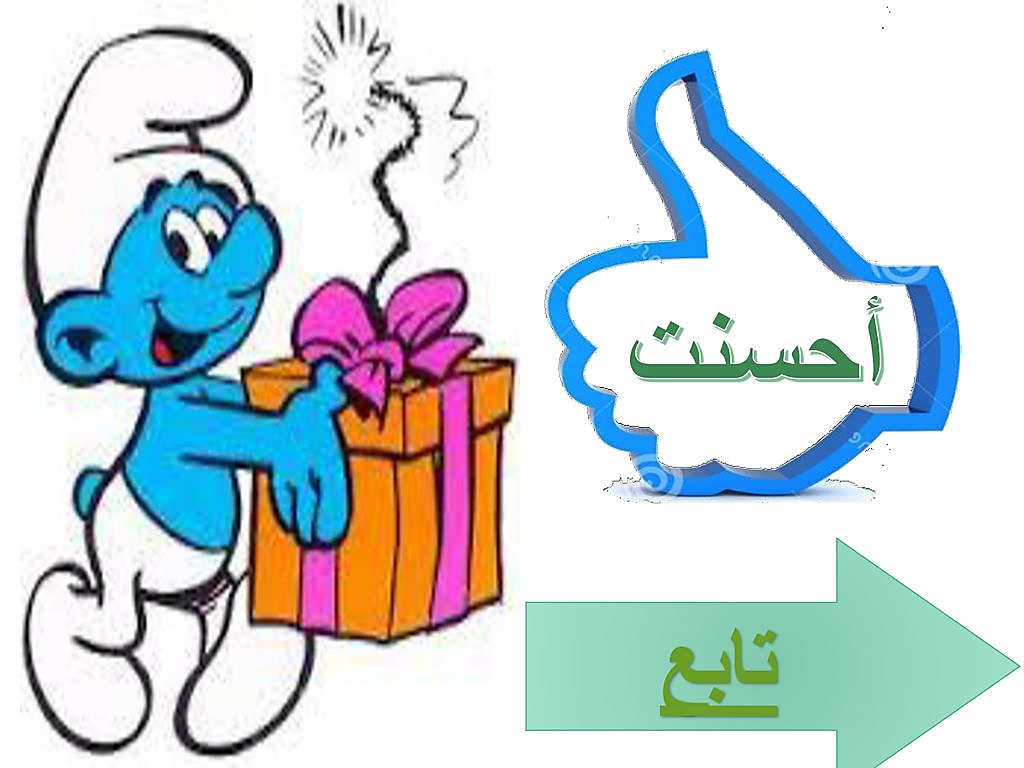 التغذية 
الراجعة
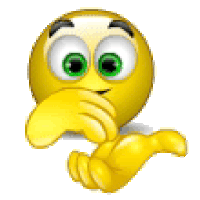 استراتيجية
 التعلم باللعب
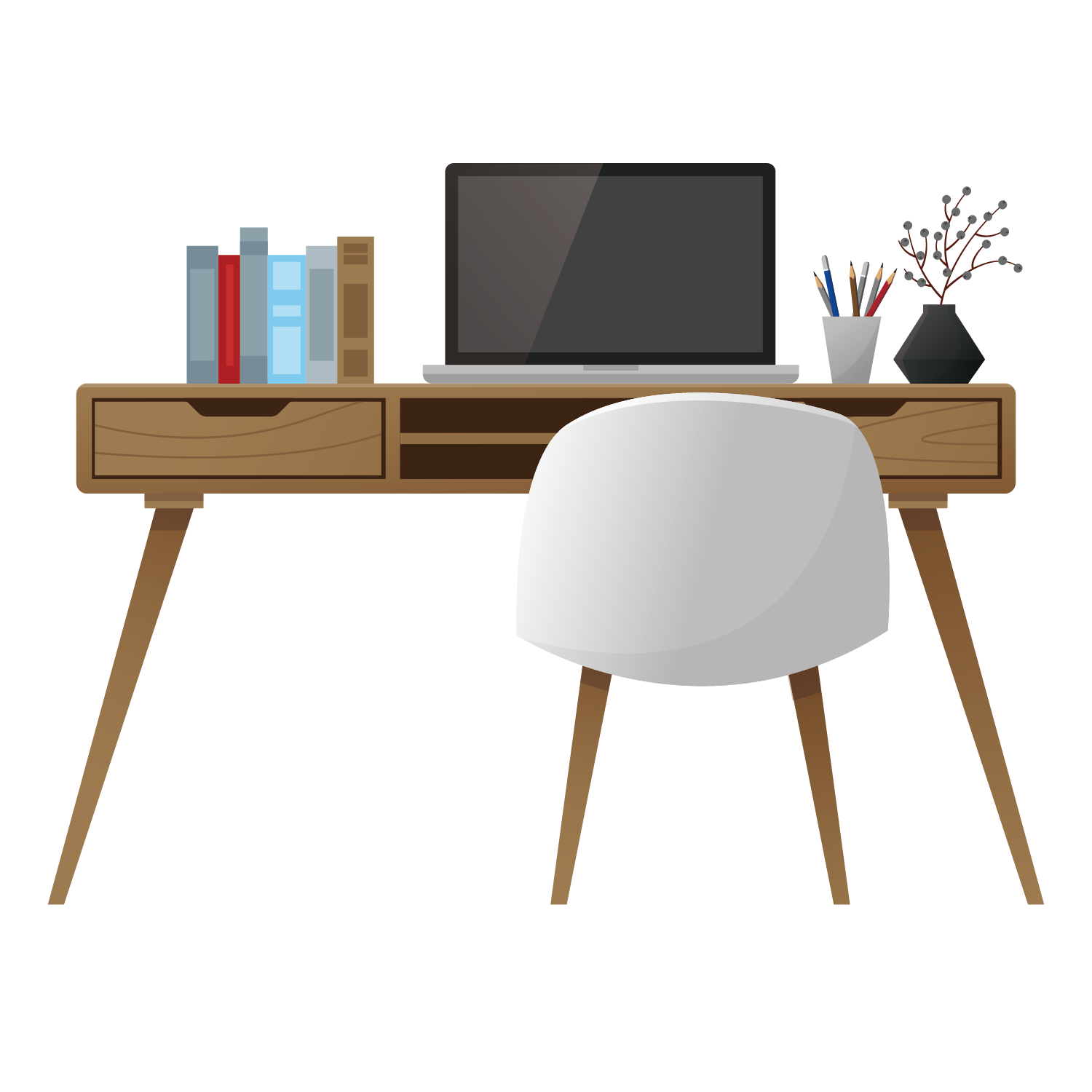 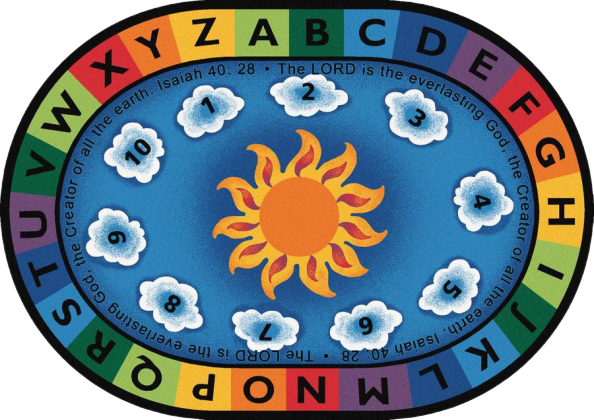 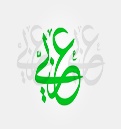 السطر الإملائي :
الأمير محمد بن سلمان ولي عهد المملكة العربية السعودية
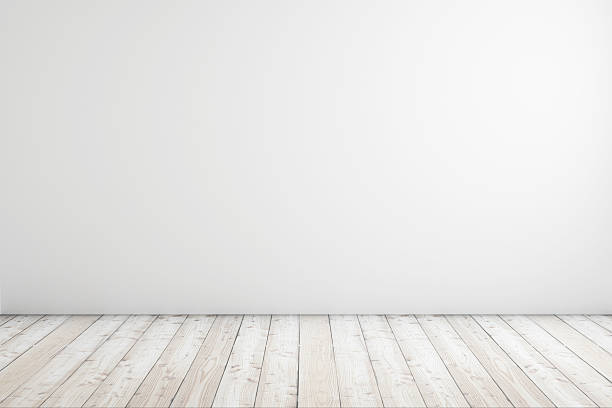 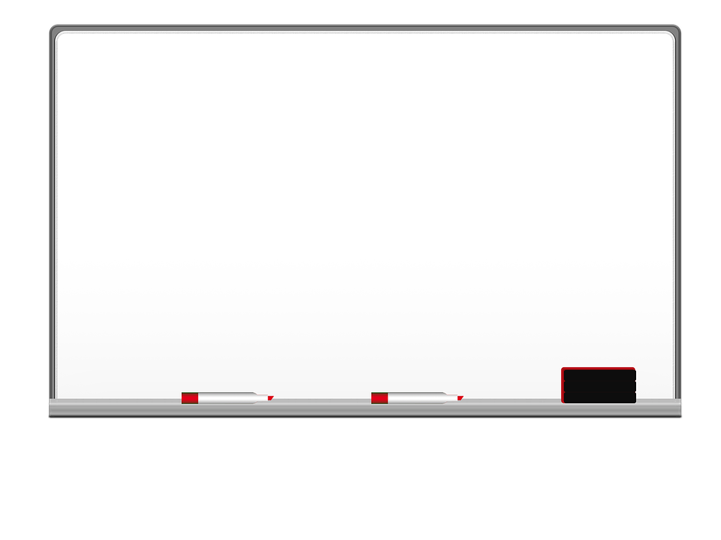 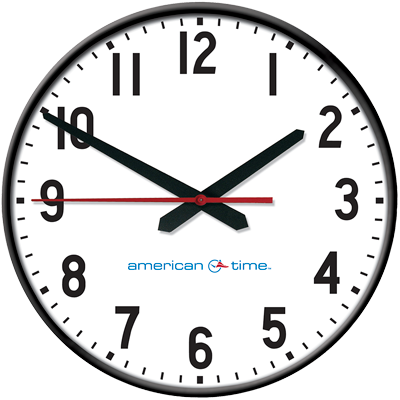 الهدف
 تحسين مستوى الطالبات في مهارة الإملاء
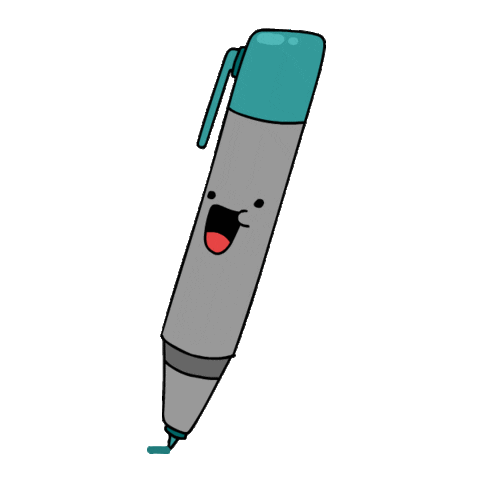 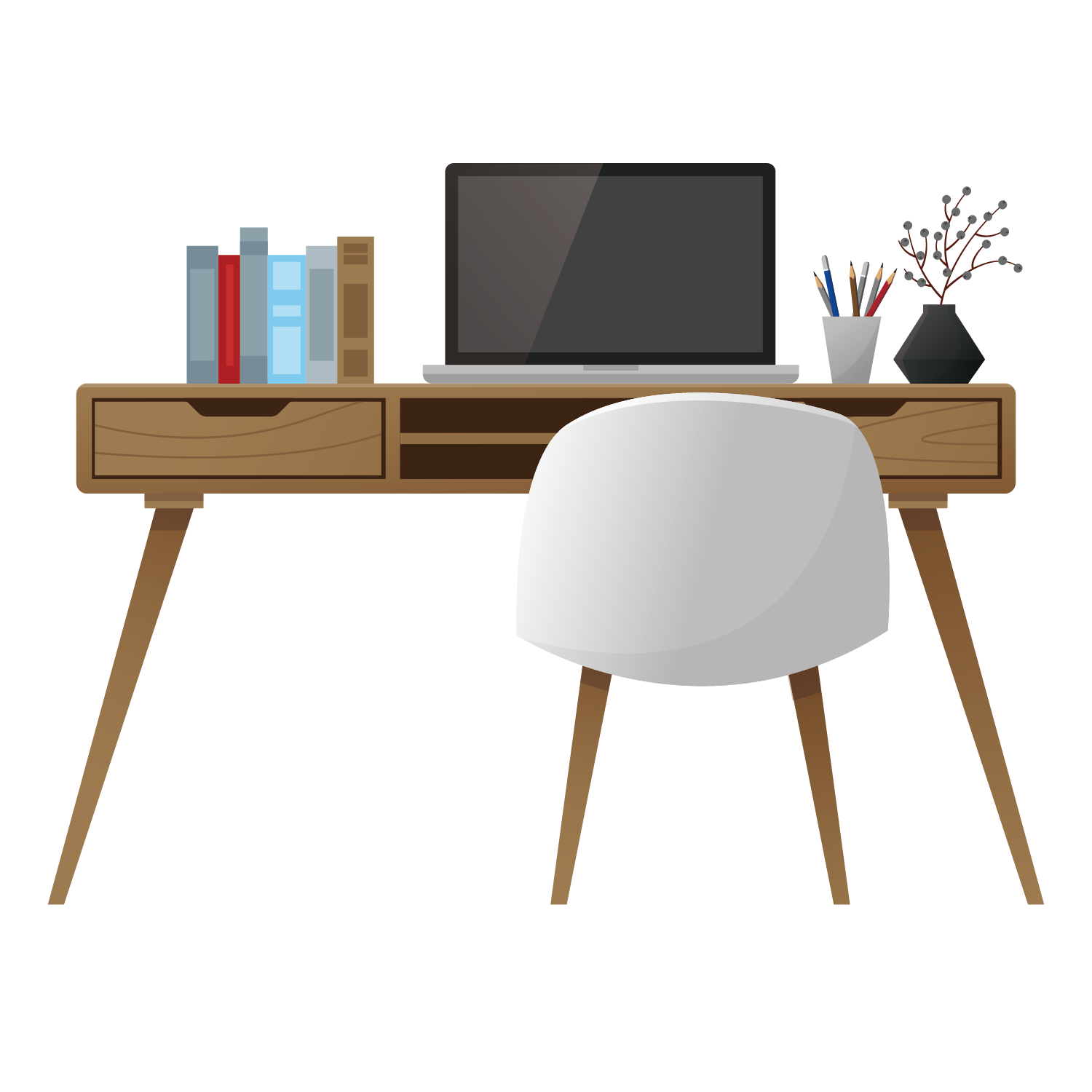 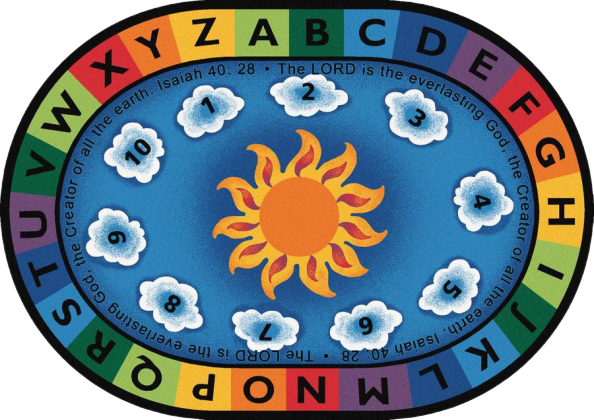 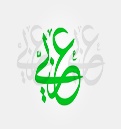 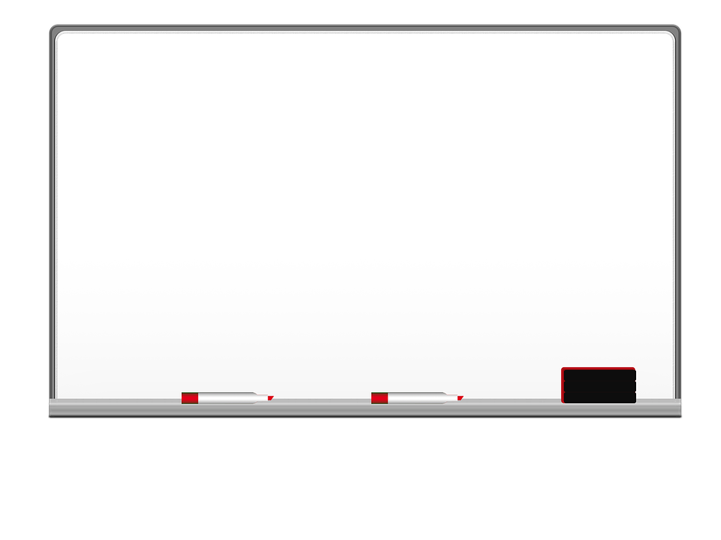 العلمُ  نورُ
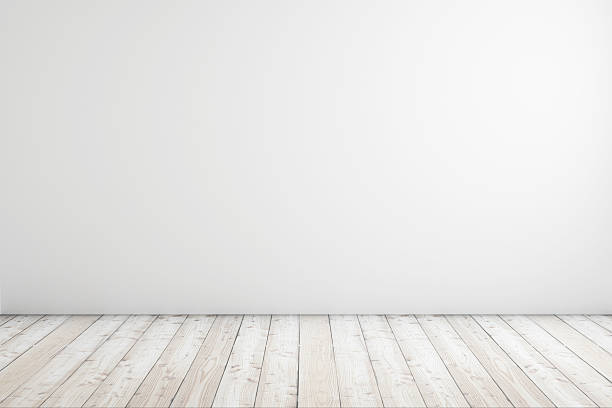 من 
خارج الكتاب
من مهارات الصف الرابع الابتدائي
التمهيد
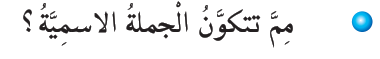 مبتدأ
خبر
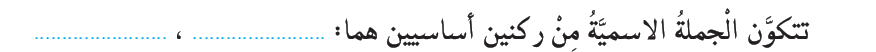 الضمة
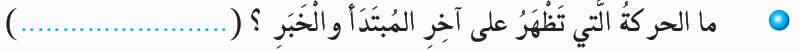 الضمة التي تظهر على آخر المبتدأ والخبر- هنا - هي علامة  الرفع
الحركات الأصلية التي تظهر على أواخر الأسماء في اللغة العربية ثلاث ، وهي :
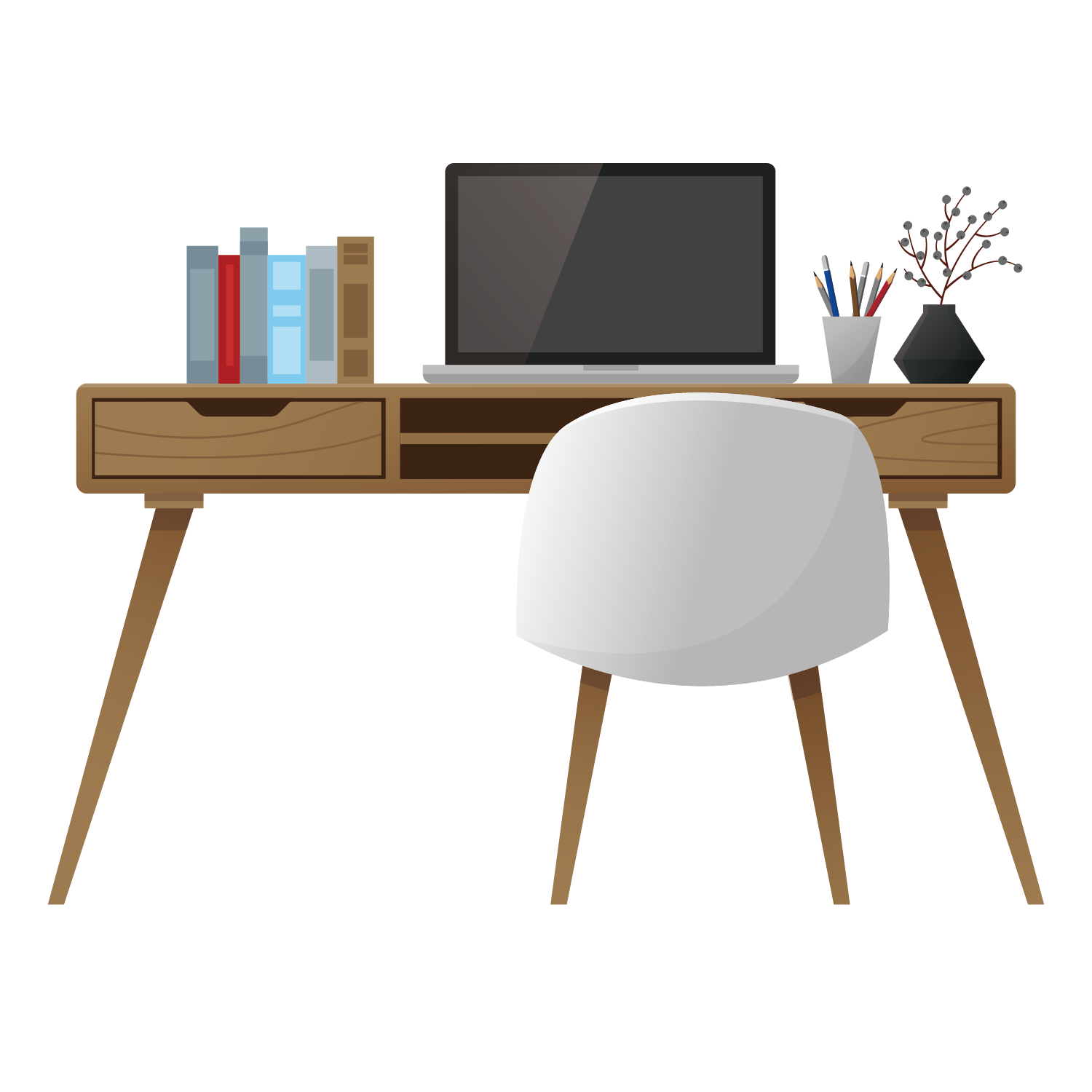 الكسرة
الفتحة
الضمة
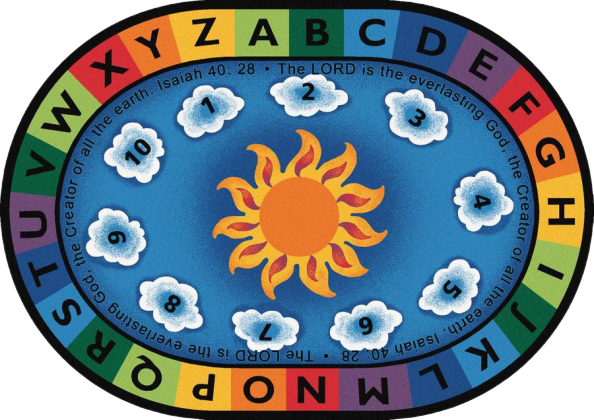 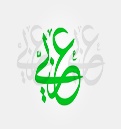 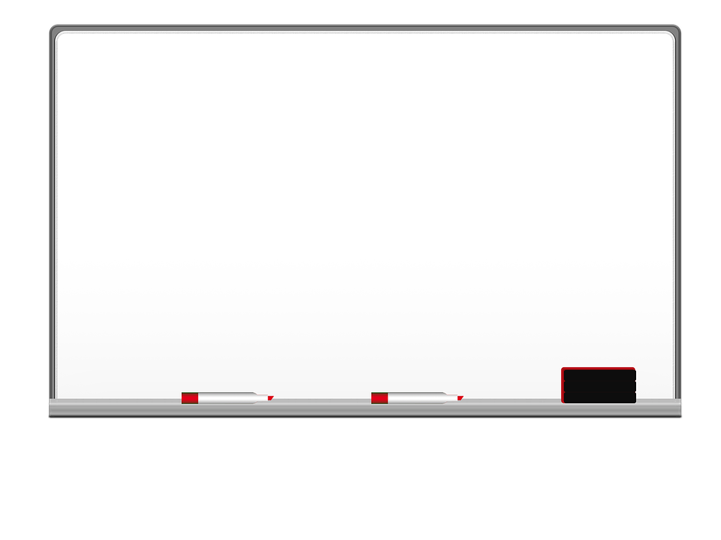 المؤمنون مخلصون
الفتاتان محبوبتان
من مهارات الصف الخامس الابتدائي
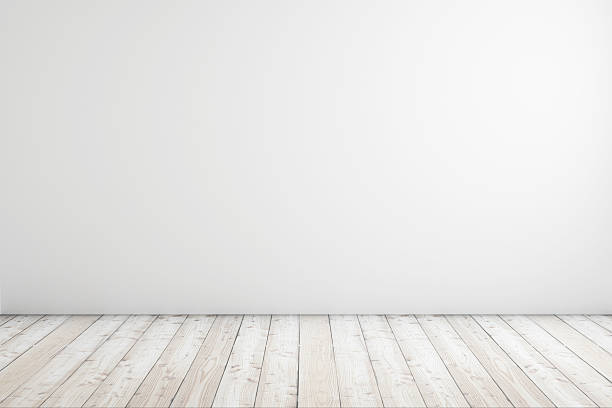 من 
خارج الكتاب
أخوك صادق
التمهيد
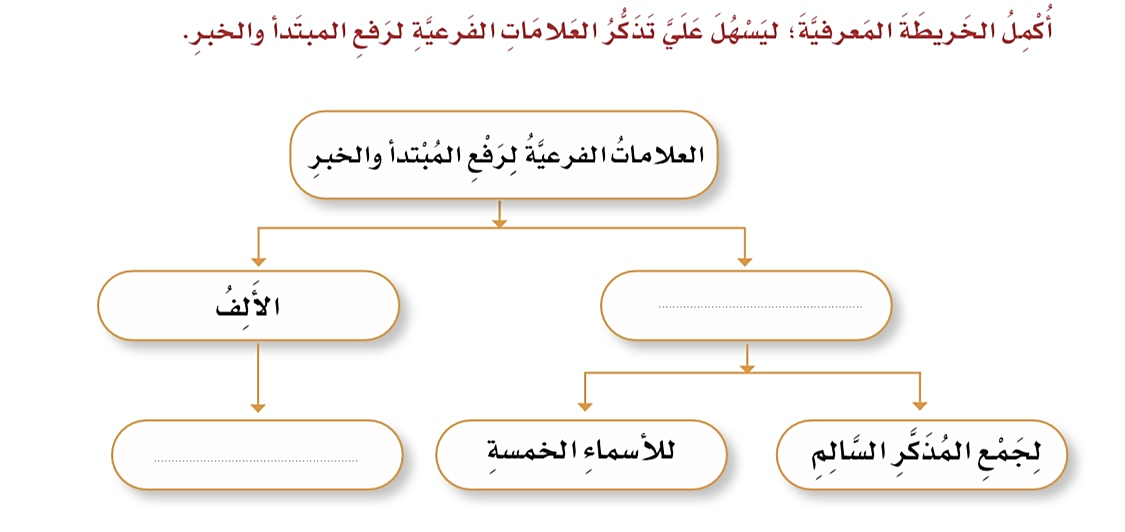 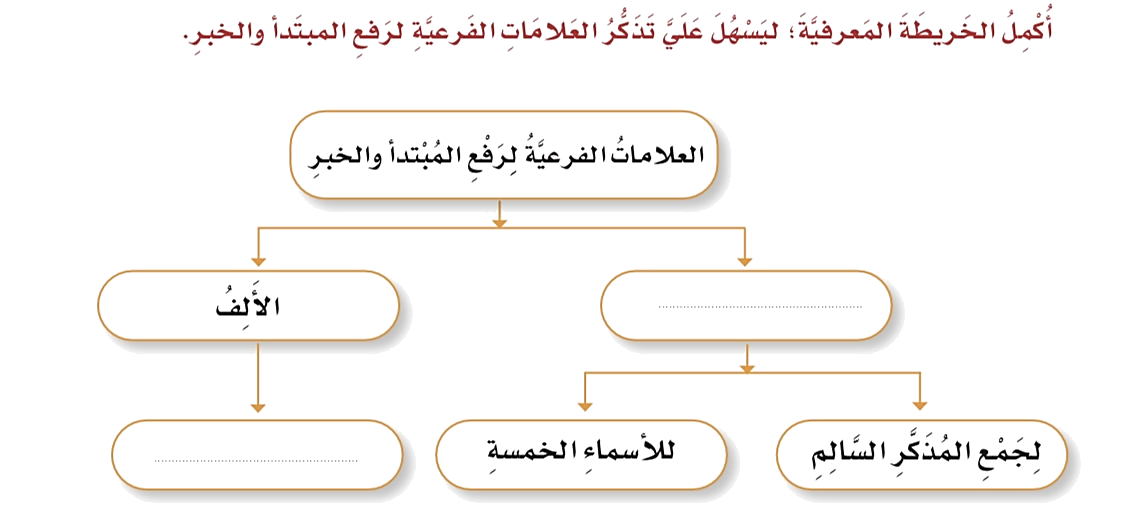 الواو
المثنى
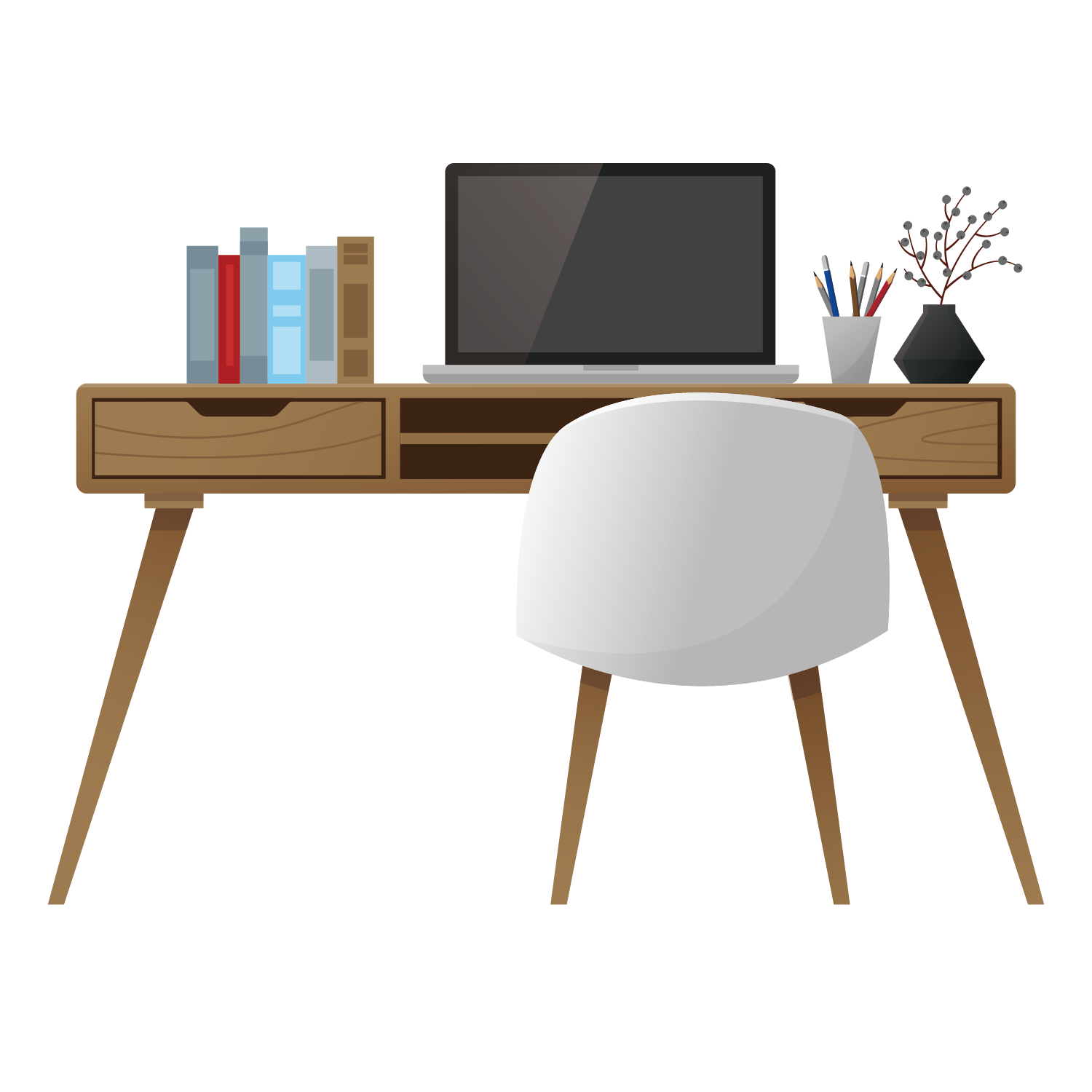 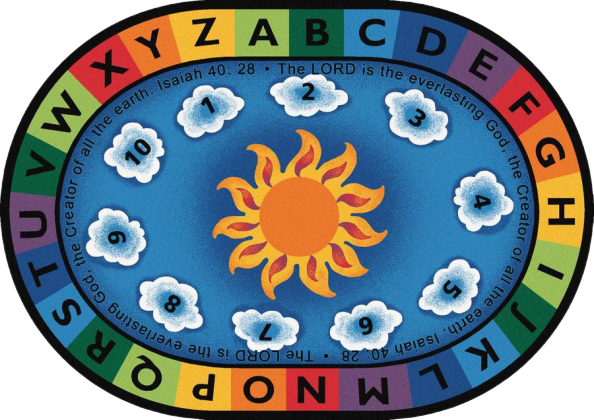 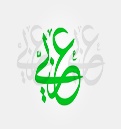 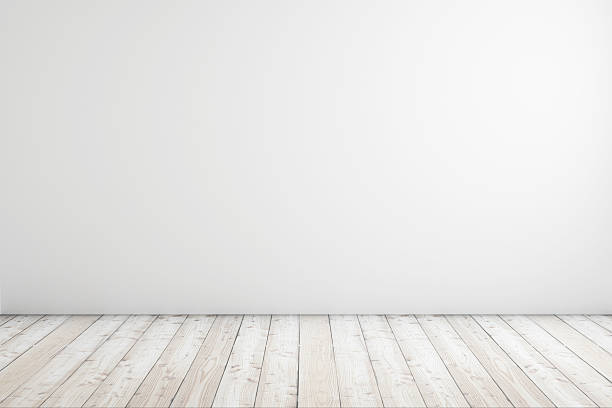 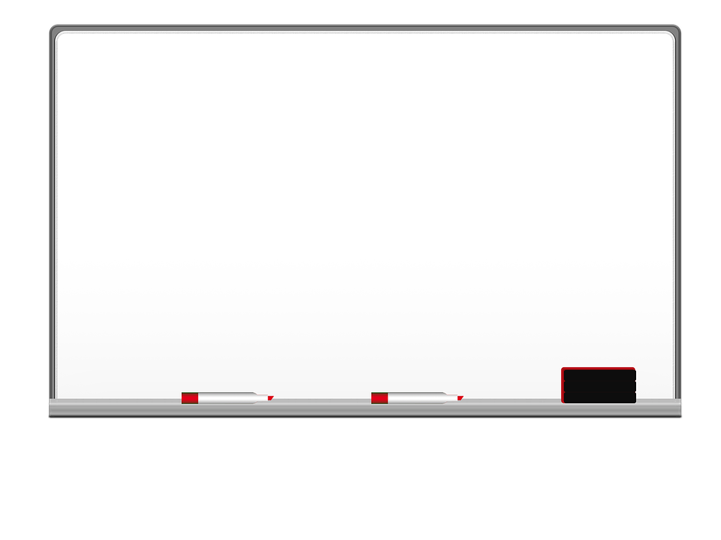 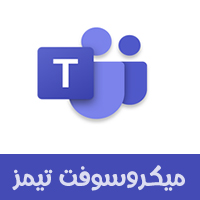 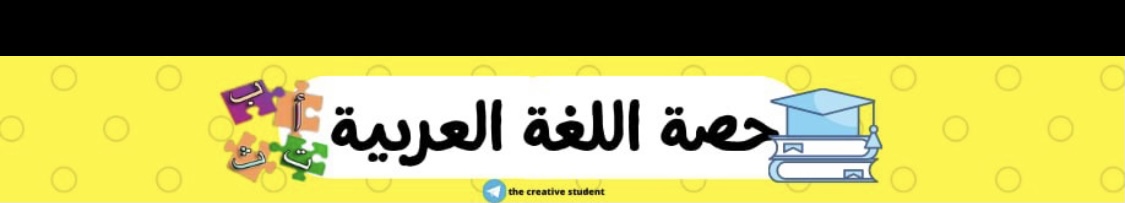 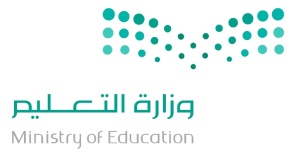 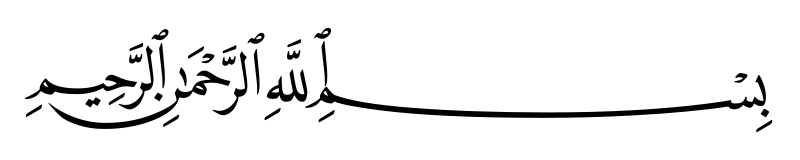 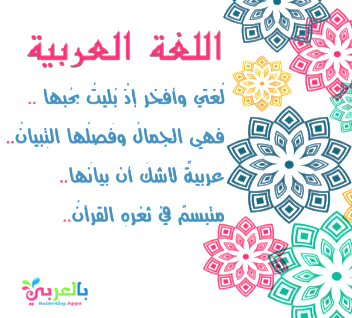 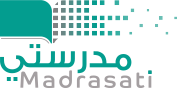 التاريخ :    /    / 1443 هـ
المادة : لغتي الجميلة .
الوحدة الأولى  : قدوات ومثل عليا
المكون :  الوظيفة النحوية
الموضوع /  الأفعال الناسخة ( كان وأخواتها )
 من صفحة 65 إلى صفحة 70
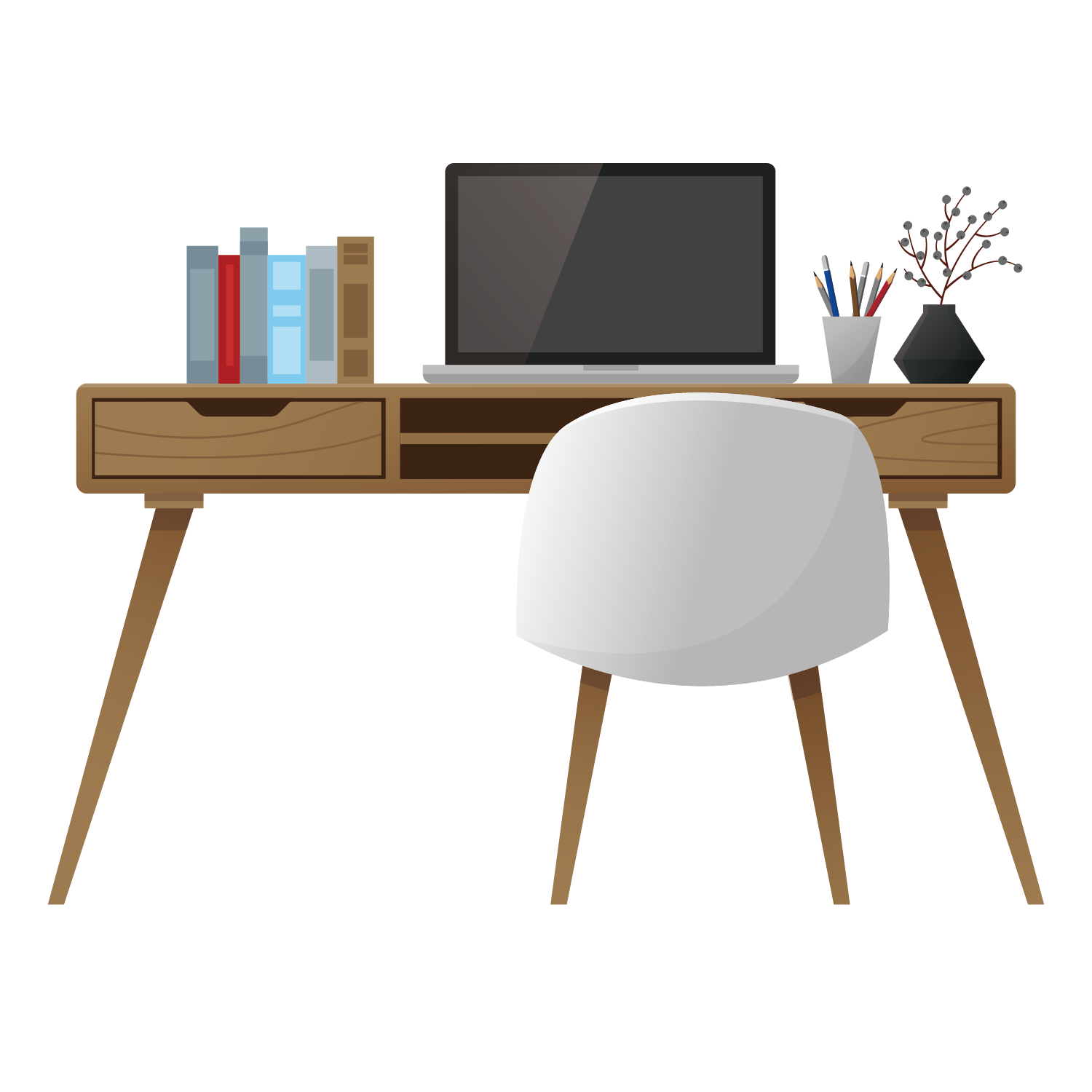 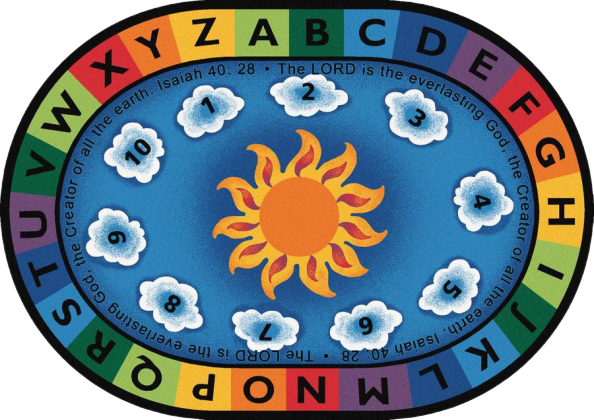 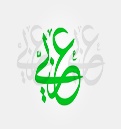 اكتساب اتجاهات وقيم تتعلق بمحور ( قدوات ومثل عليا )
اكتساب رصيد معرفي ولغوي متصل بمحور ( قدوات ومثل عليا )
الاقتداء بهدي قدوات المسلمين وآدابهم
تجاوز الصعوبات القرائية واكتساب مهارة القراءة السليمة
التعريف بالأفعال الناسخة
تحديد اسم الفعل الناسخ وخبره
تمييز علامات الإعراب لركني الجملة
تقويم اللسان باستخدام العبارات السليمة الخالية من اللحن
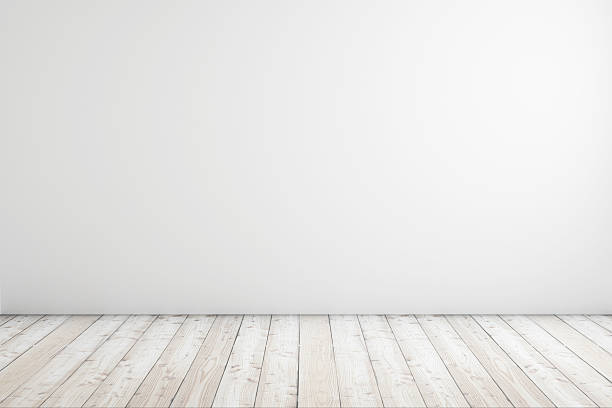 الكفايات :
الأهداف :
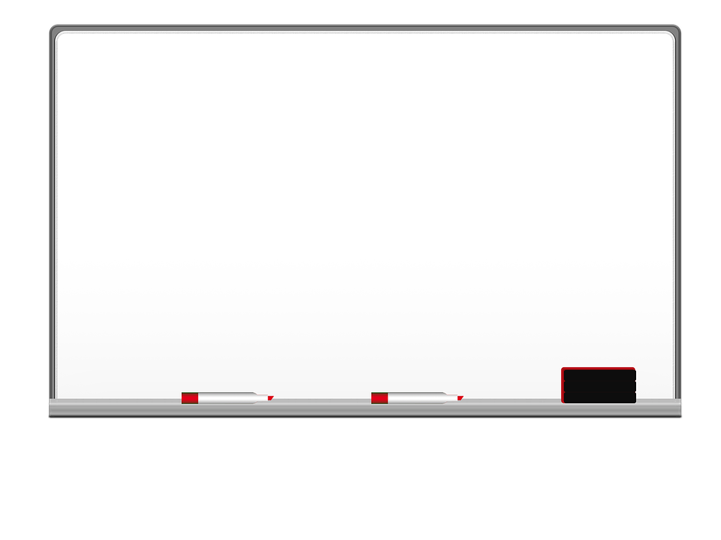 الكفايات
 والأهداف
يتوقع من الطالبة
 في نهاية المكون :
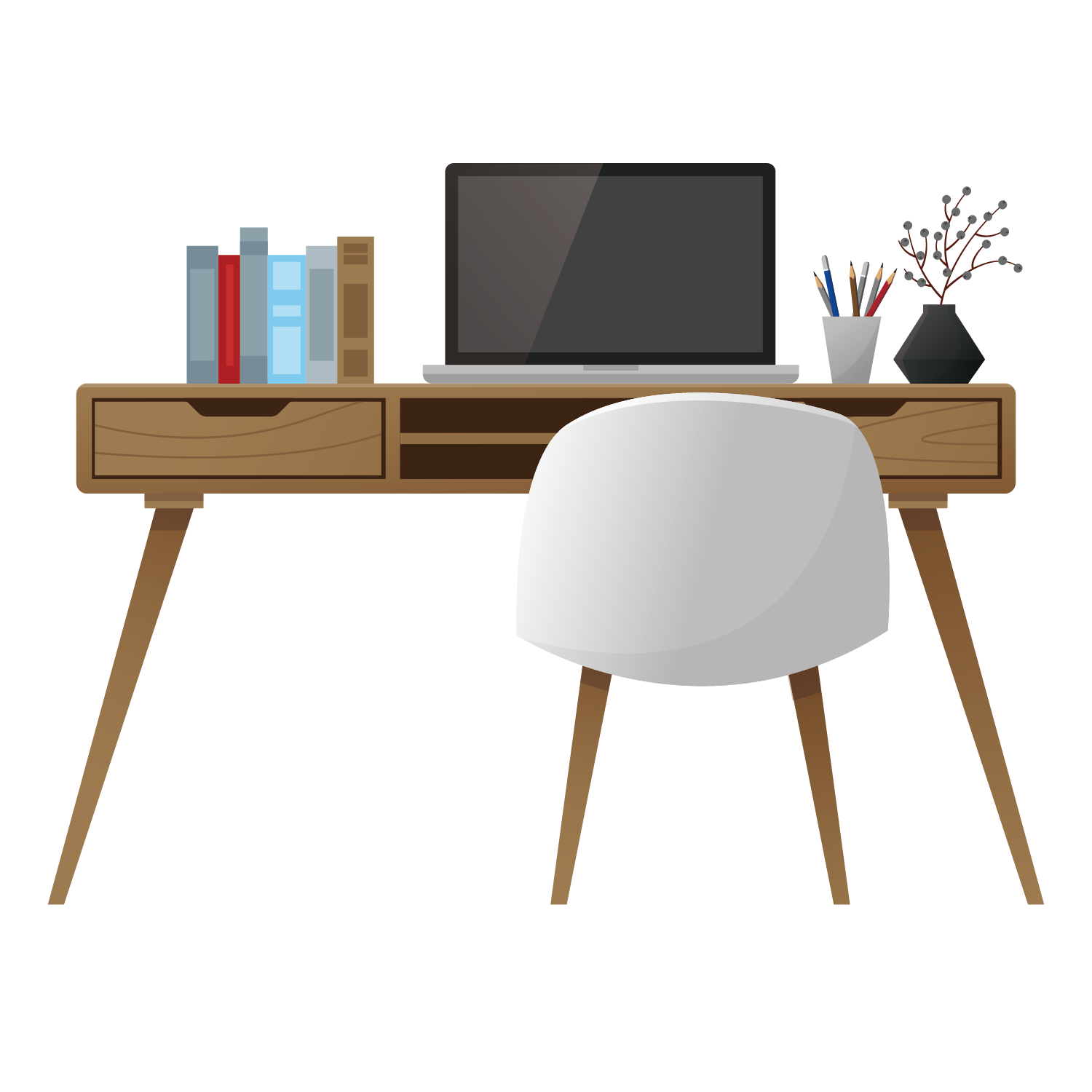 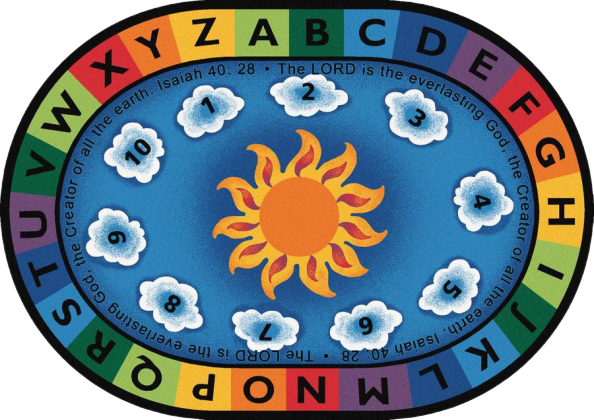 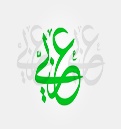 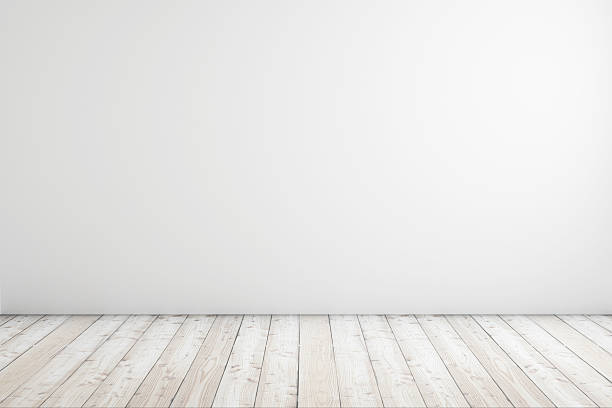 ص 65
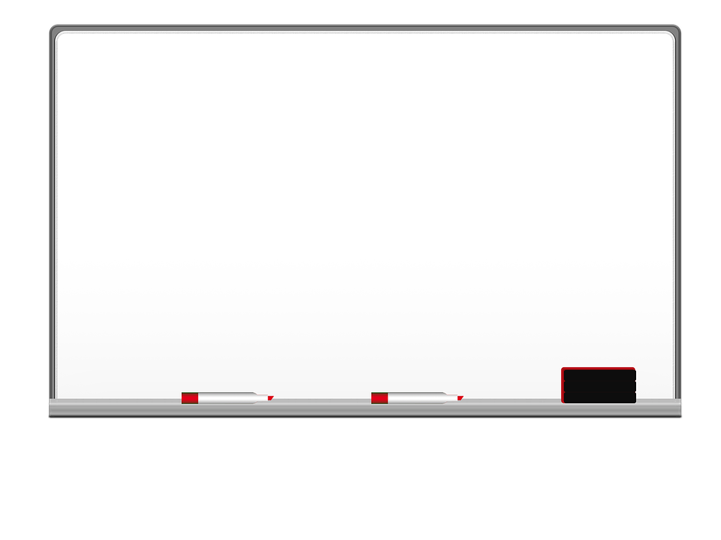 مهارة
 الملاحظة
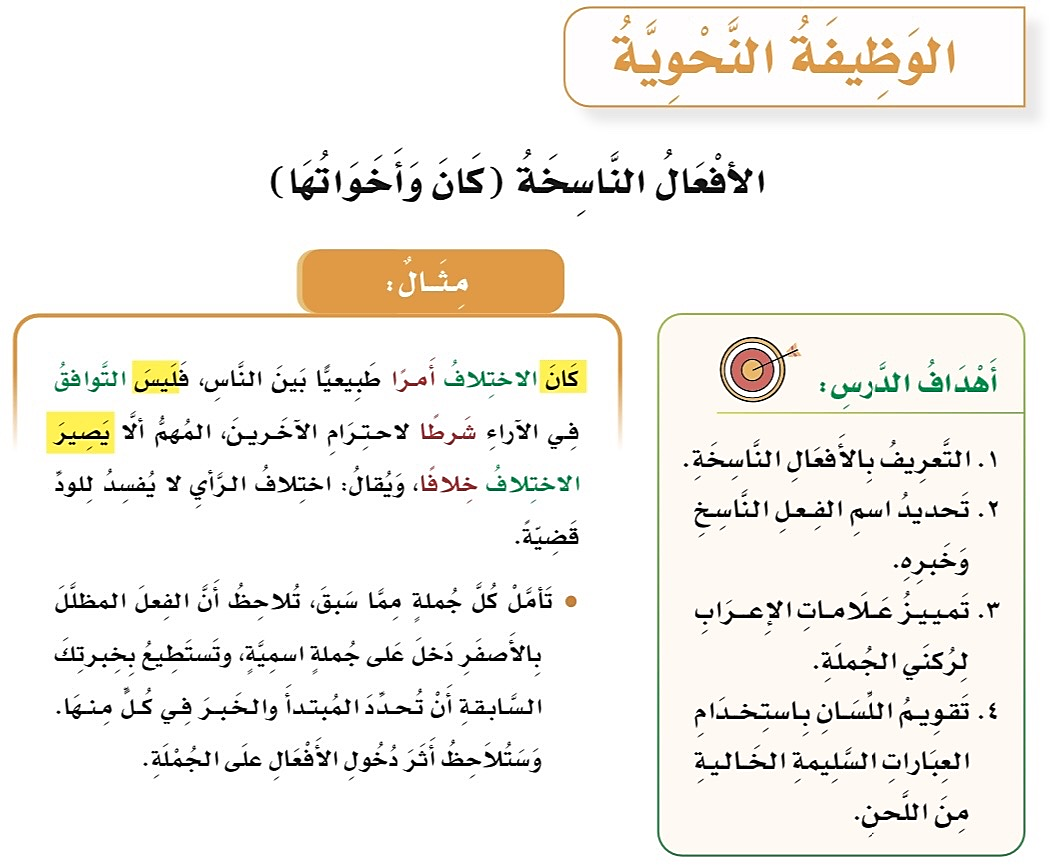 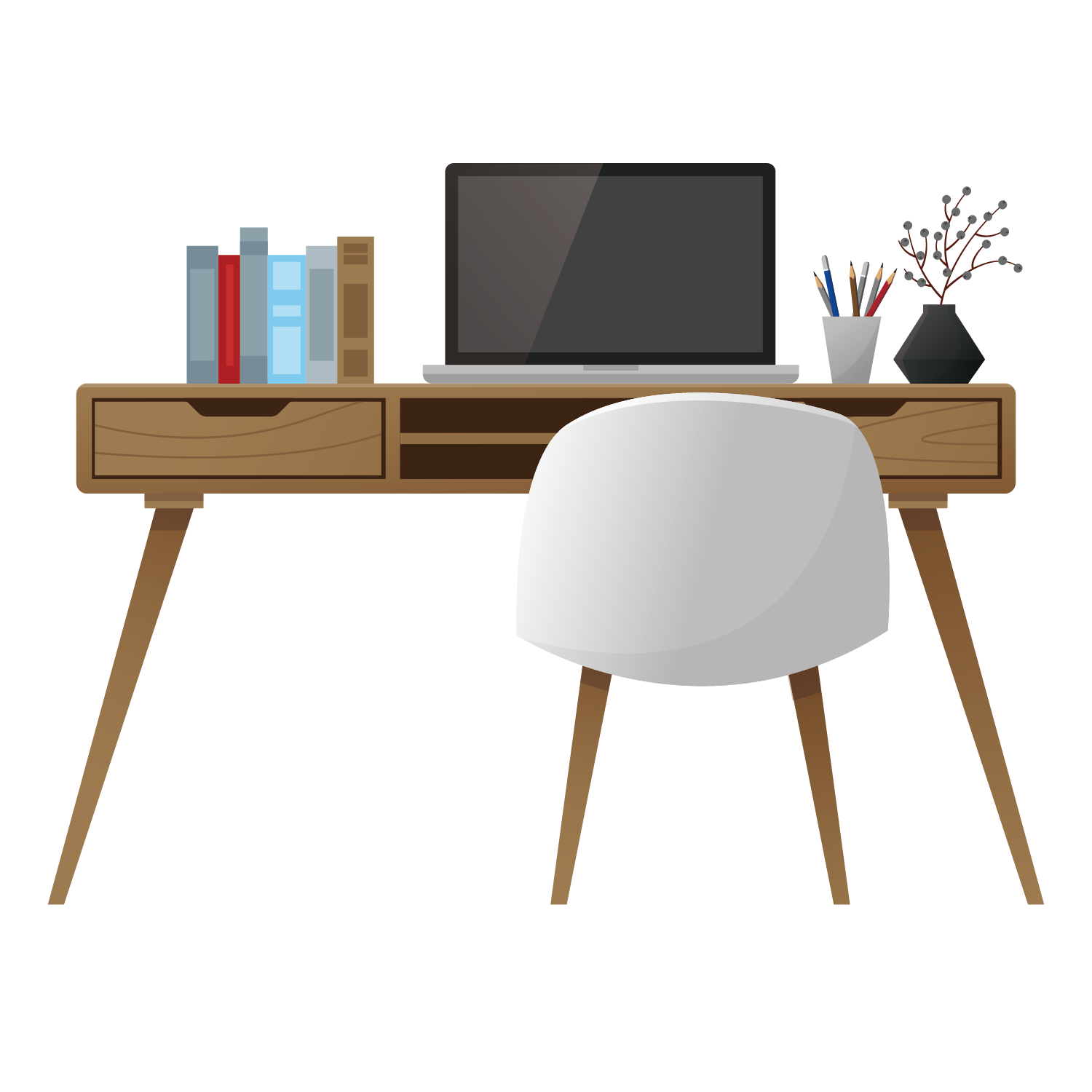 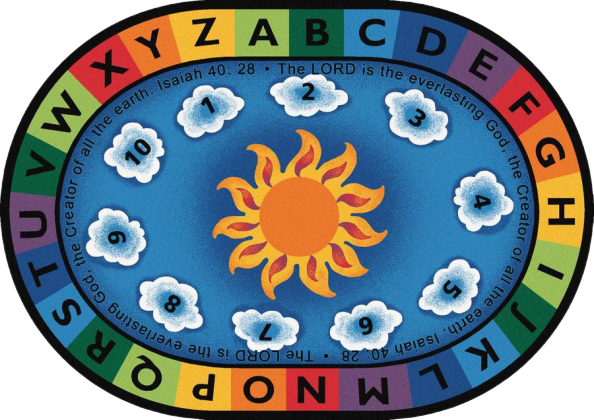 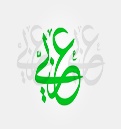 ص
 65 - 66
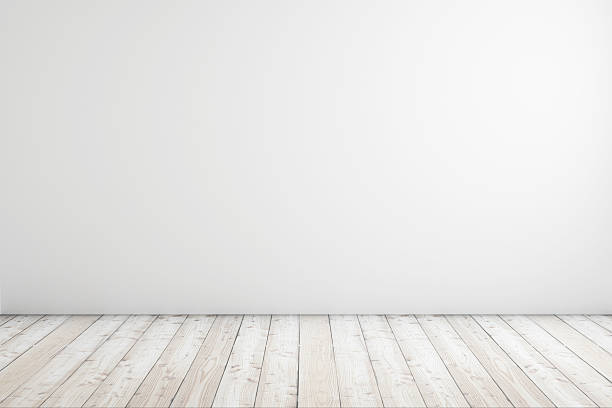 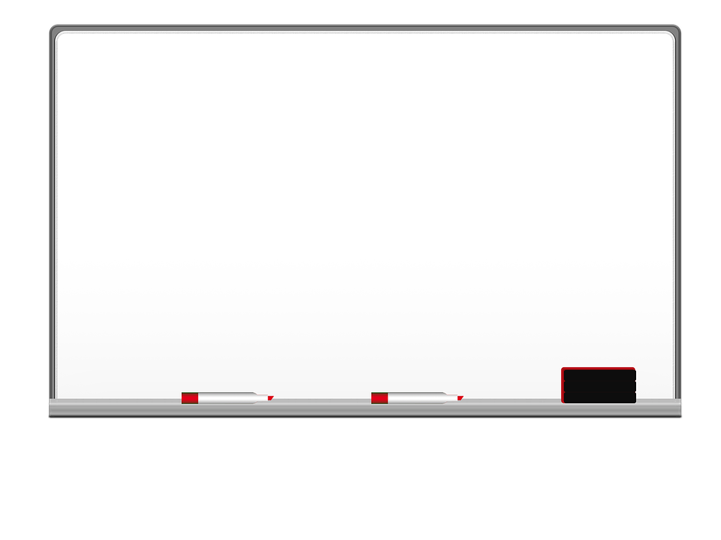 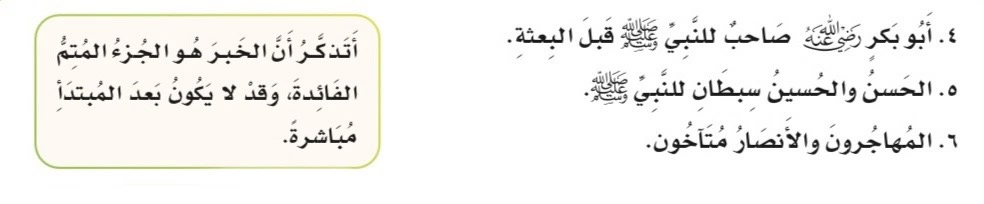 مهارة
 التحليل
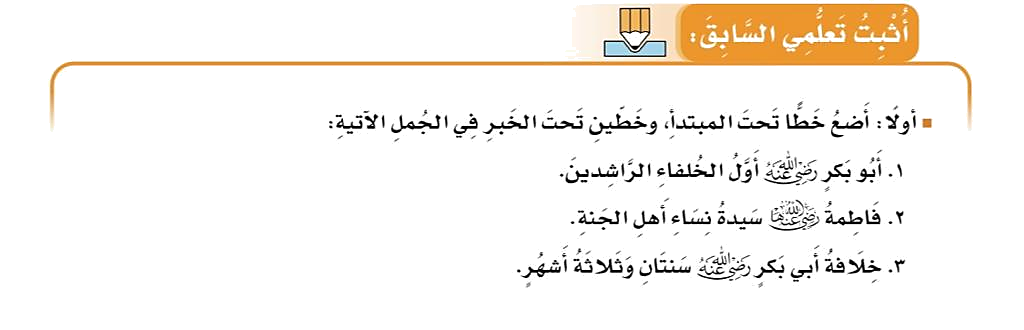 أول / علامة الرفع الضمة
أبو / علامة الرفع الواو
سيدة / علامة رفعه الضمة
فاطمة / علامة رفعة الضمة
سنتان / علامة رفعه الألف
خلافة / علامة رفعه الضمة
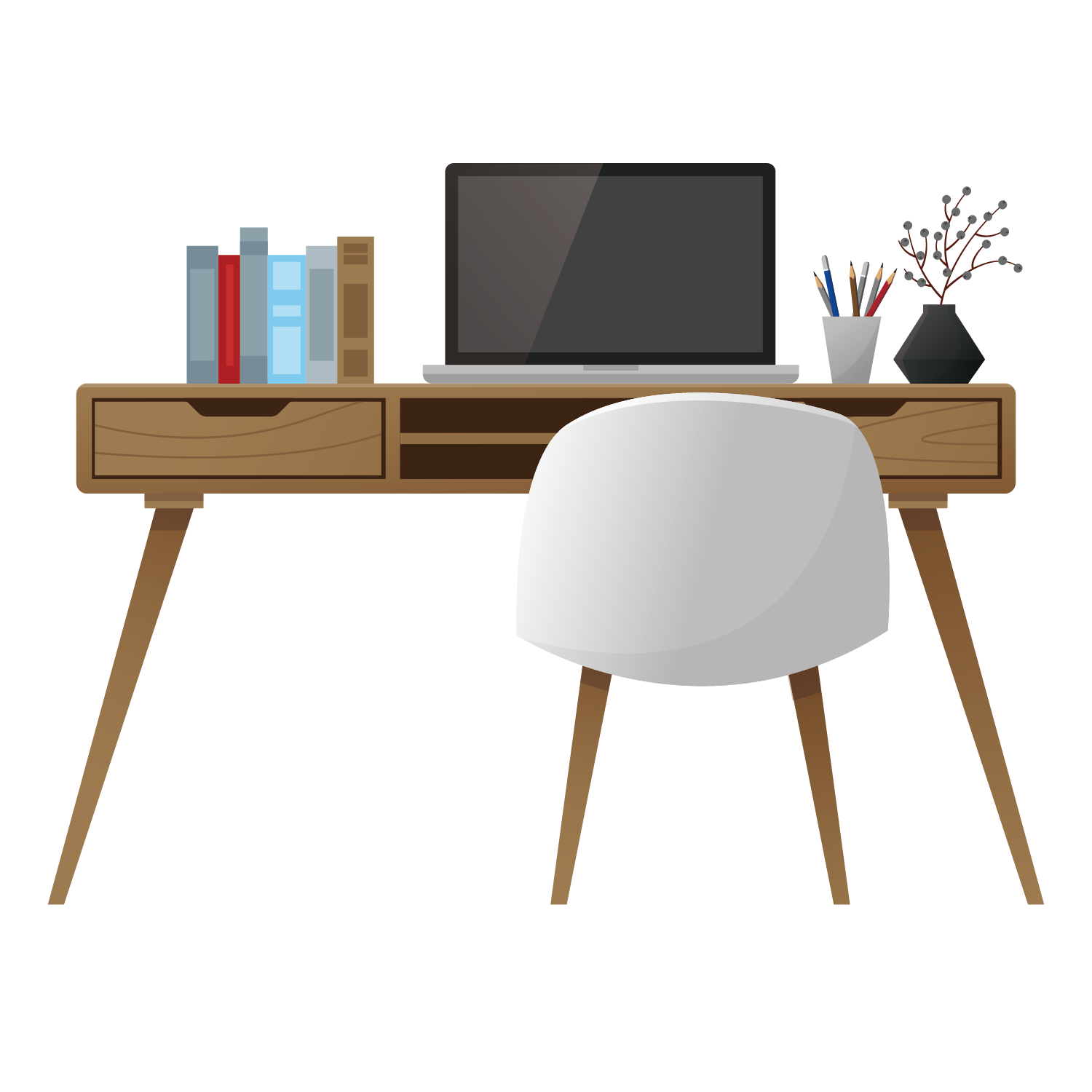 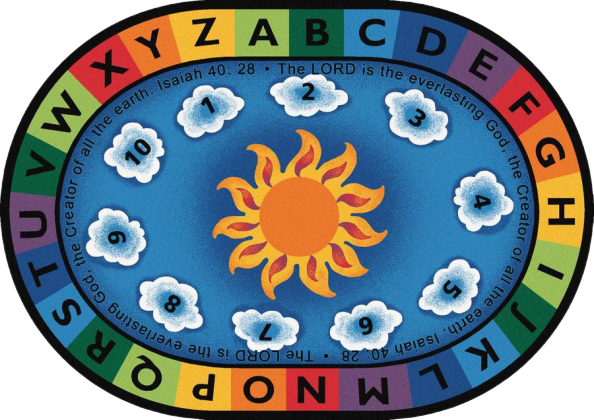 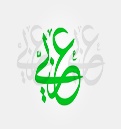 ص
 65 - 66
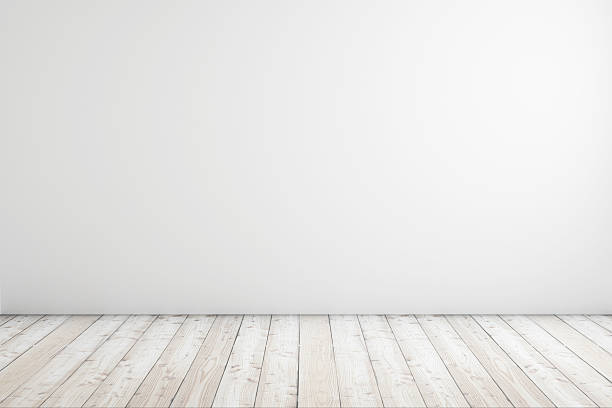 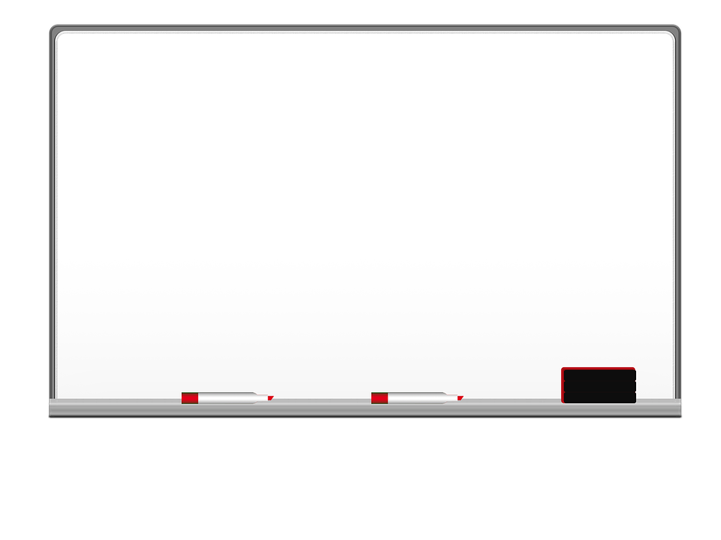 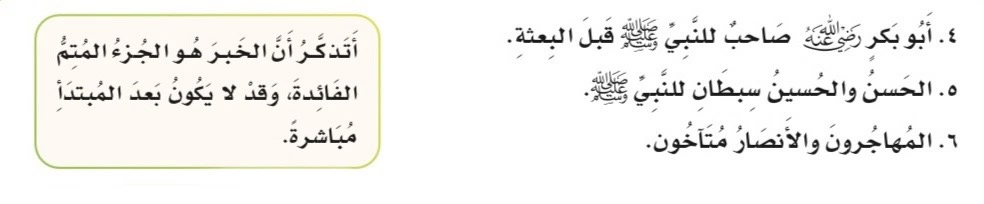 مهارة
 التحليل
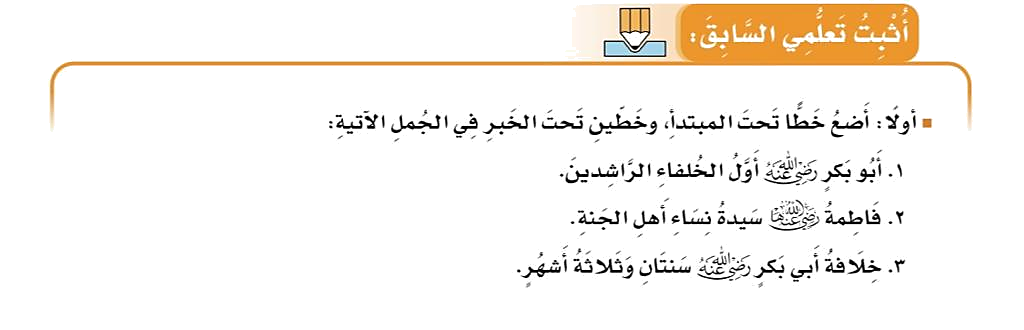 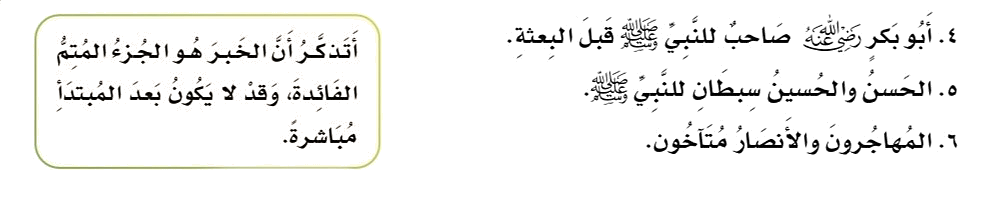 صاحب / علامة رفعه الضمة
أبو / علامة رفعه الواو
سبطان / علامة رفعه الألف
الحسن / علامة رفعه الضمة
المهاجرون / علامة رفعه الواو
متآخون / علامة رفعه الواو
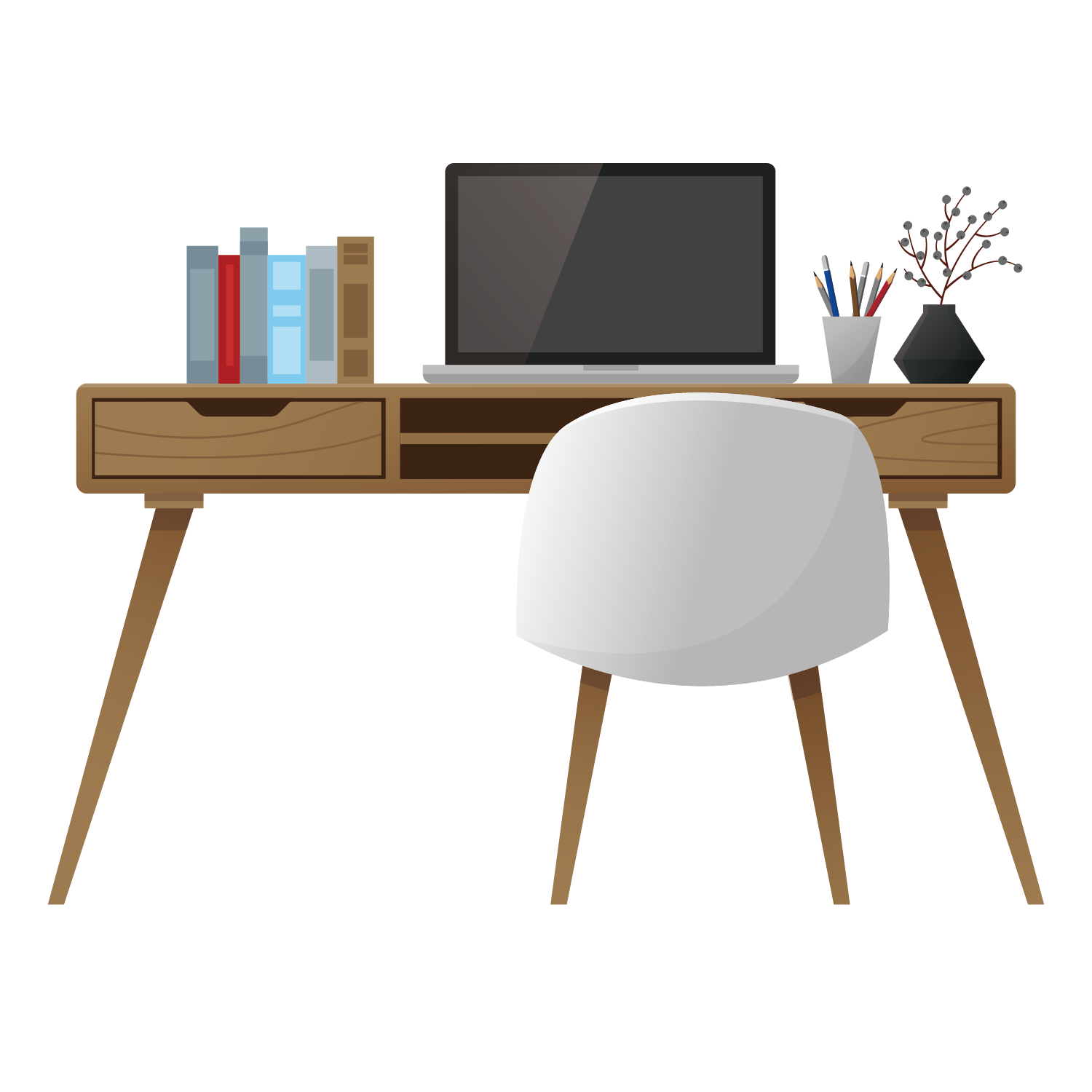 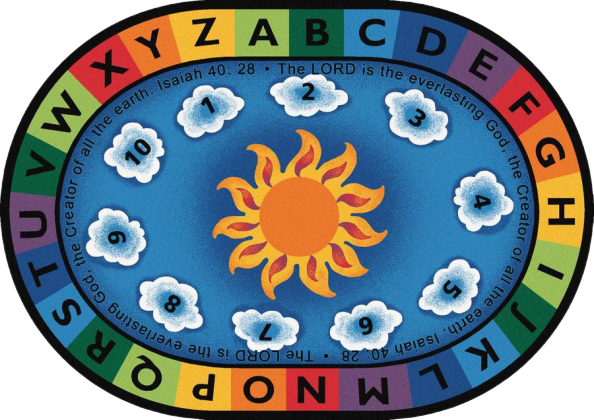 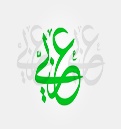 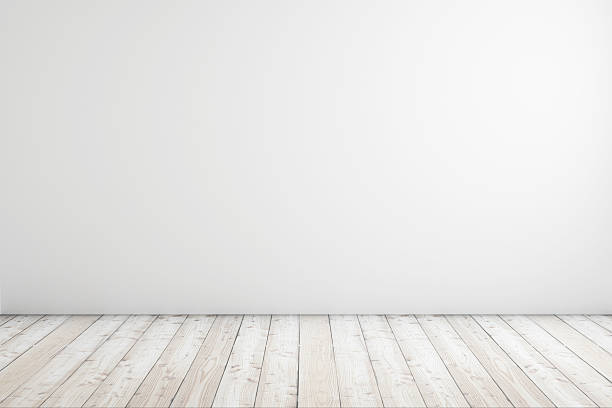 ص 66
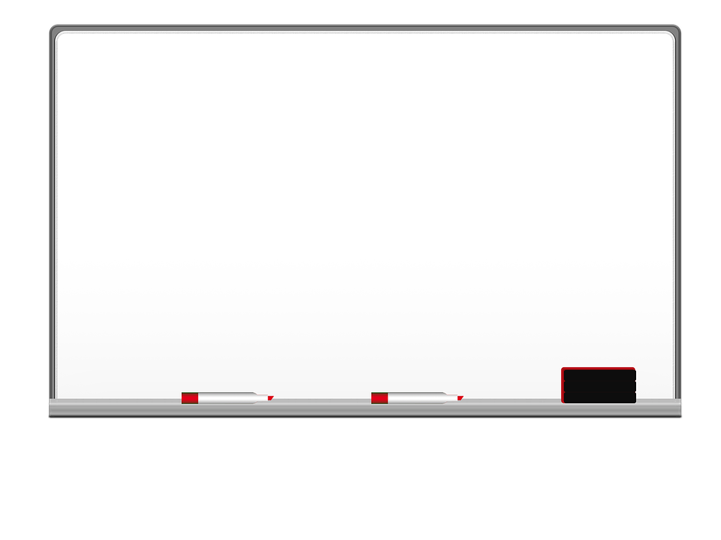 مهارة
 التحليل
والتذكر
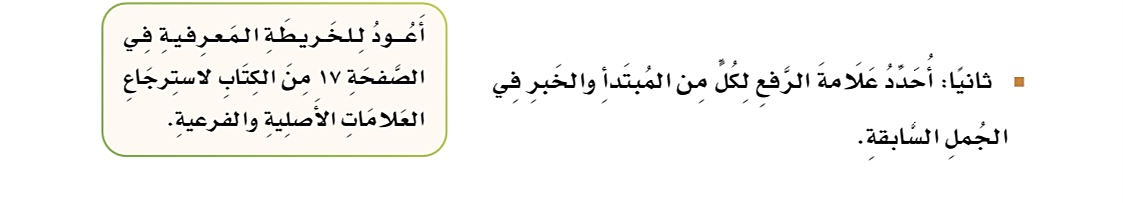 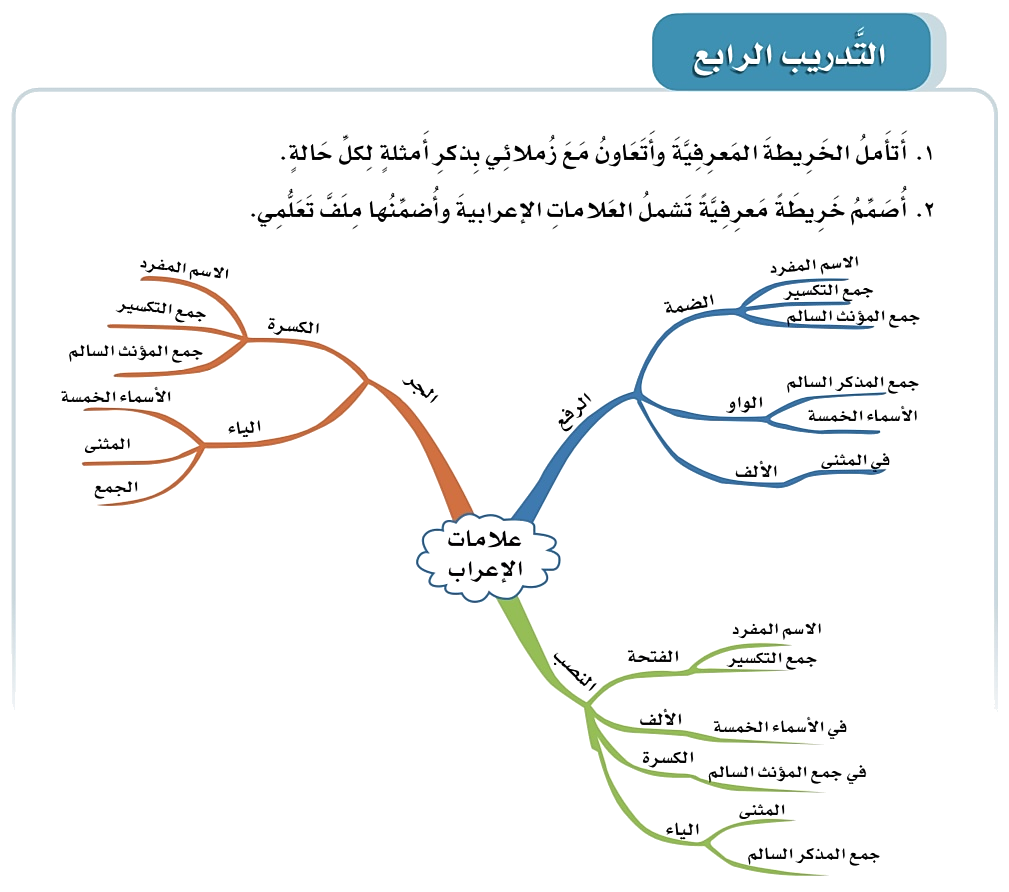 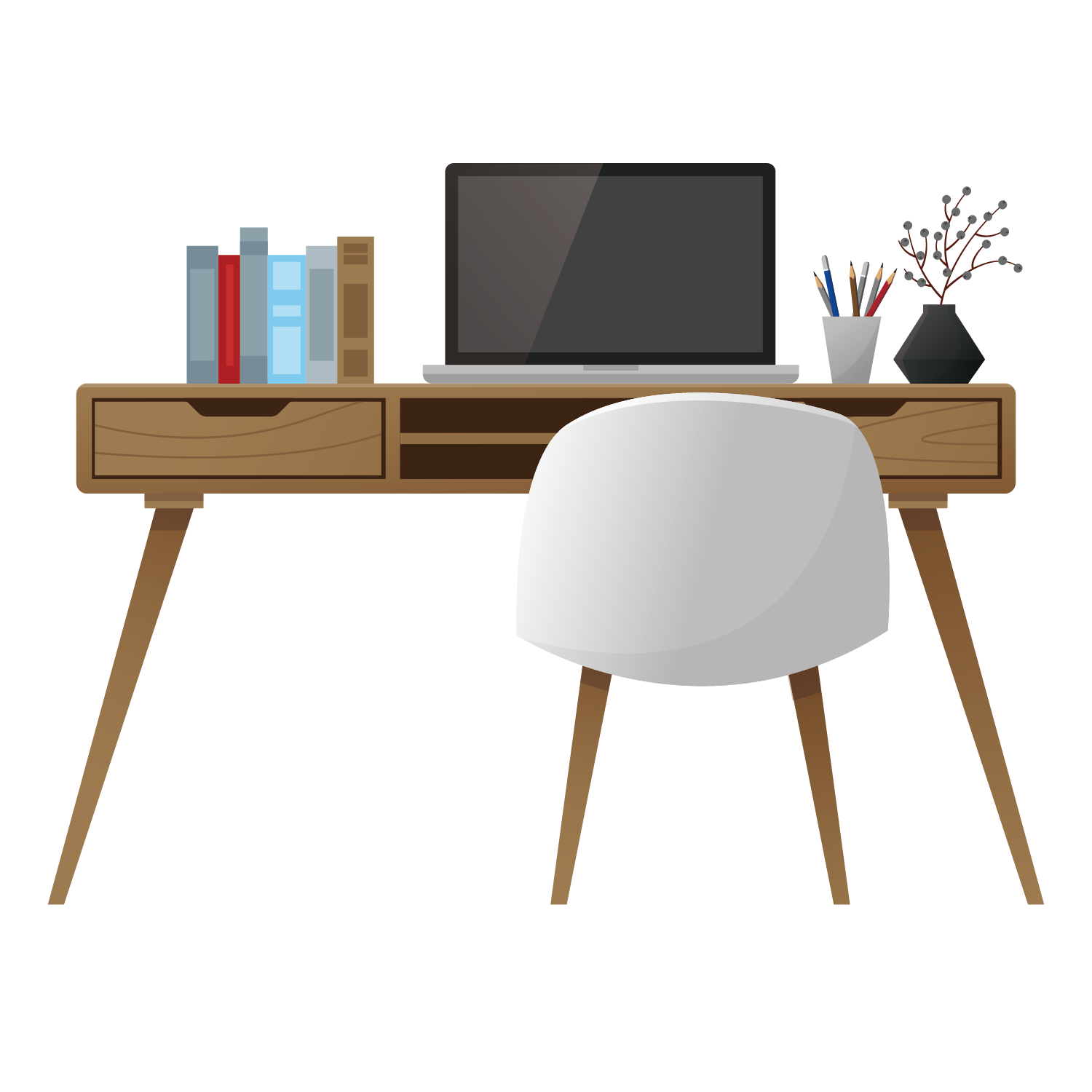 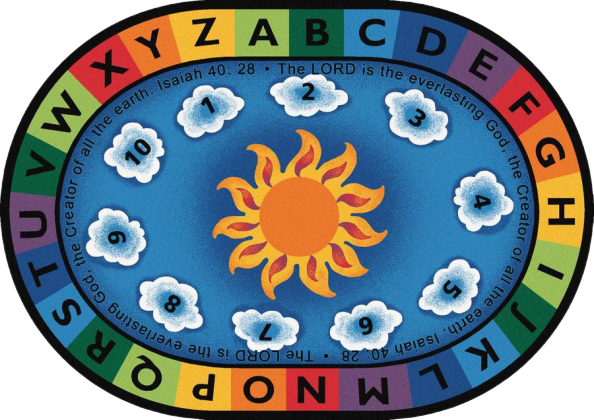 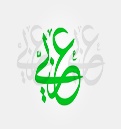 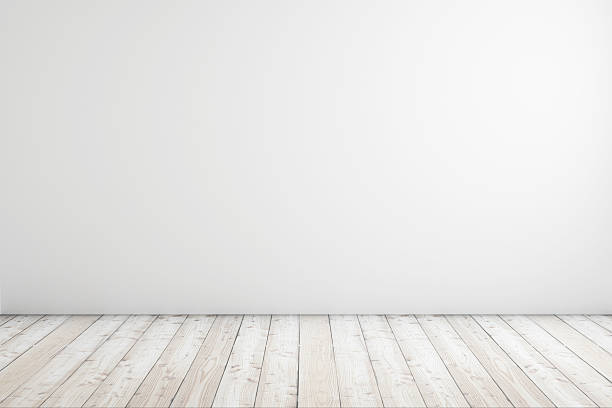 من 
خارج الكتاب
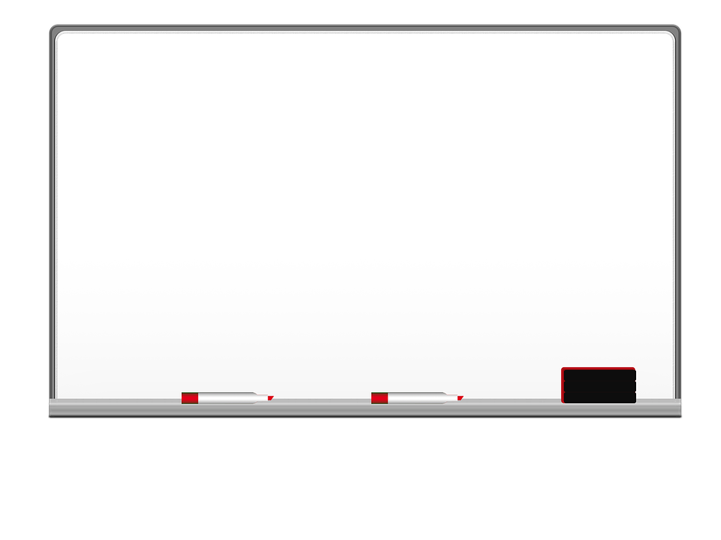 تمهيد
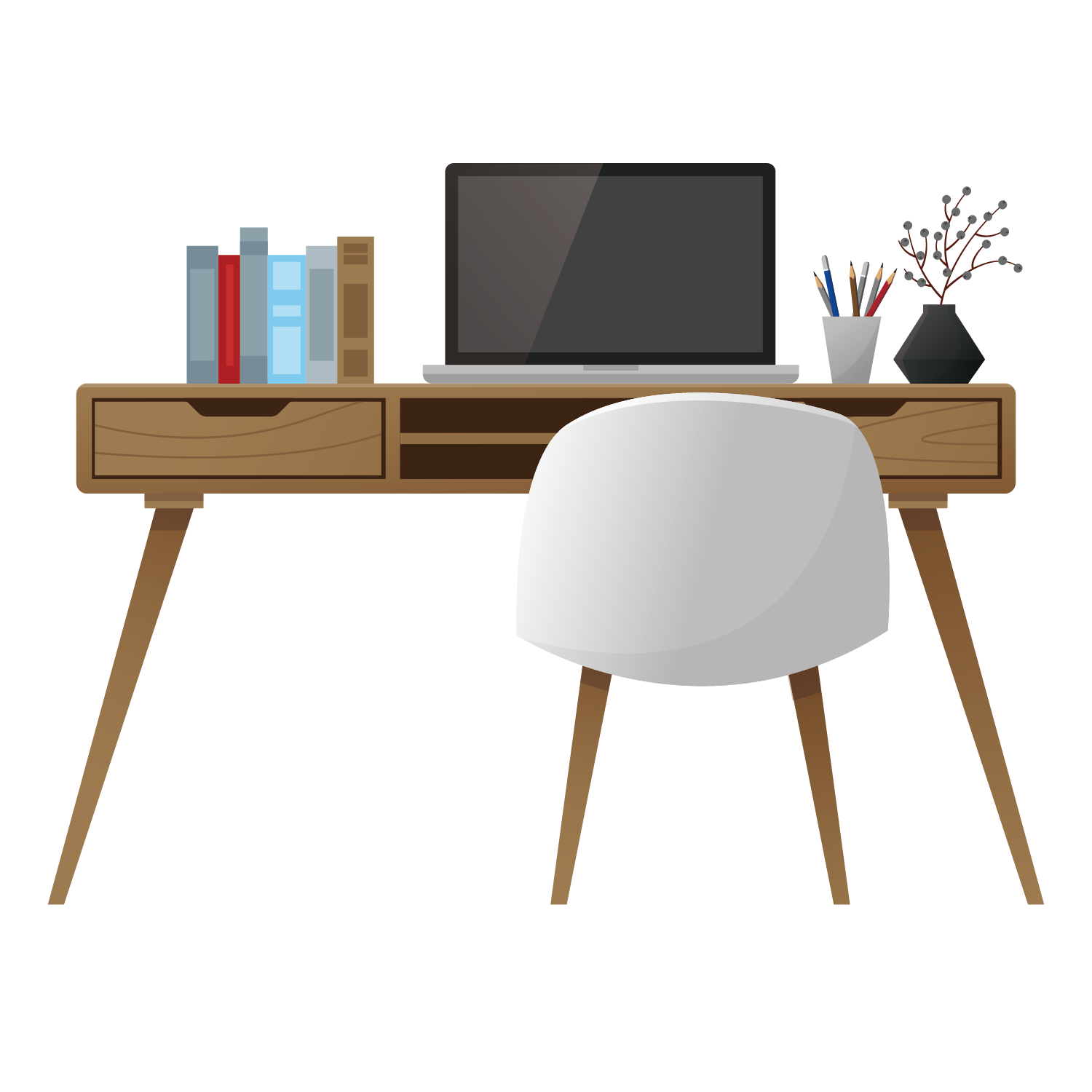 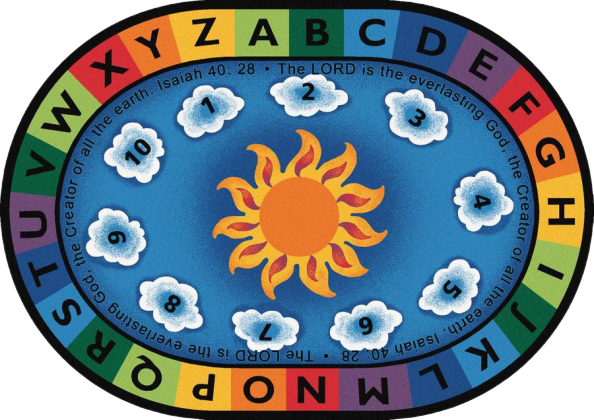 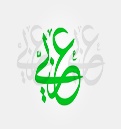 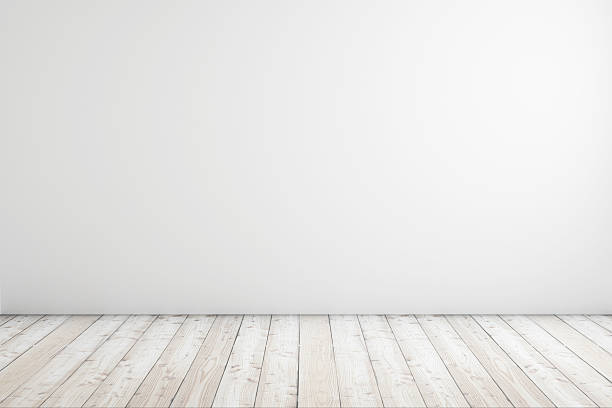 ص 66
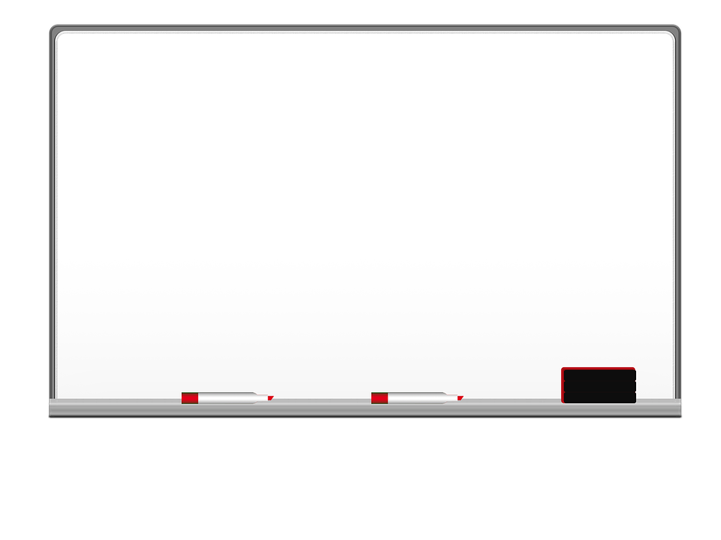 مهارة
 التحليل
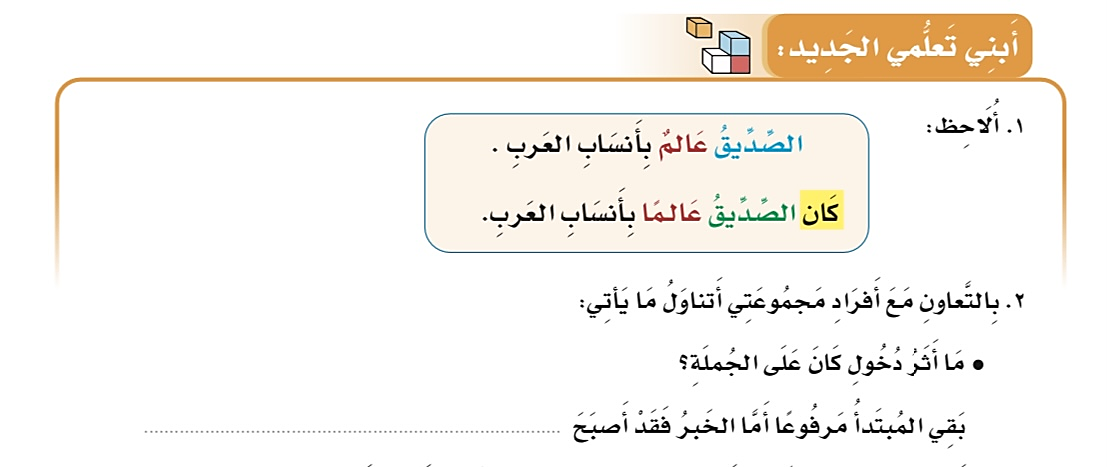 منصوبًا
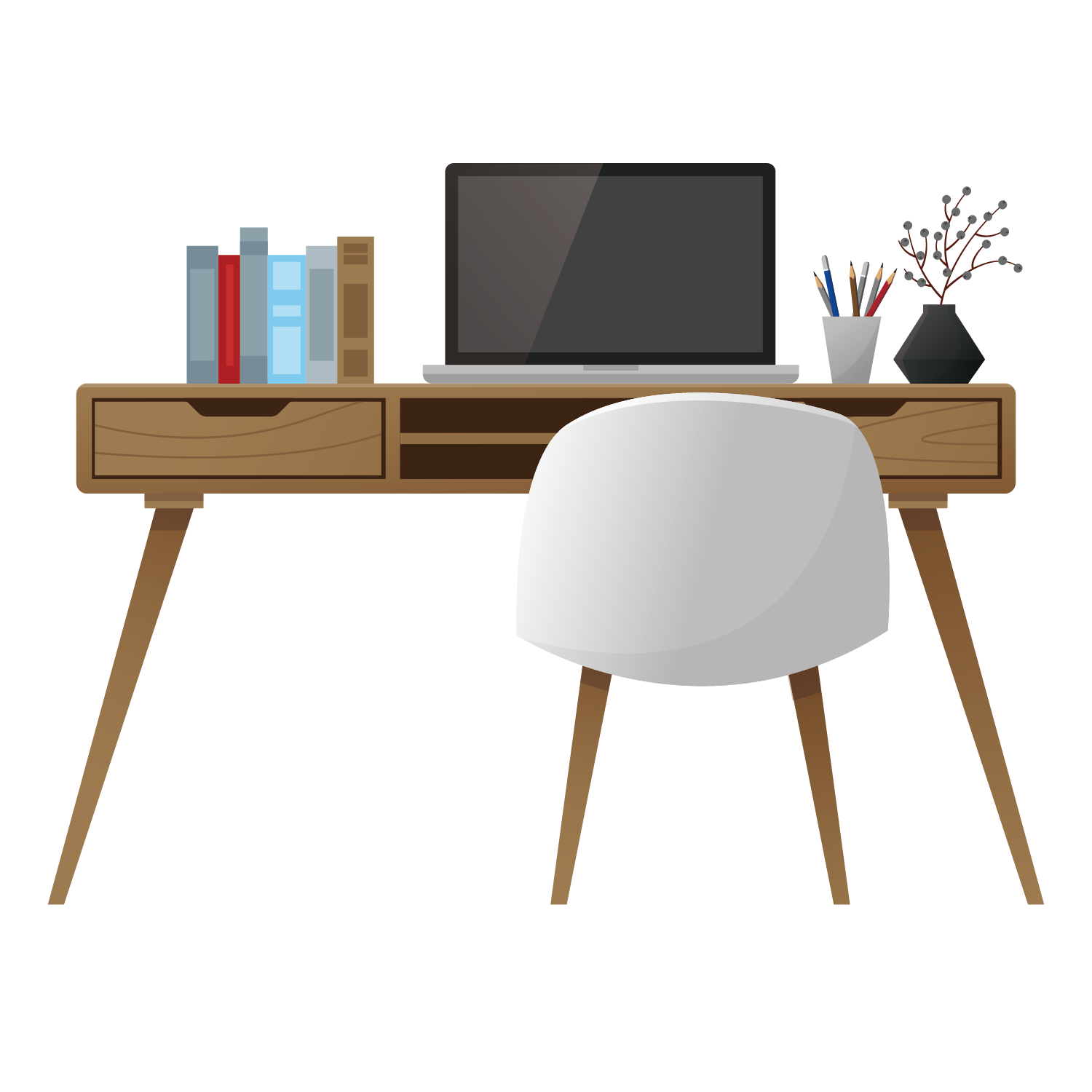 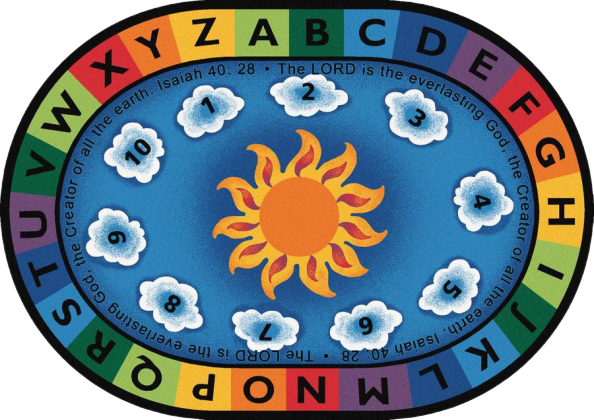 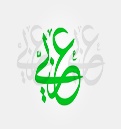 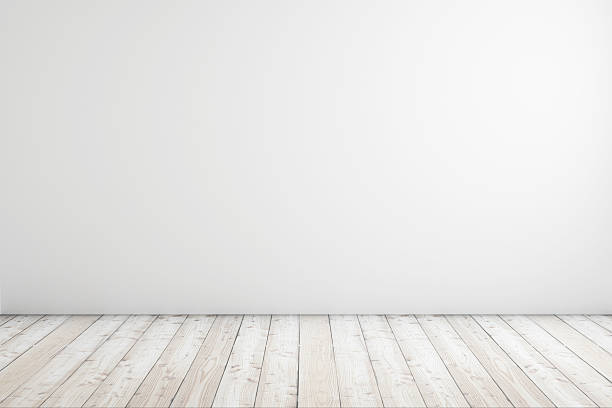 ص 66
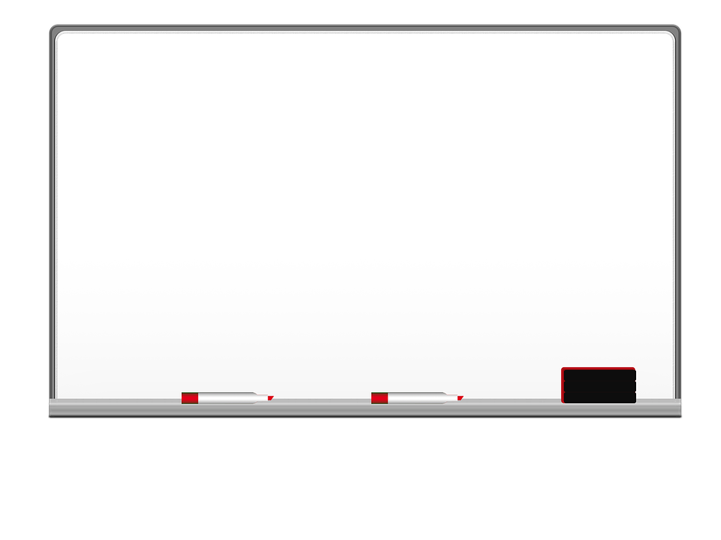 مهارة
 التحليل
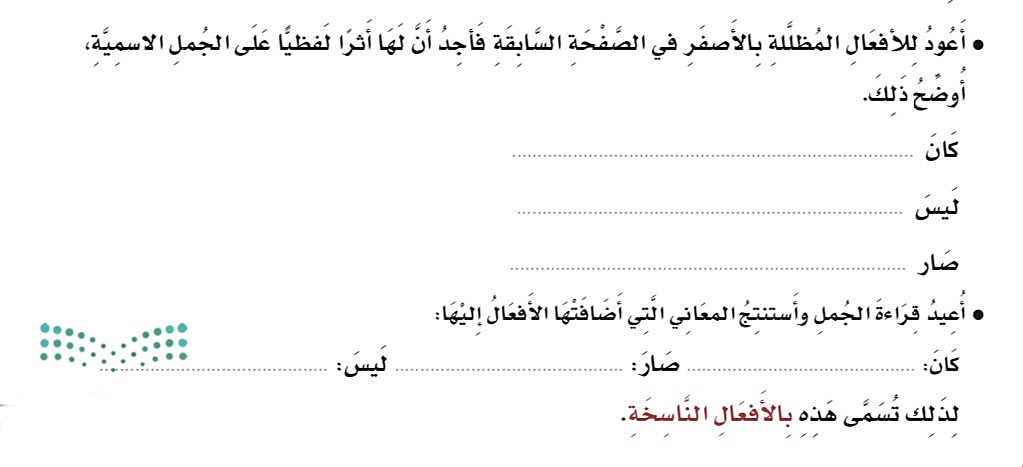 رفعت المبتدأ ( الاختلاف ) وكان اسمها ونصبت الخبر ( أمرًا ) وكان خبرها
رفعت المبتدأ ( التوافق ) وكان اسمها ونصبت الخبر ( شرطًا ) وكان خبرها
رفعت المبتدأ ( الاختلاف ) وكان اسمها ونصبت الخبر ( خلافًا ) وكان خبرها
اتصاف المبتدأ بالخبر في الزمن الماضي
التحول
النفي
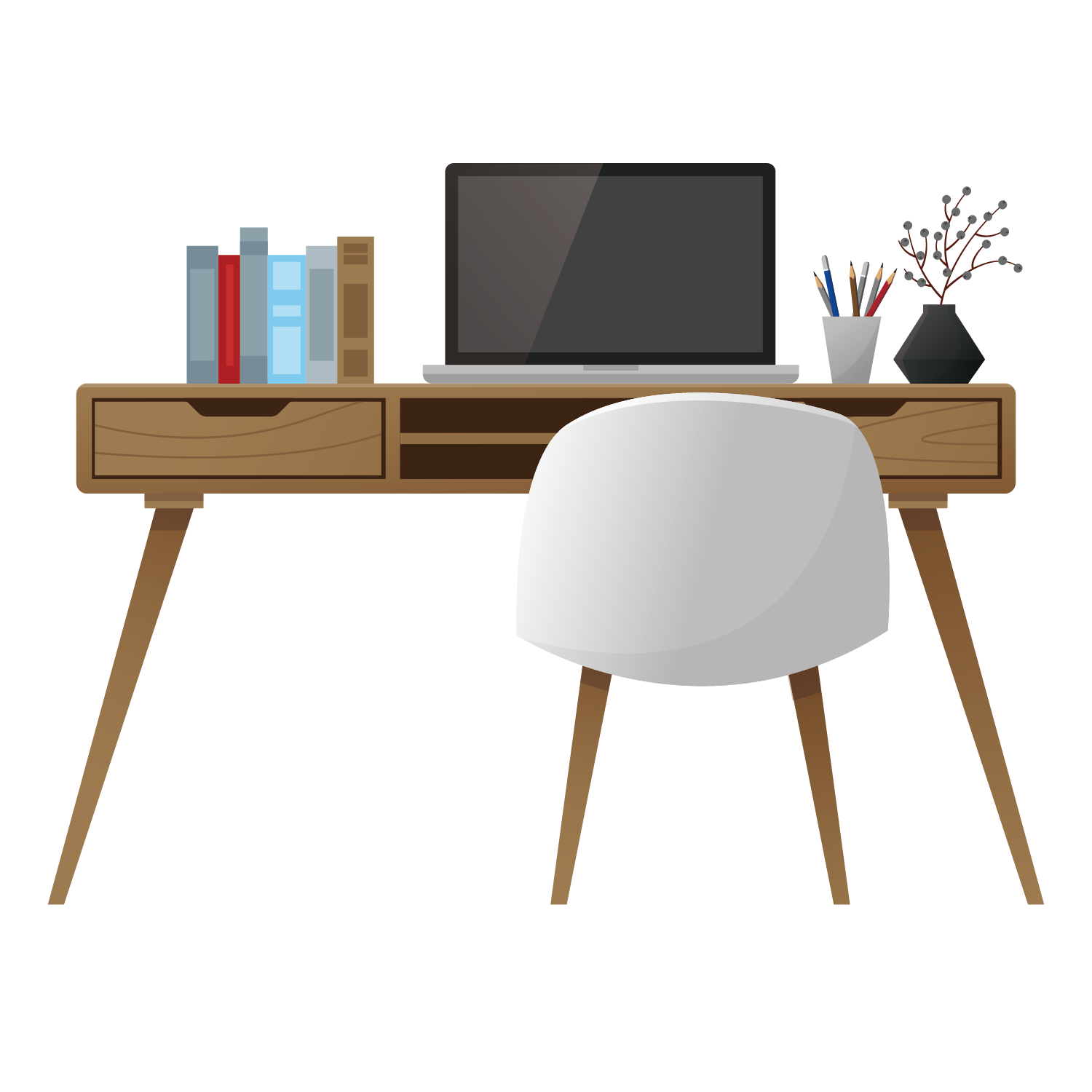 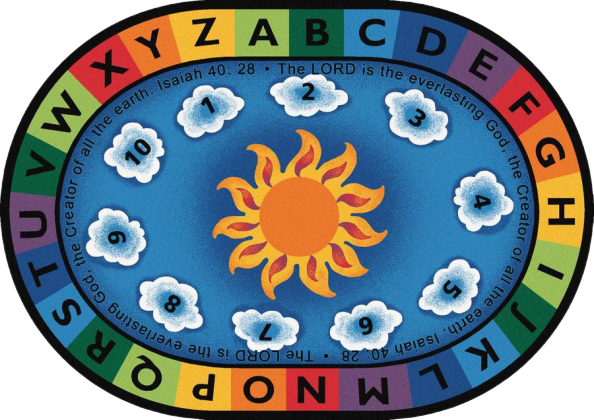 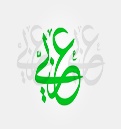 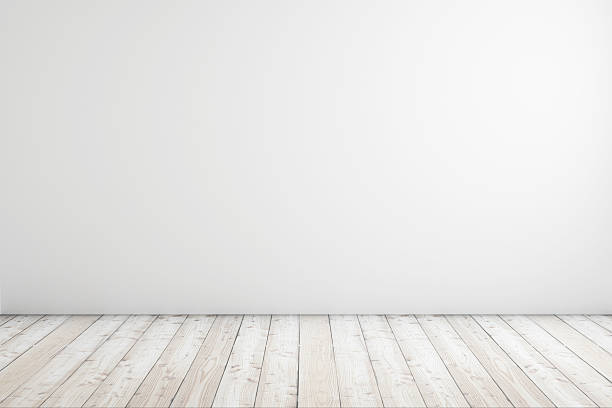 ص 67
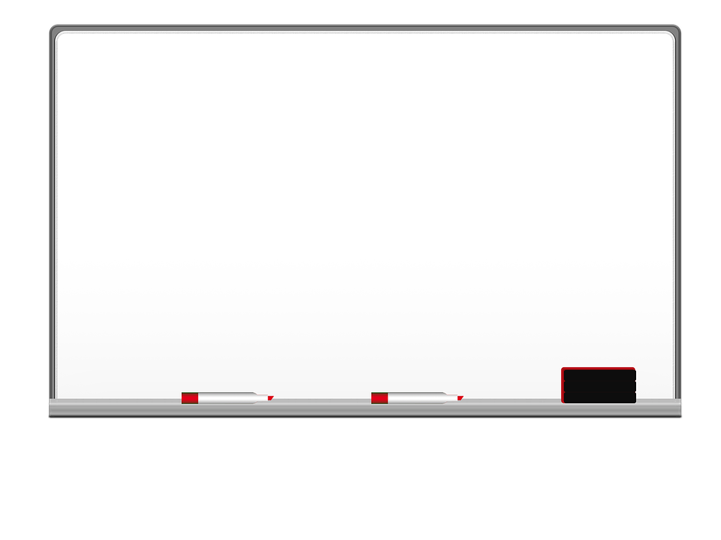 مهارة
 الاستنتاج
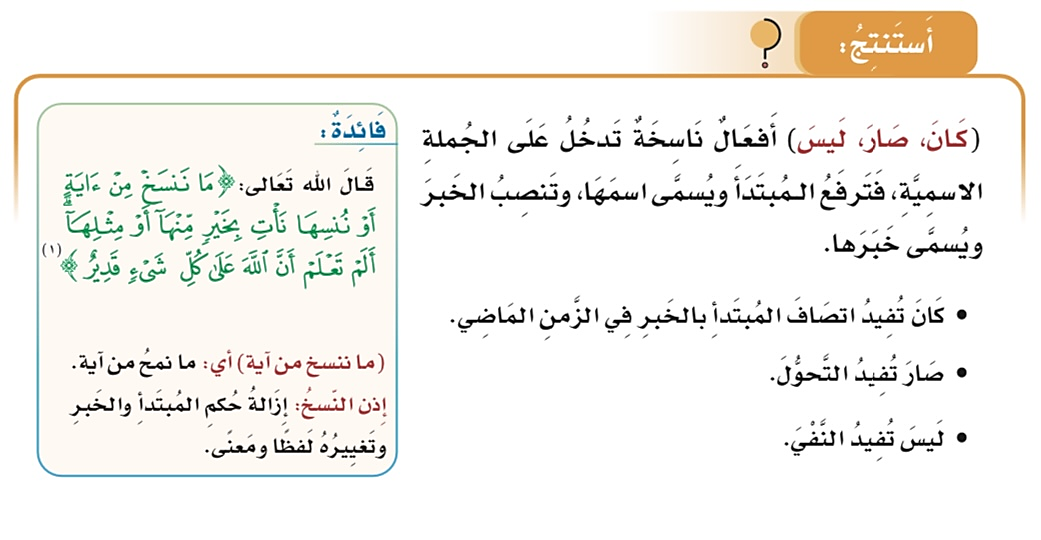 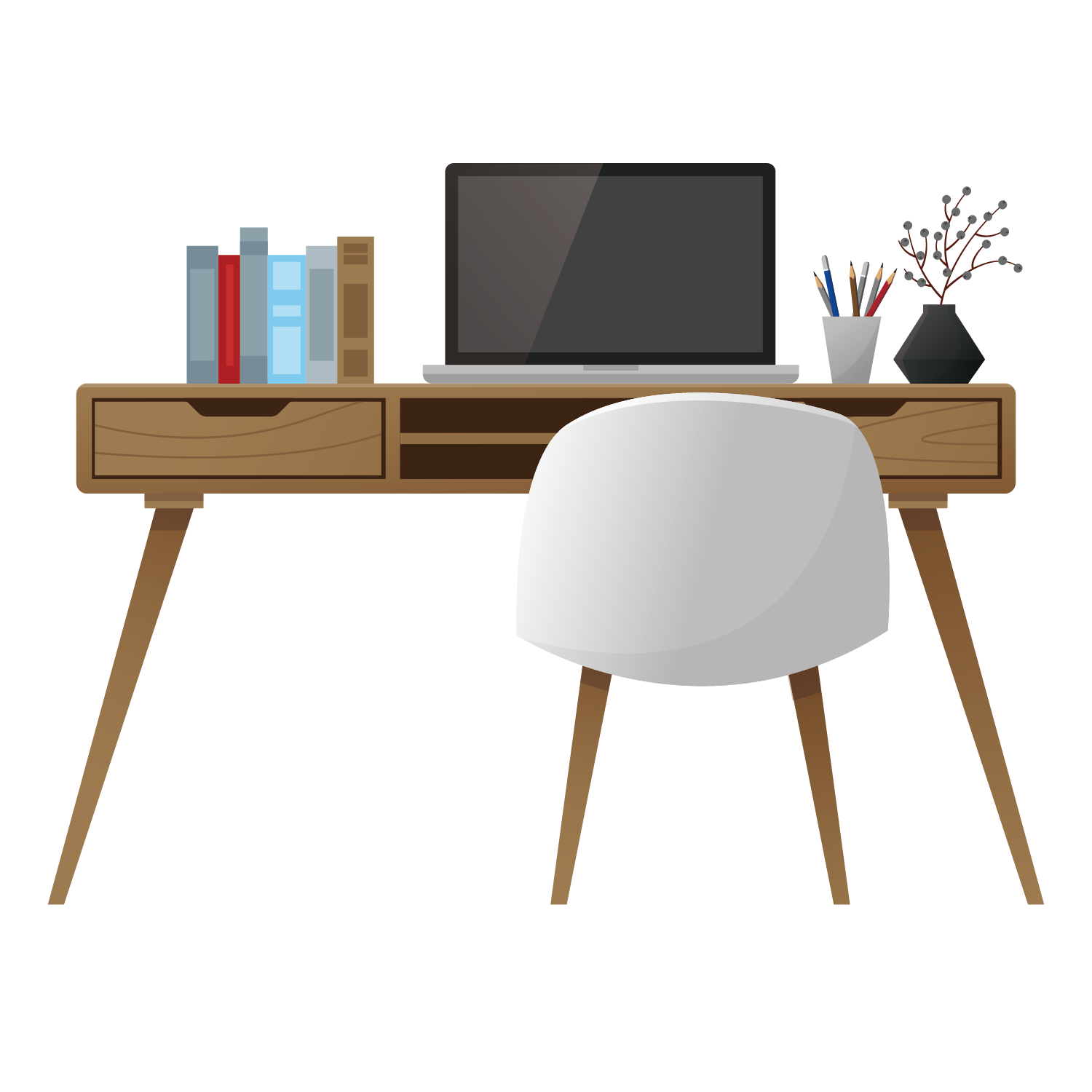 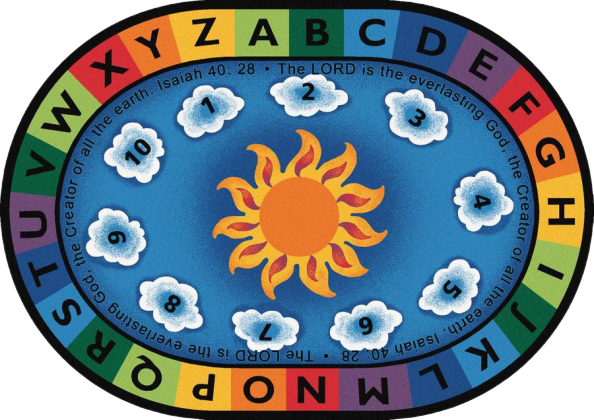 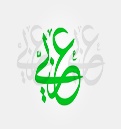 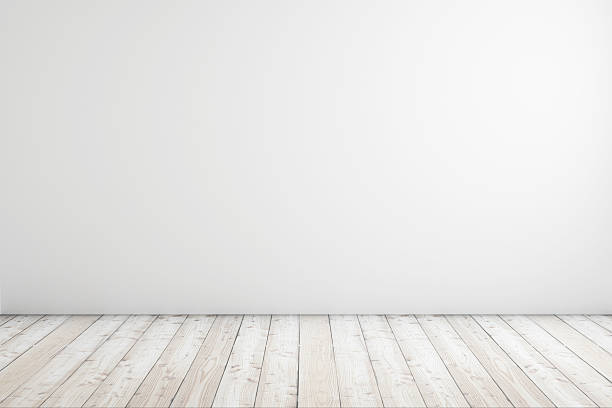 ص 67
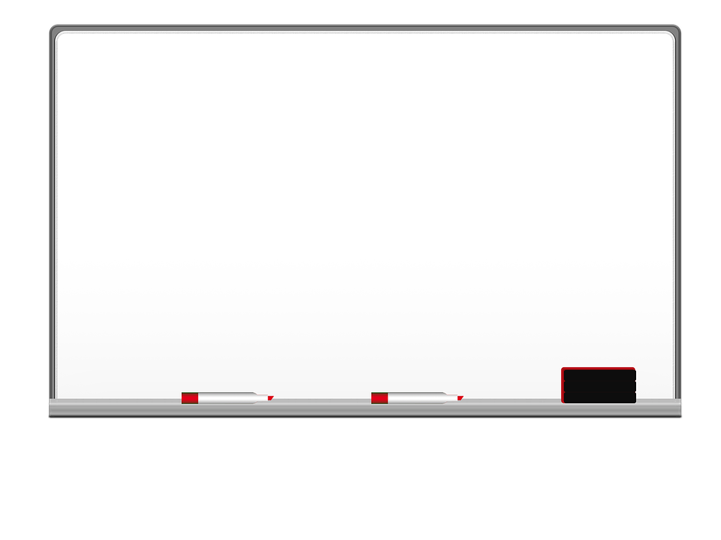 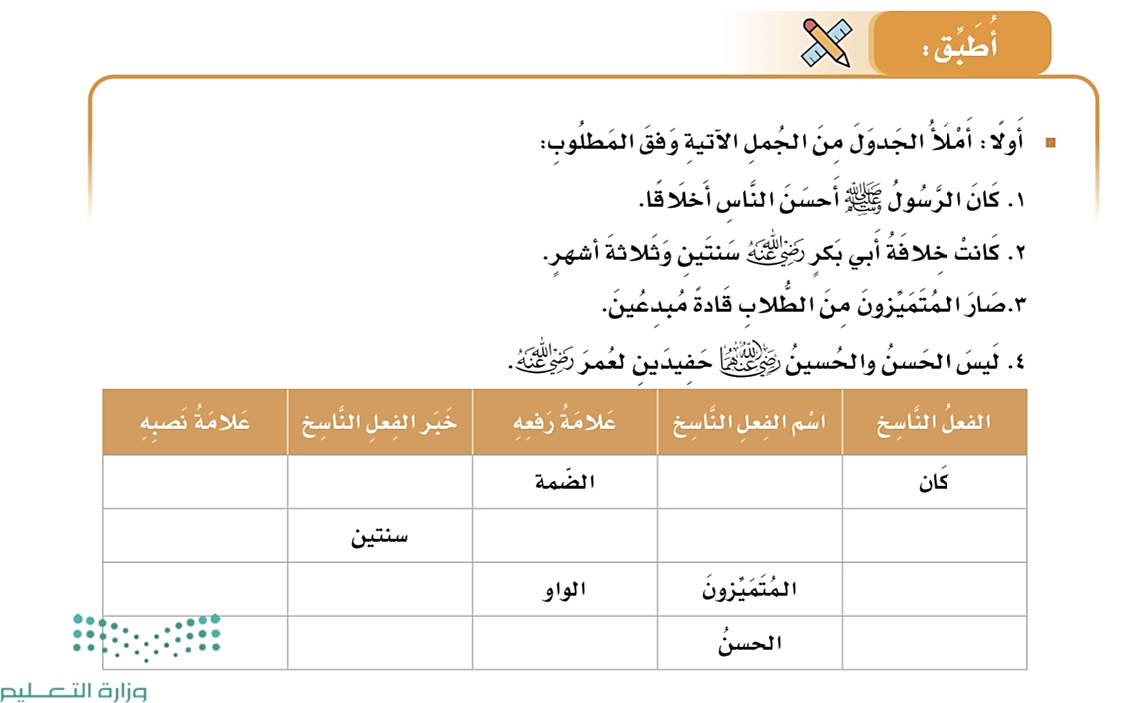 مهارة
 التطبيق
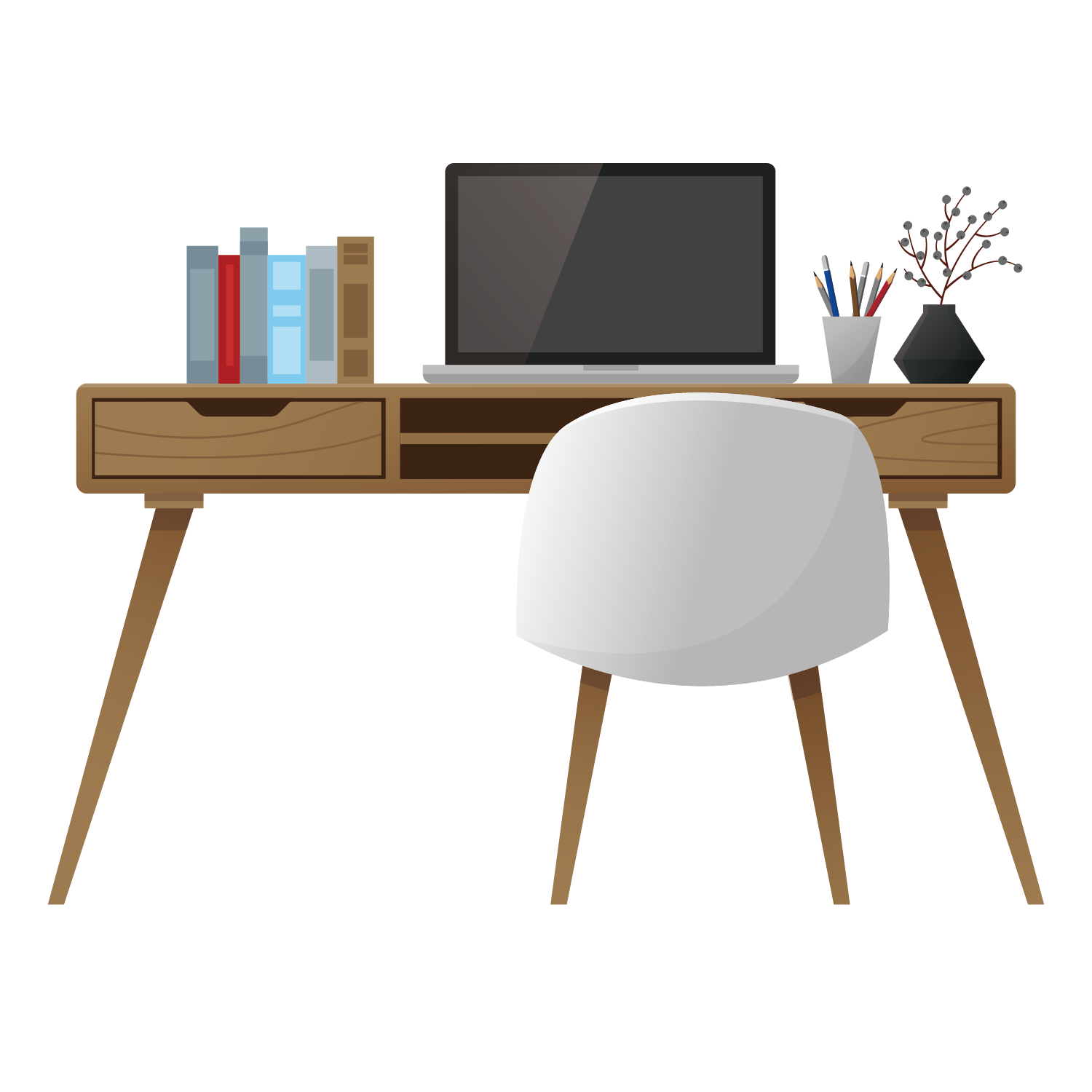 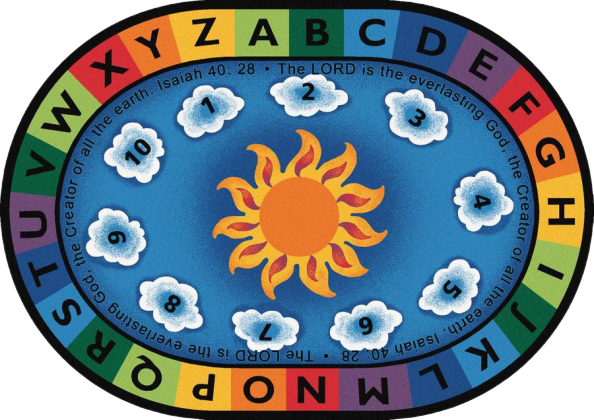 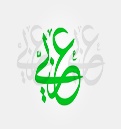 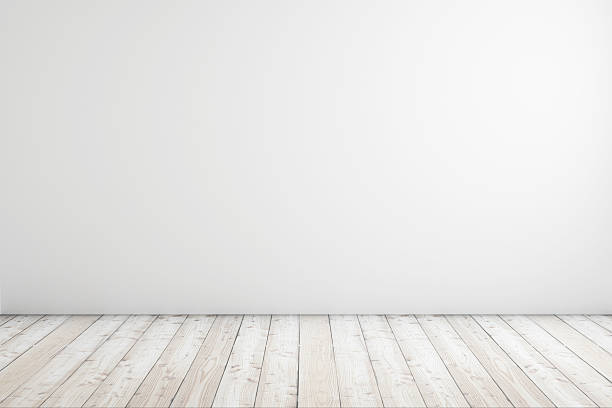 ص 67
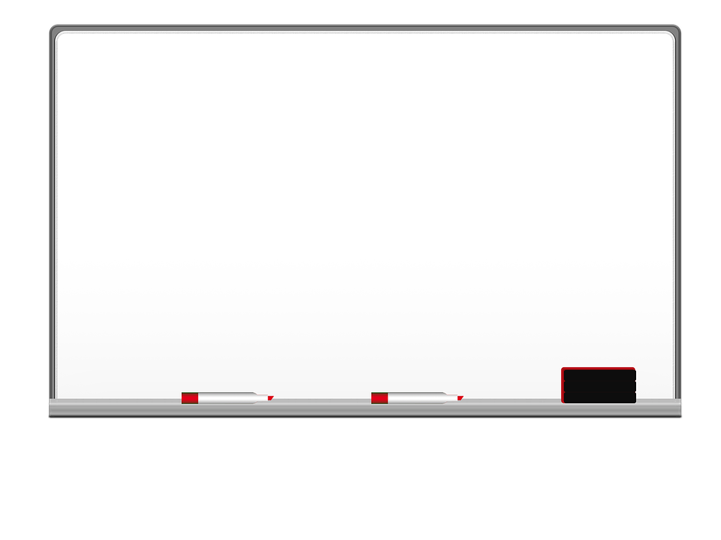 مهارة
 التطبيق
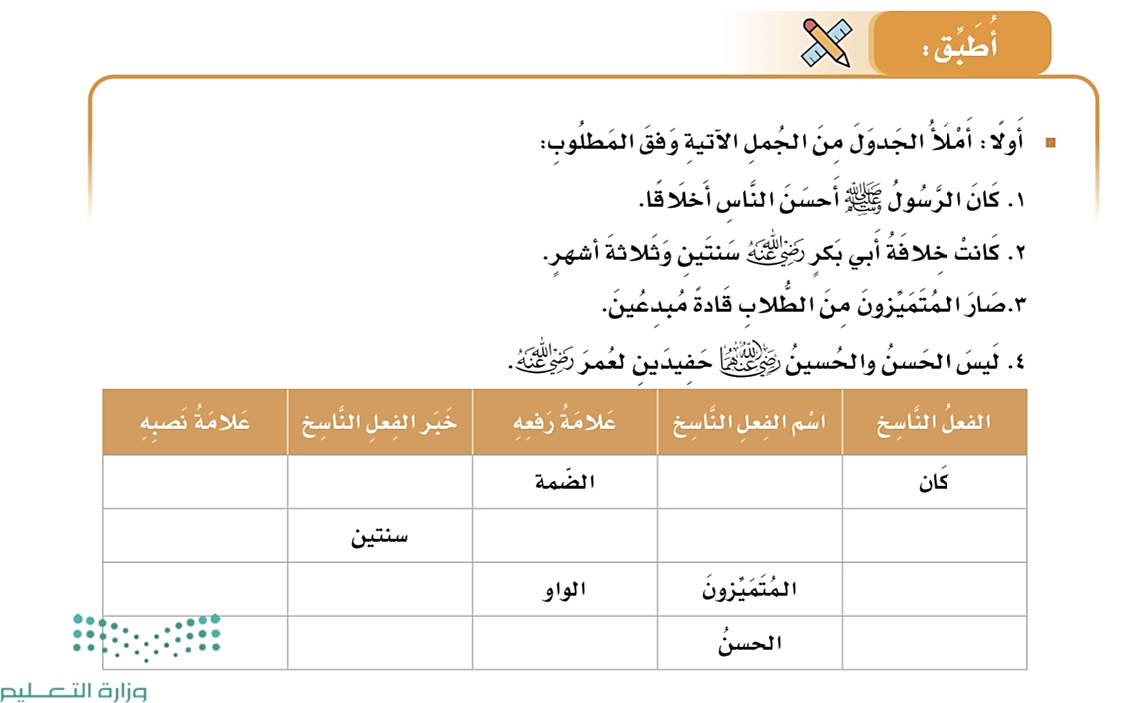 الفتحة
أحسن
الرسول
الضمة
خلافة
كانت
الياء
الياء
خائفين
صار
ليس
الياء
الضمة
حفيدين
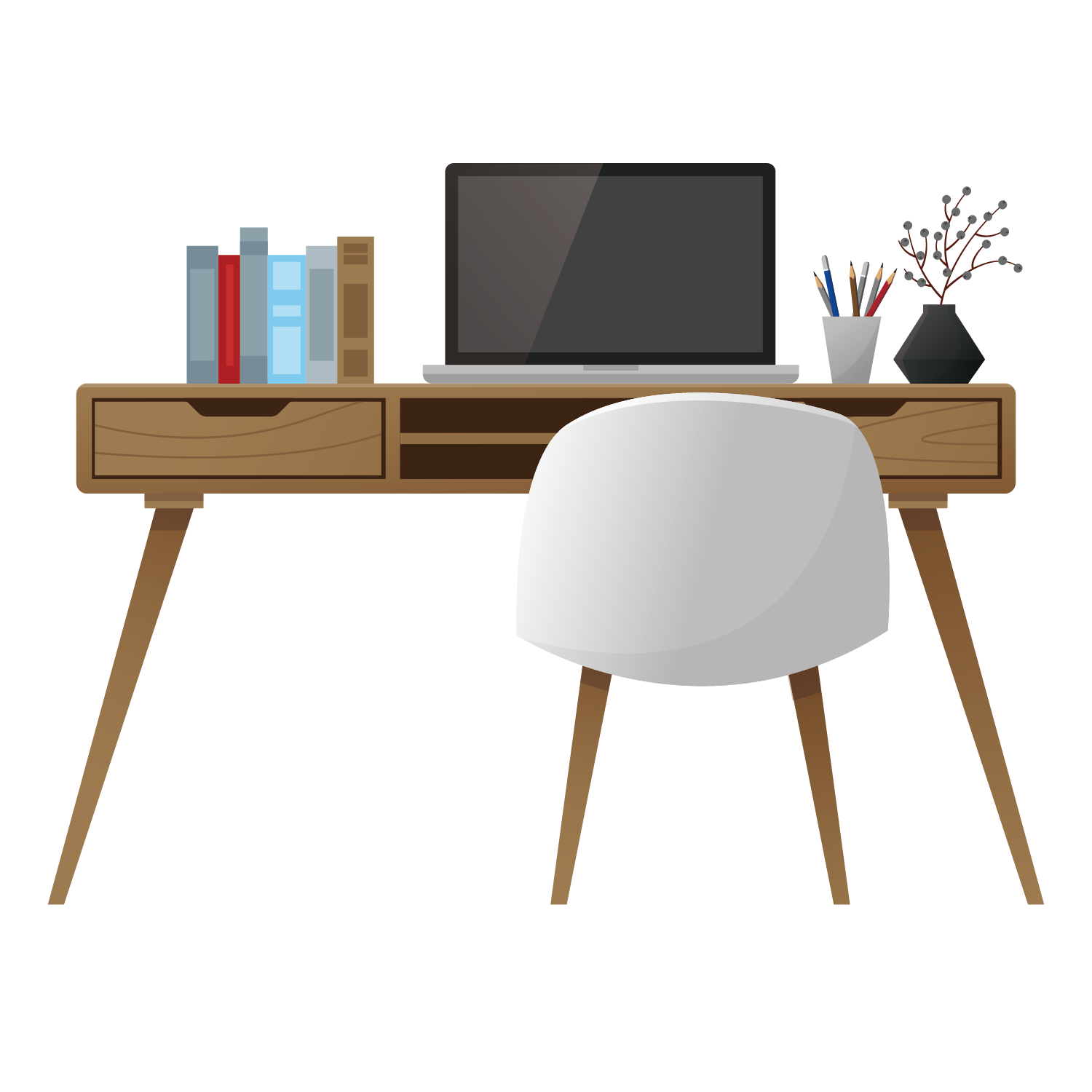 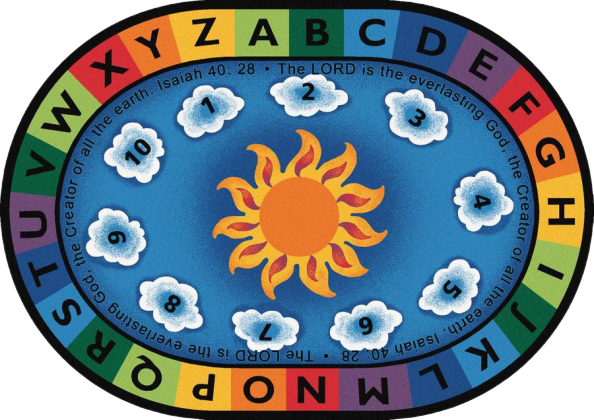 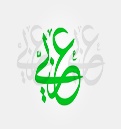 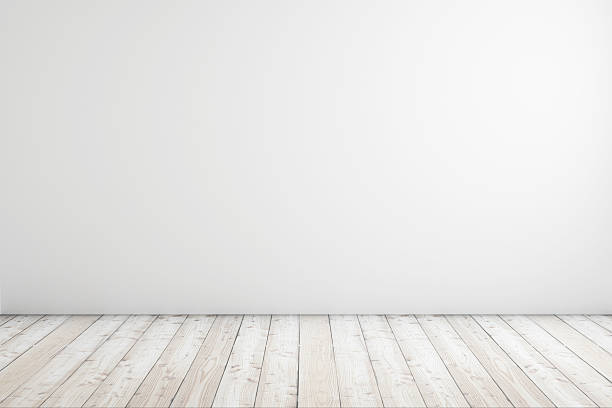 ص 68
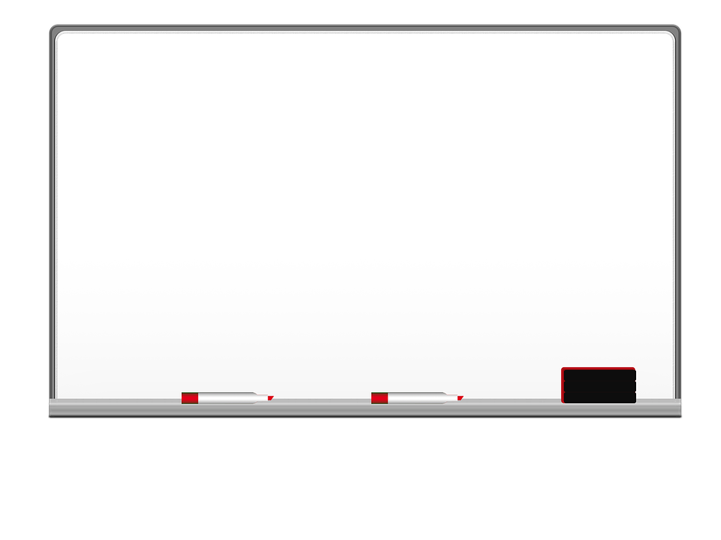 مهارة
 التطبيق
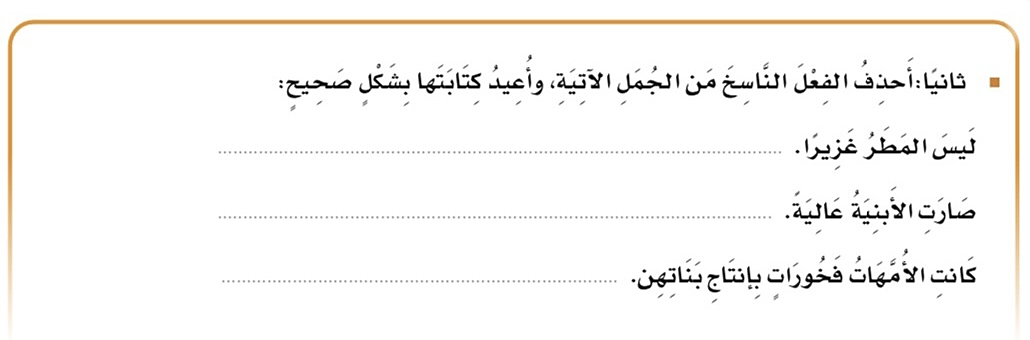 المطرُ غزيرُ
الأبنيةُ عاليةُ
الأمهاتُ فخوراتُ بإنتاج بناتهن
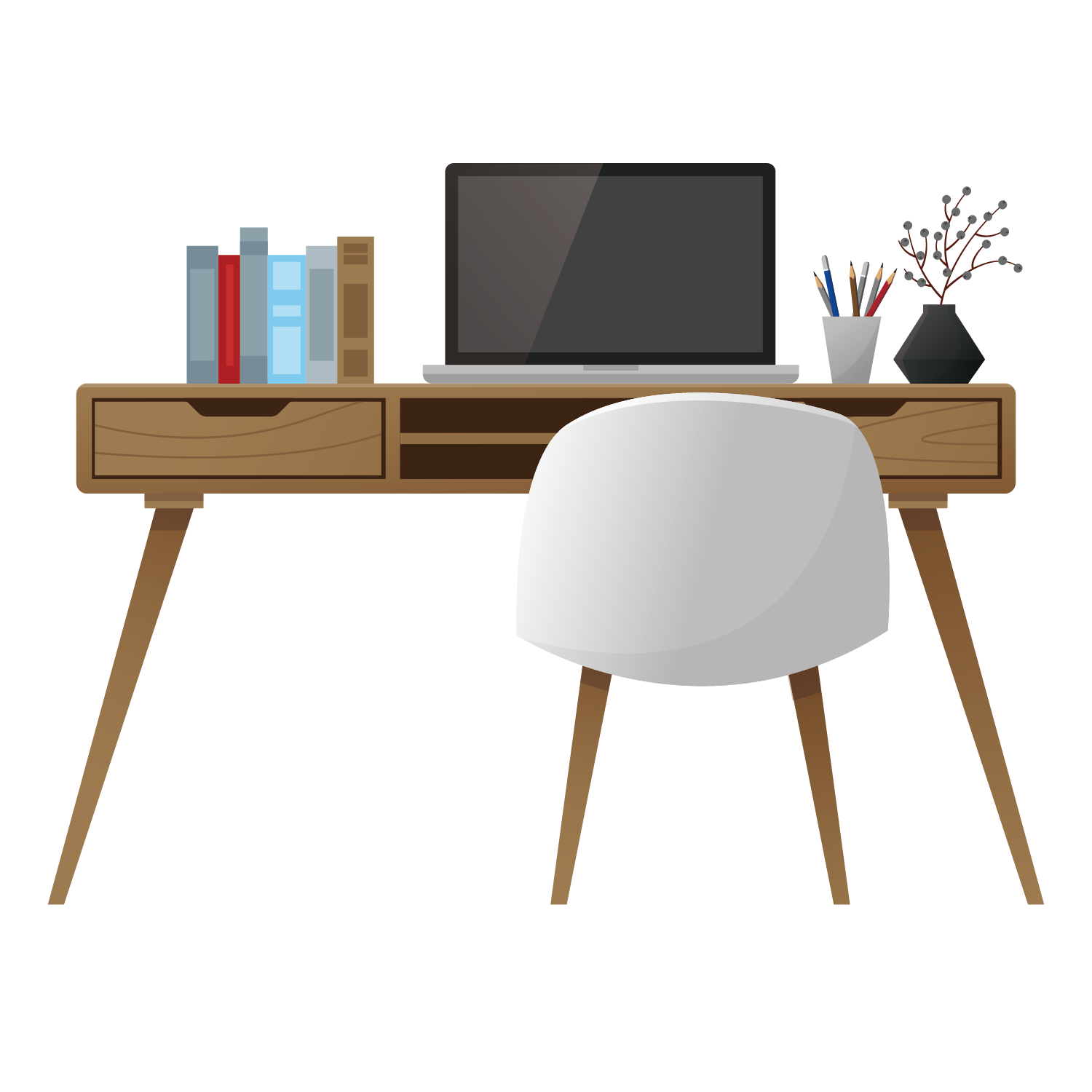 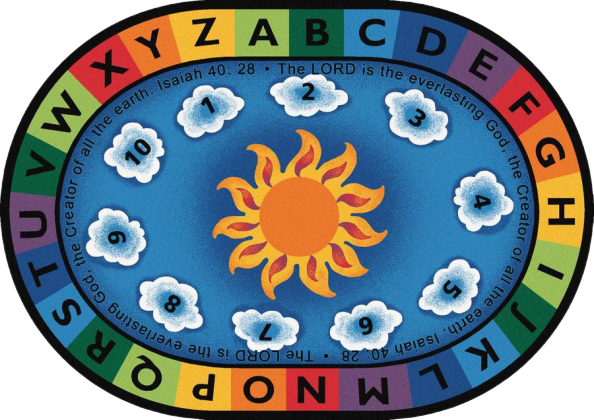 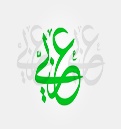 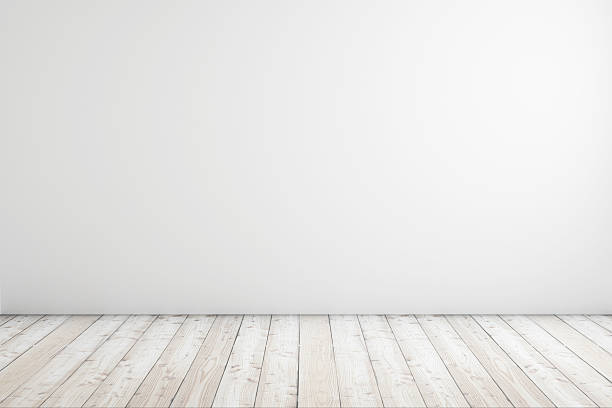 ص 68
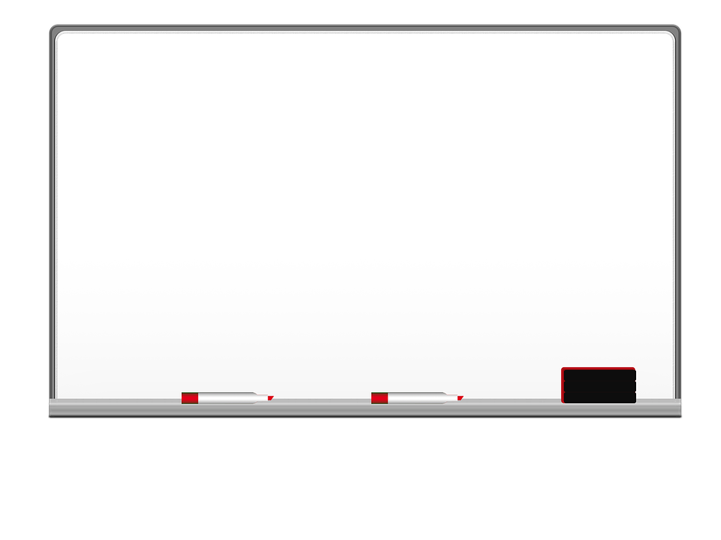 مهارة
 البحث
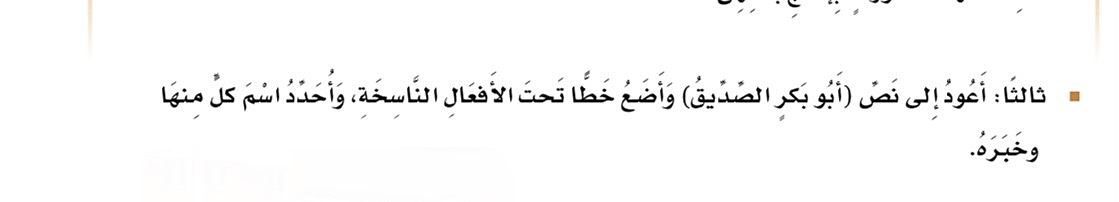 واجب منزلي
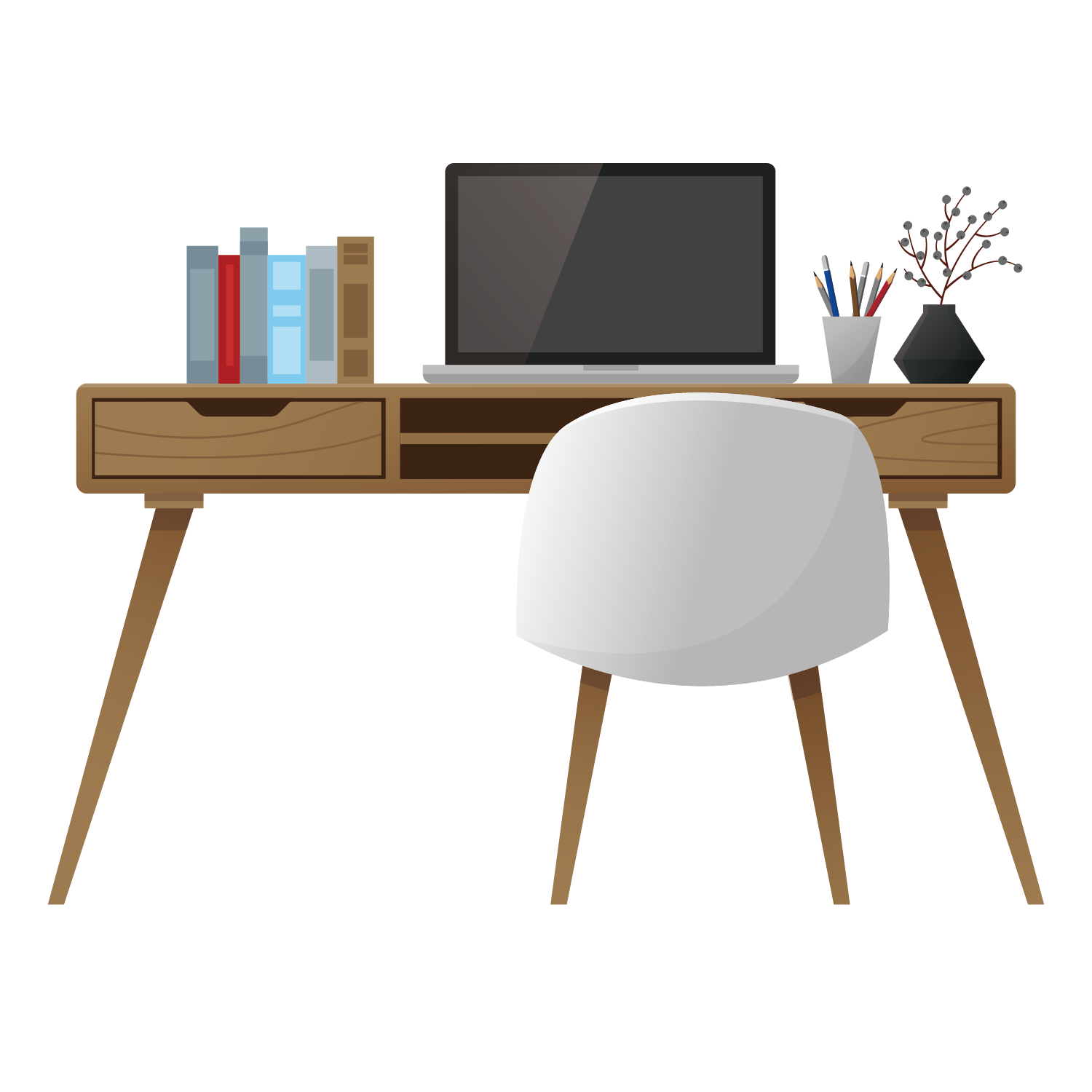 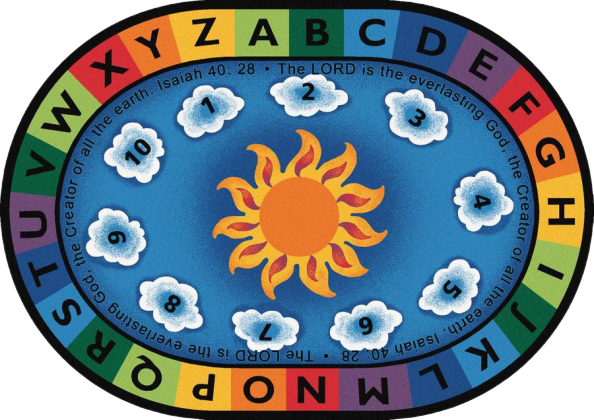 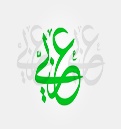 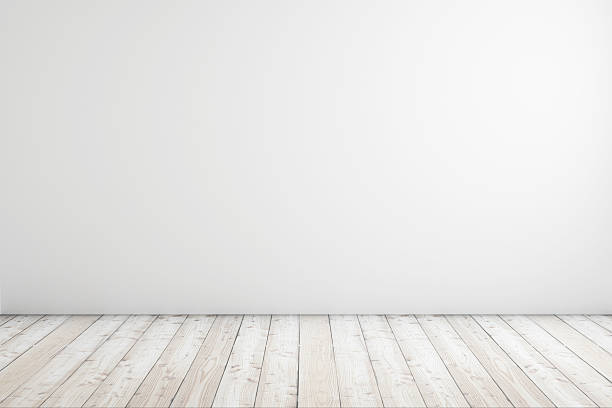 مهارة
 الإنشاء وتوظيف القاعدة
ص 68
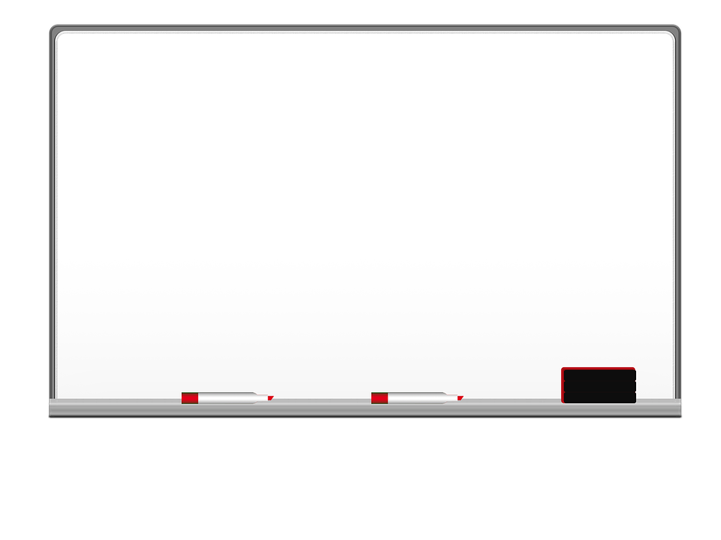 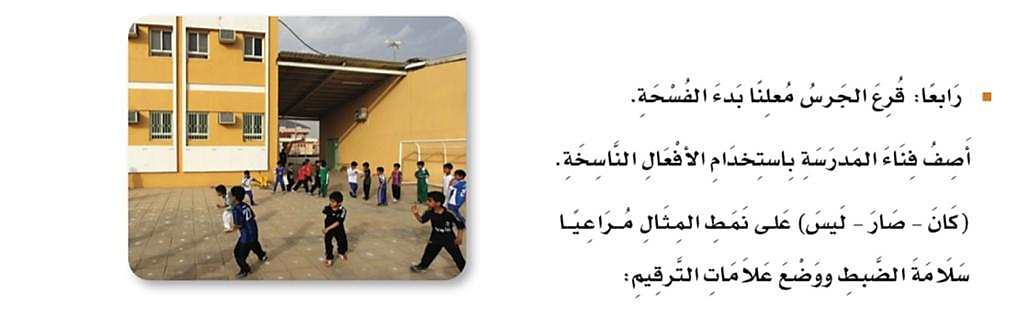 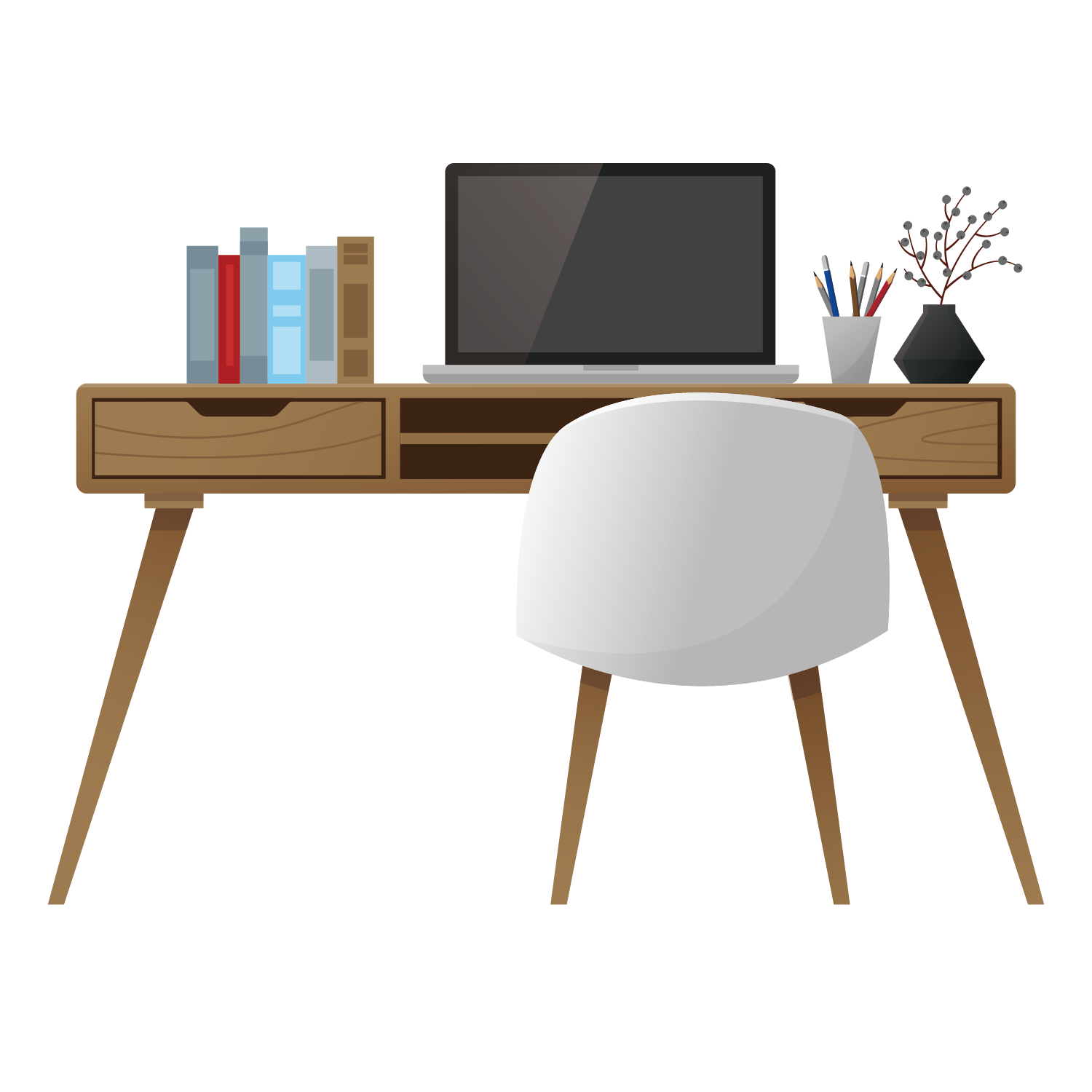 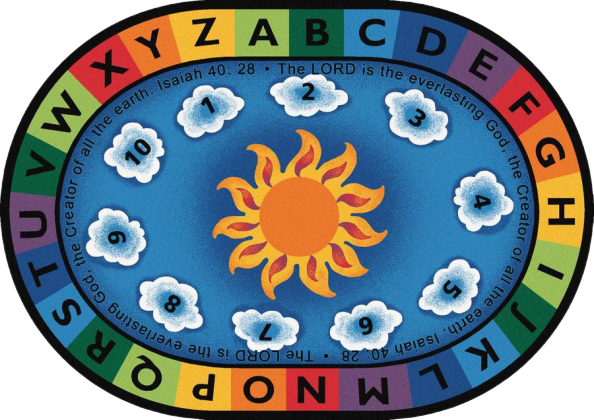 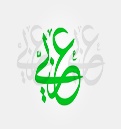 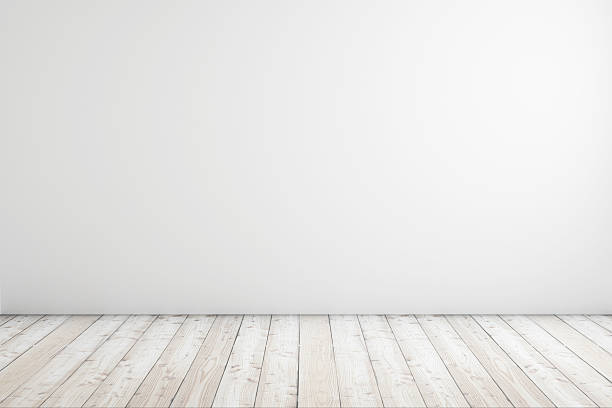 مهارة
 الإنشاء وتوظيف القاعدة
ص 68
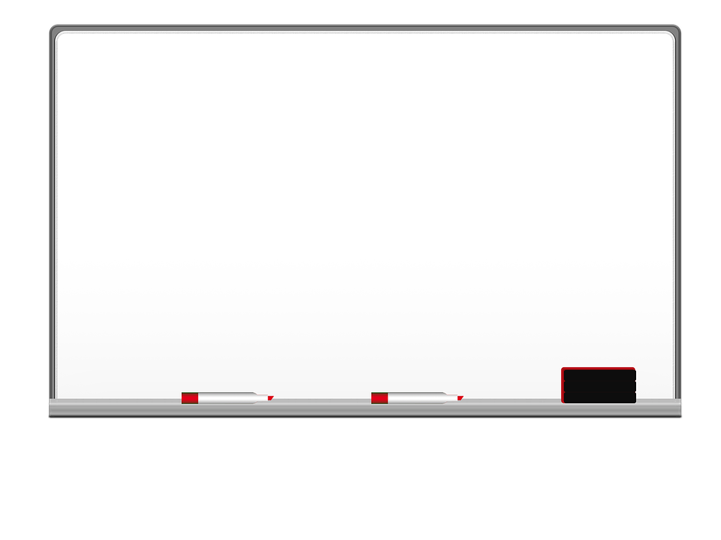 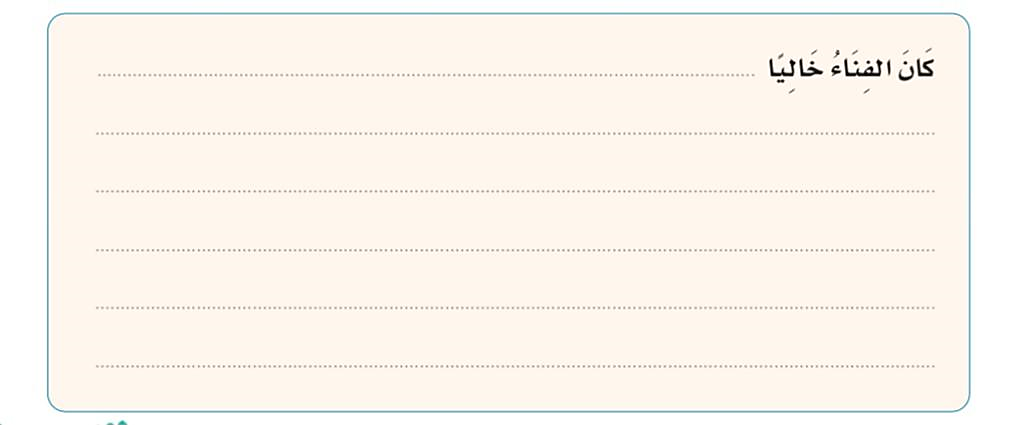 وعندما قُرع الجرس معلنًا بداية الفسحة ، خرج الطلاب ، وصار الفناءُ مزدحمًا .
ليس كل الطلاب جالسين بعد تناول الإفطار ، بل كانوا يلعبون بنشاط وحيوية .
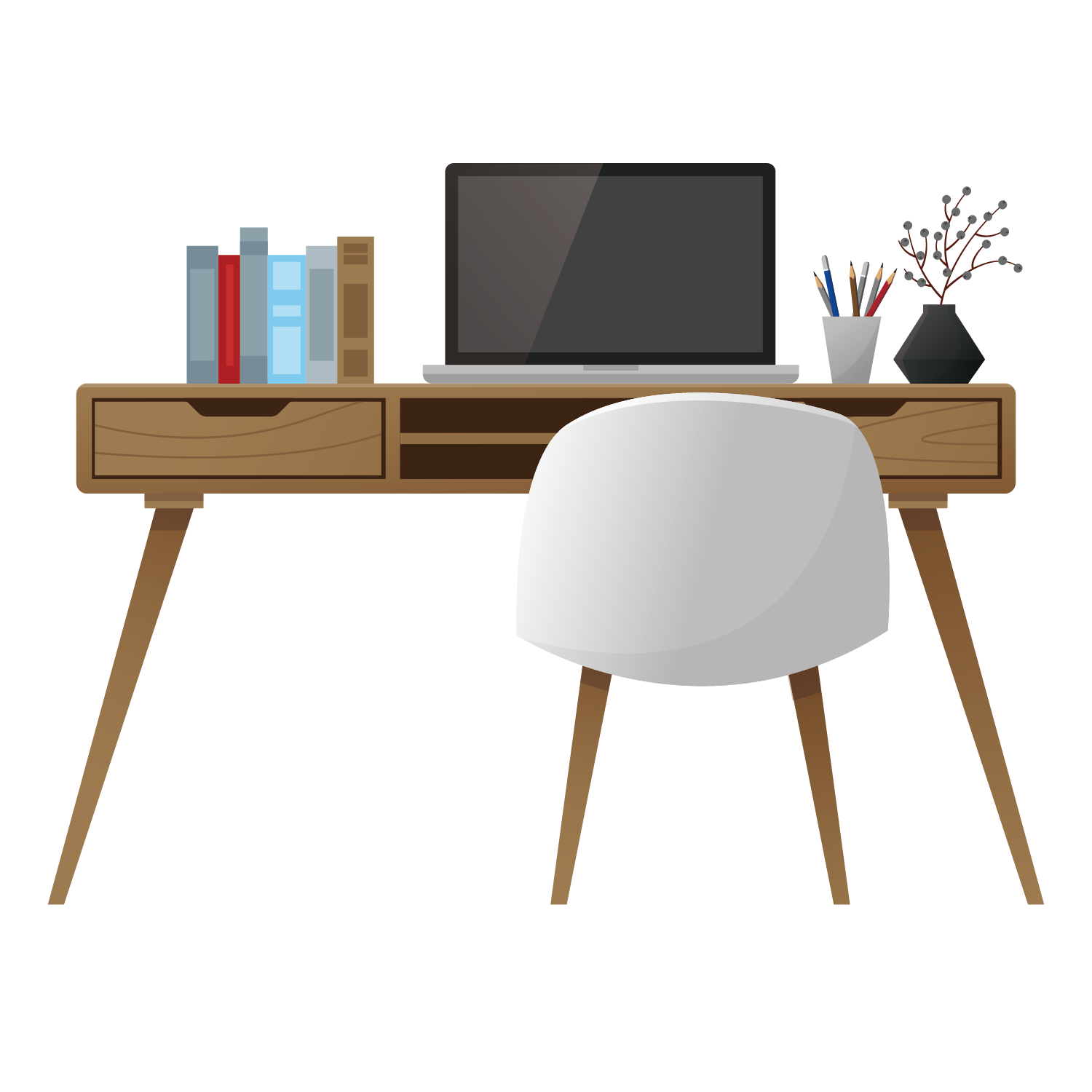 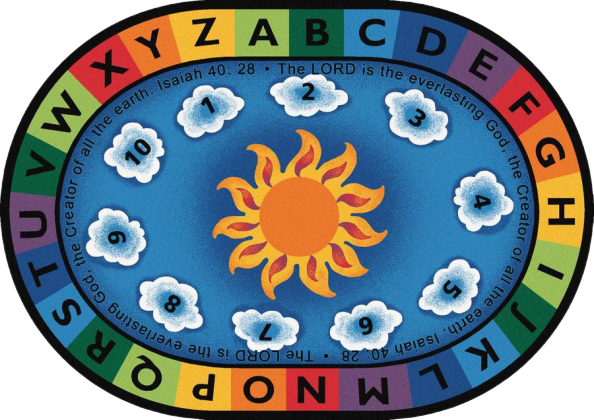 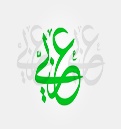 ( مصطلحات الإعراب )
فعل ماض 
(الموقع الإعرابي )
مبني
( الحالة الإعرابية )
الفتح
( العلامة الإعرابية )
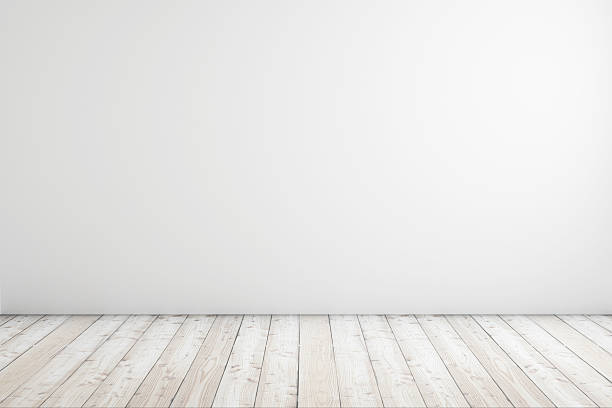 استراتيجية
 التصور البصري
ص 69
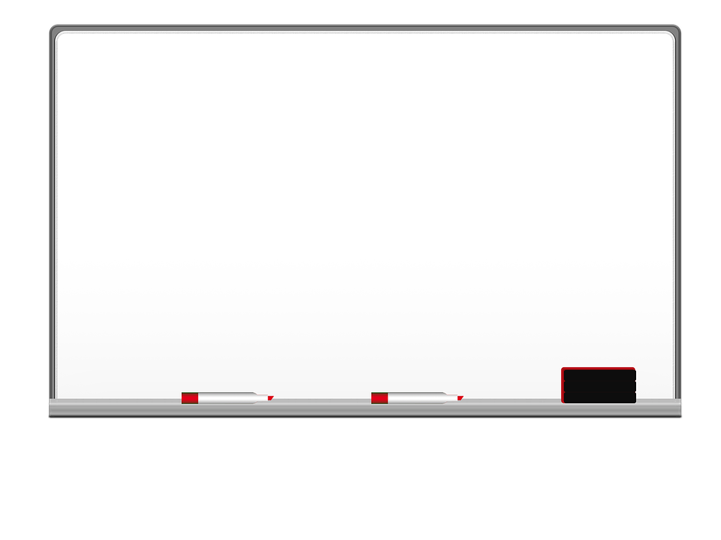 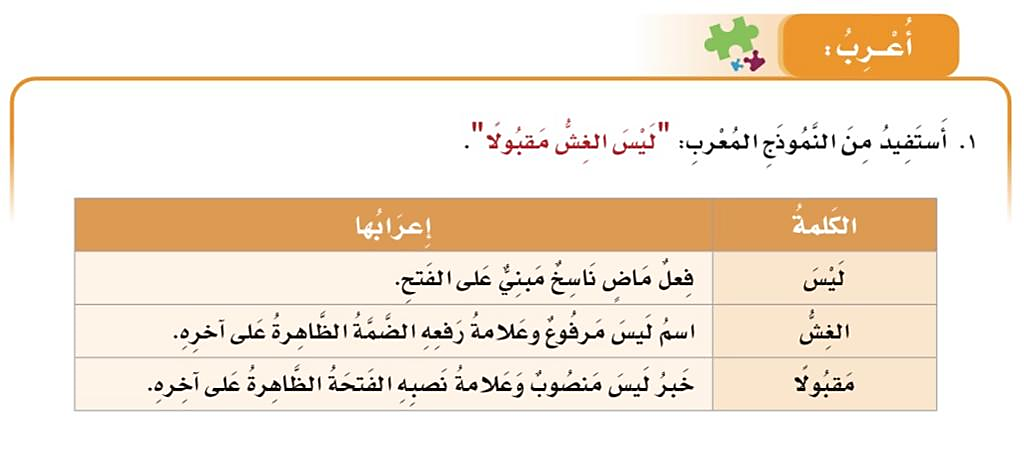 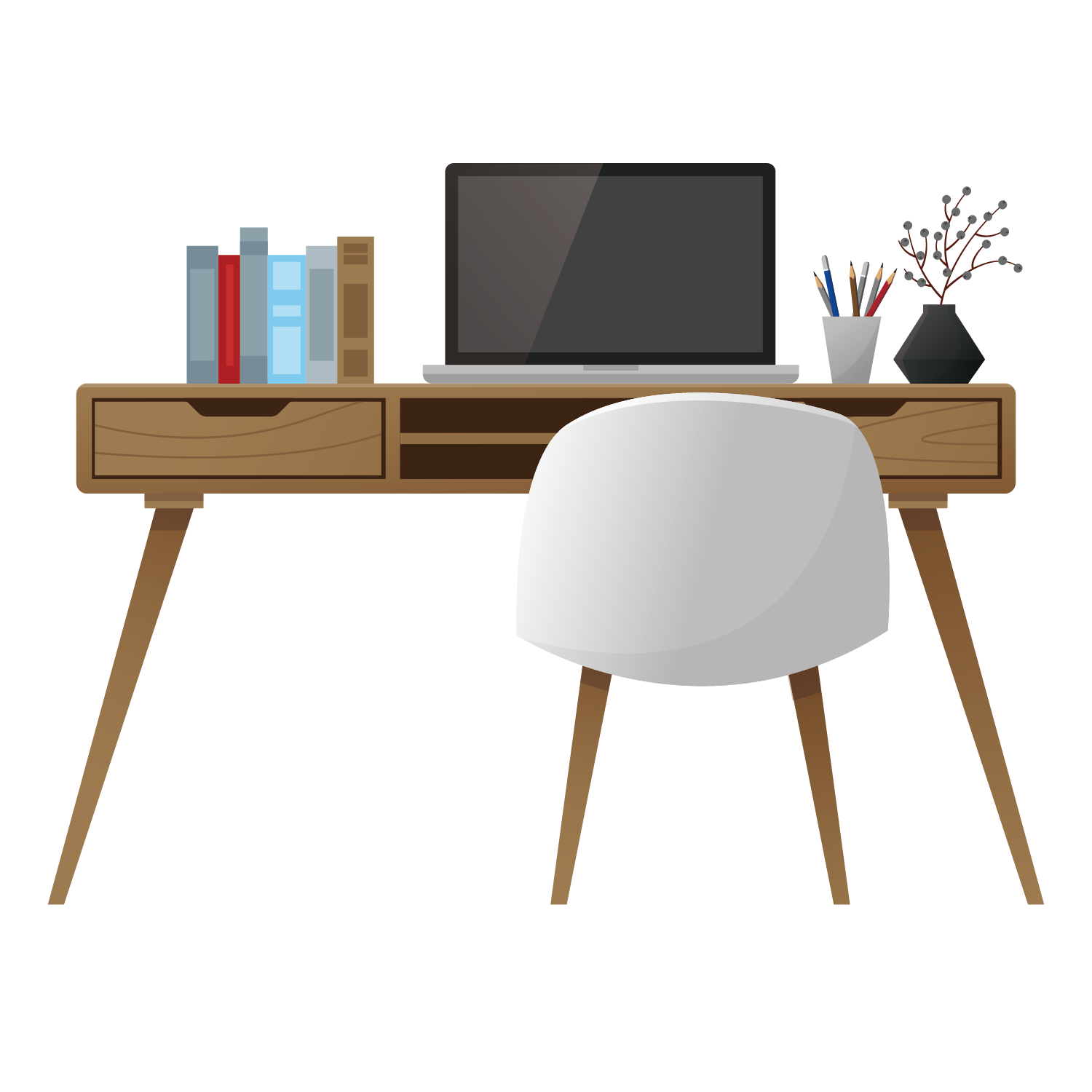 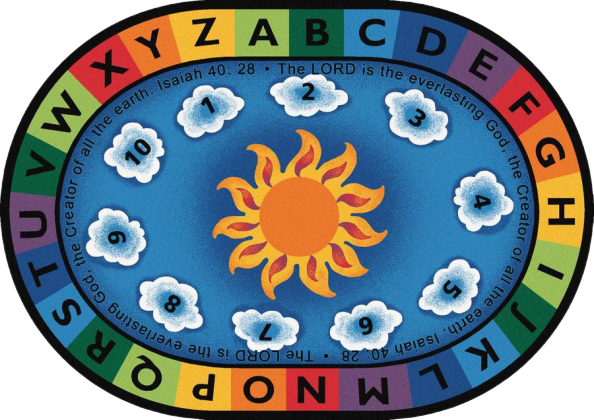 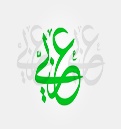 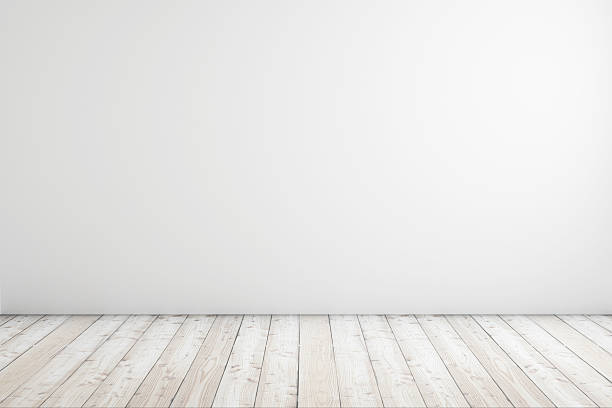 ص 69
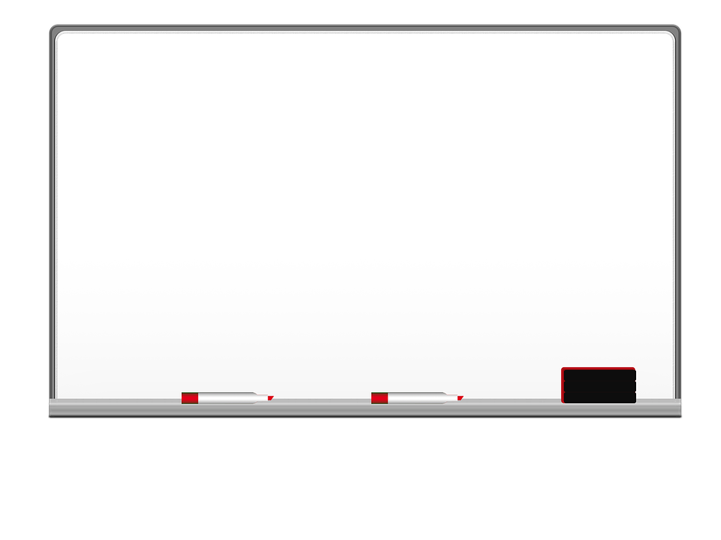 مهارة
 التطبيق
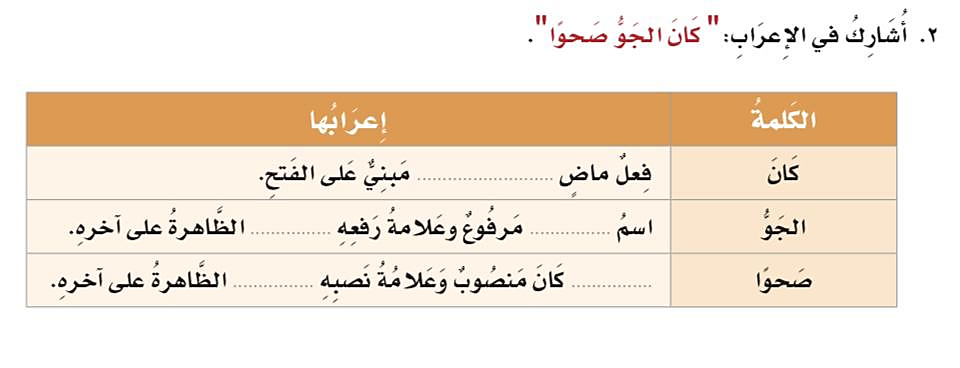 ناسخ
كان
الضمة
الفتحة
خبر
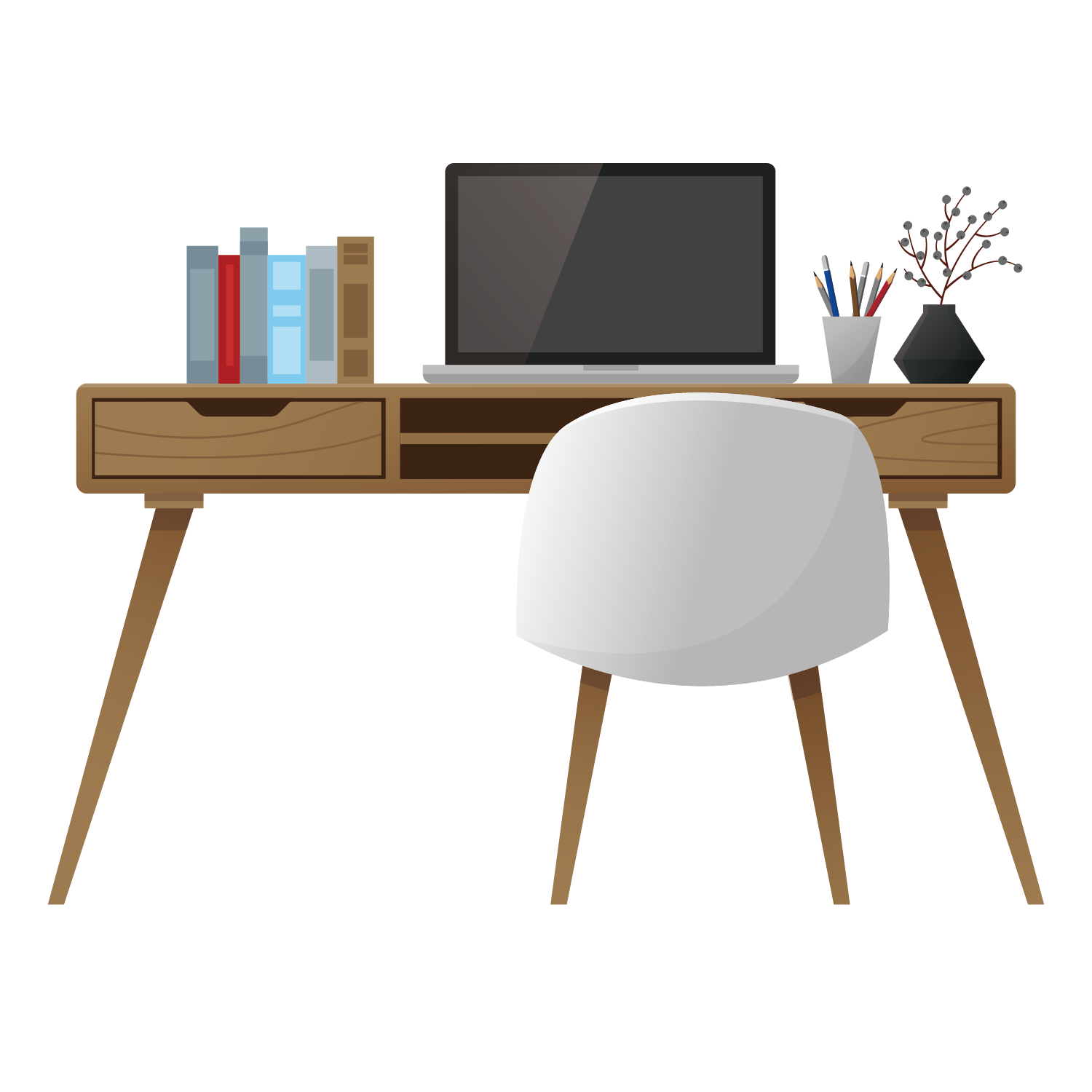 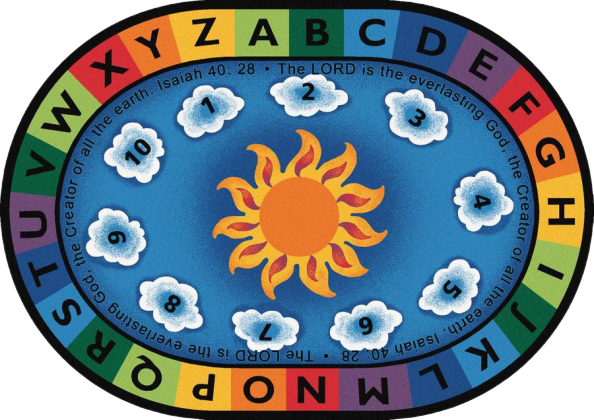 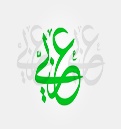 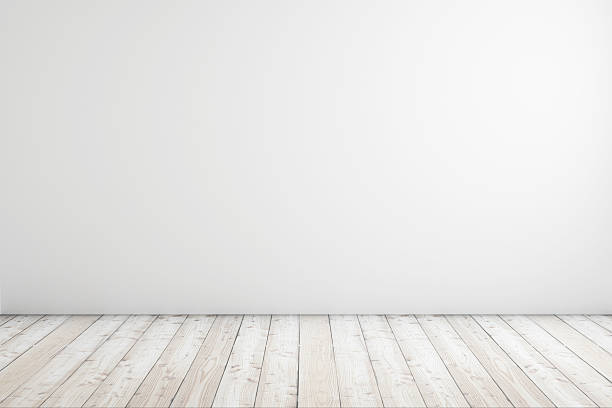 ص 69
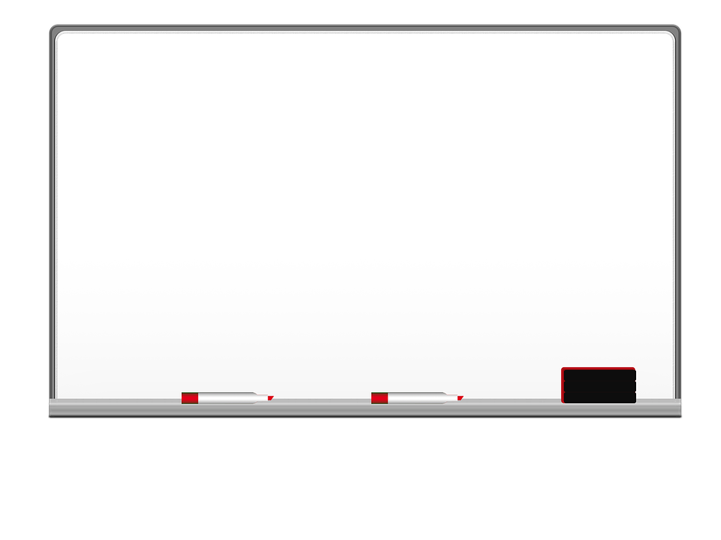 مهارة
 التطبيق
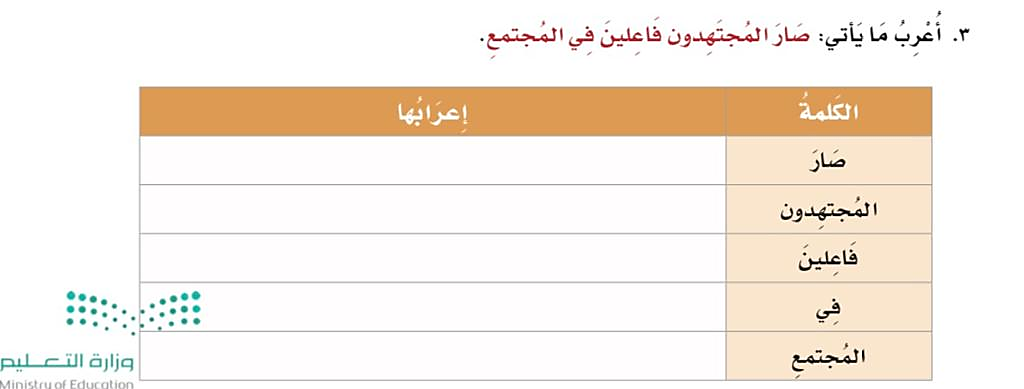 فعل ماض ناسخ مبني على الفتح
اسم صار مرفوع وعلامة رفعه الواو لأنه جمع مذكر سالم
خبر صار منصوب وعلامة نصبه الياء لأنه جمع مذكر سالم
حرف جر
اسم مجرور وعلامة جره الكسرة الظاهرة تحت آخره
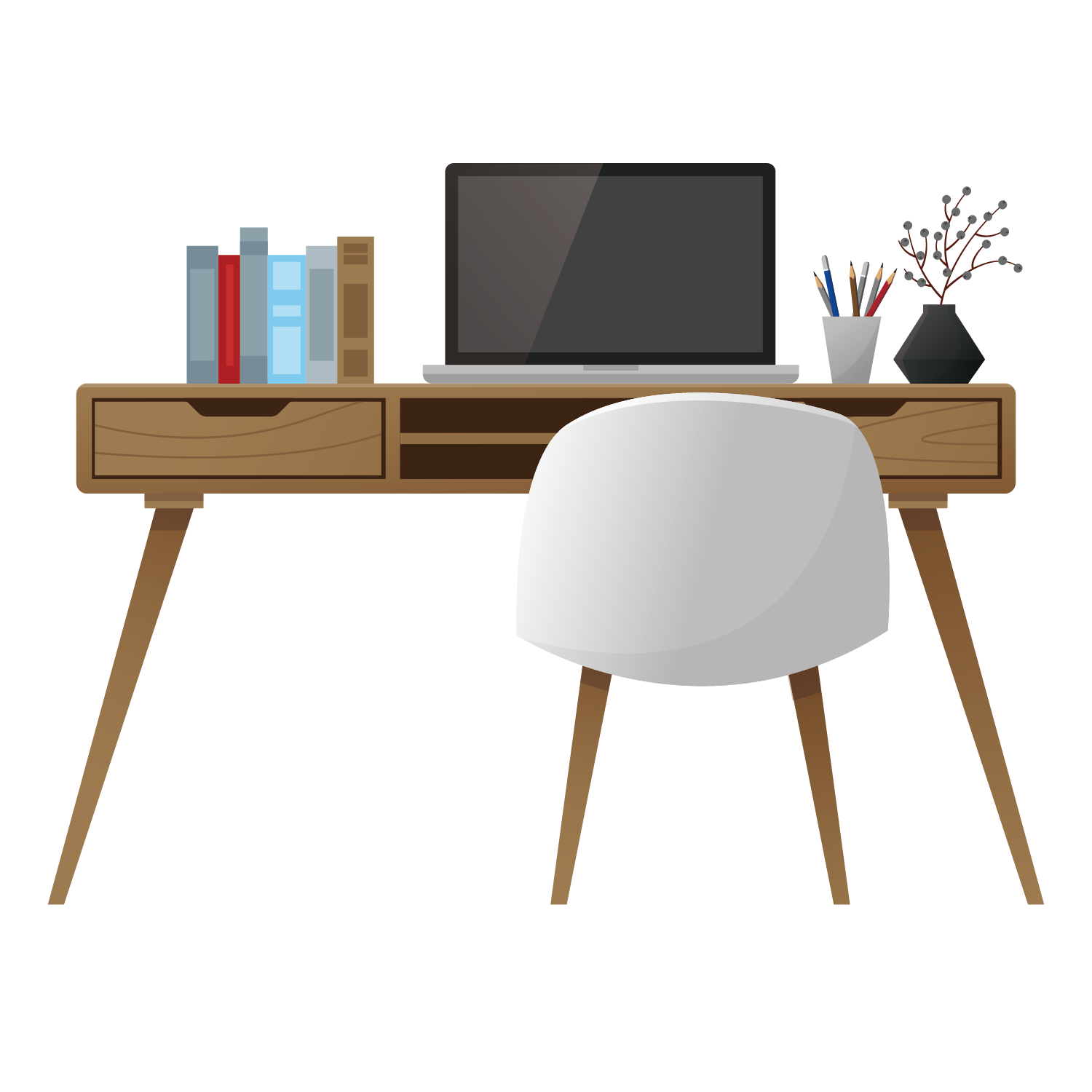 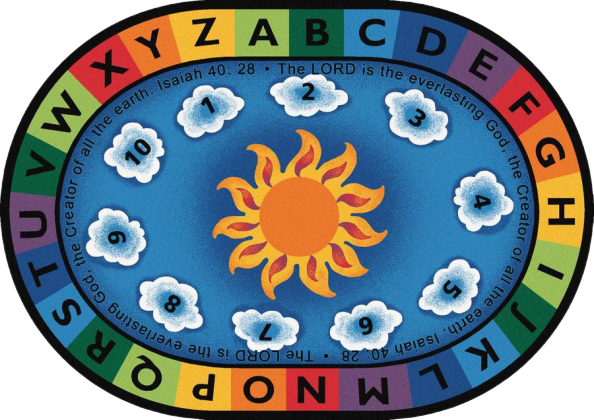 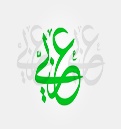 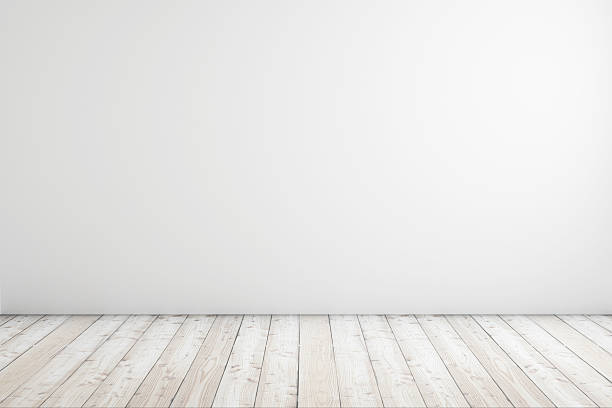 استراتيجية
التعلم باللعب
ص 70
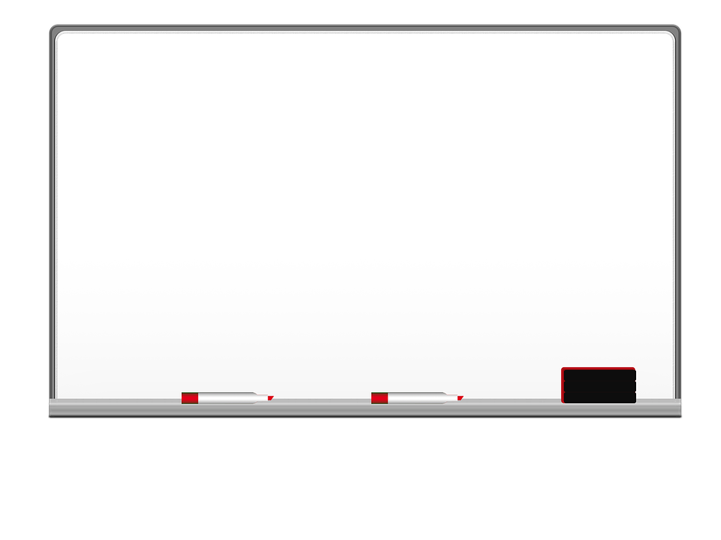 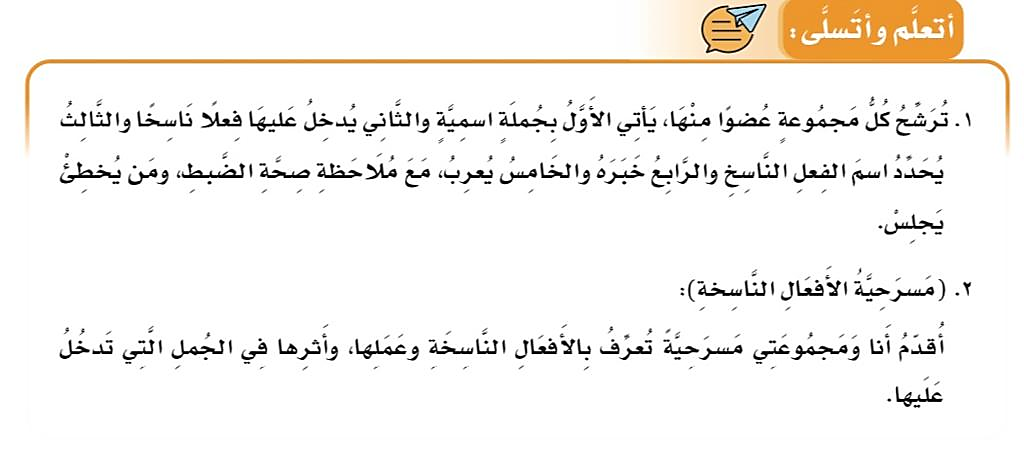 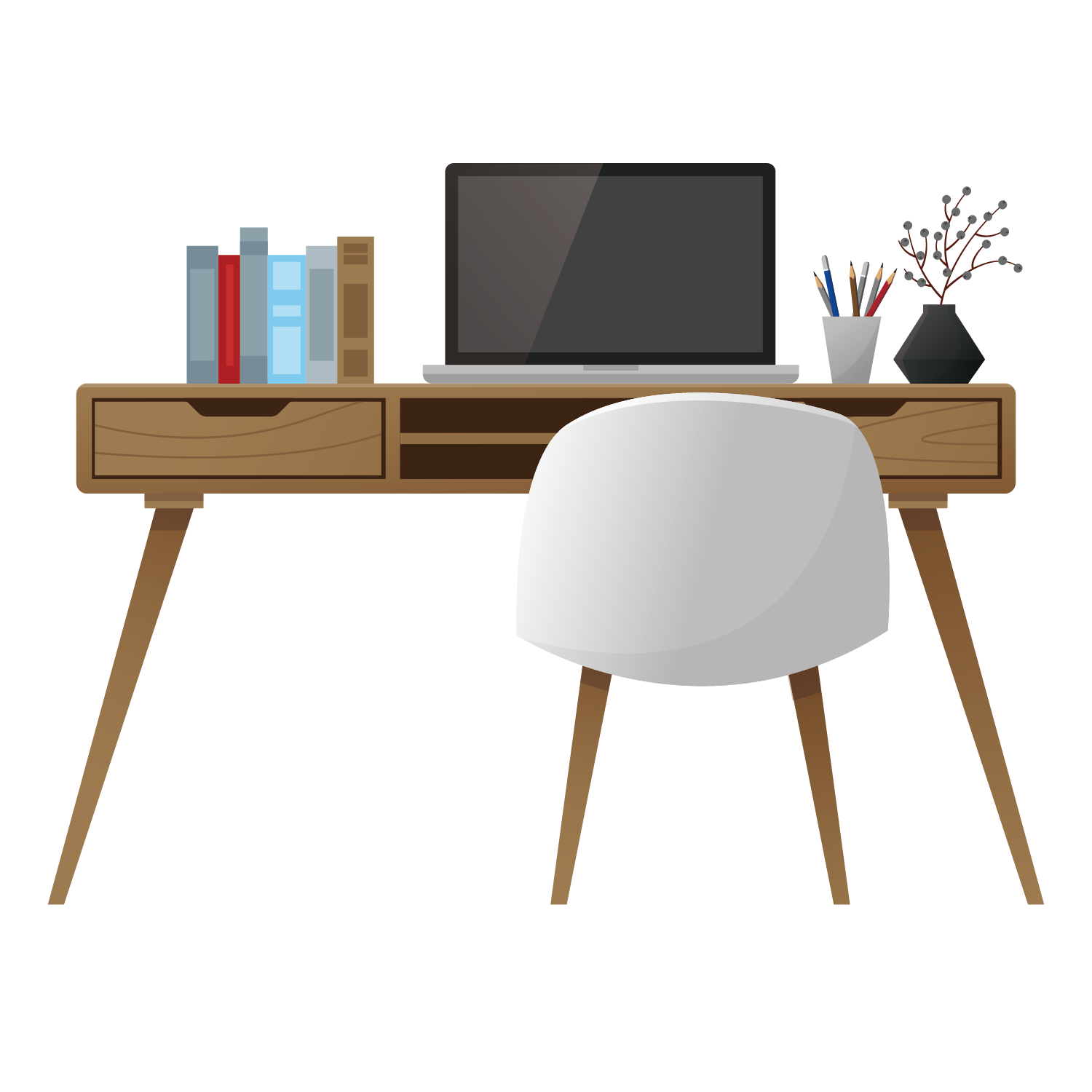 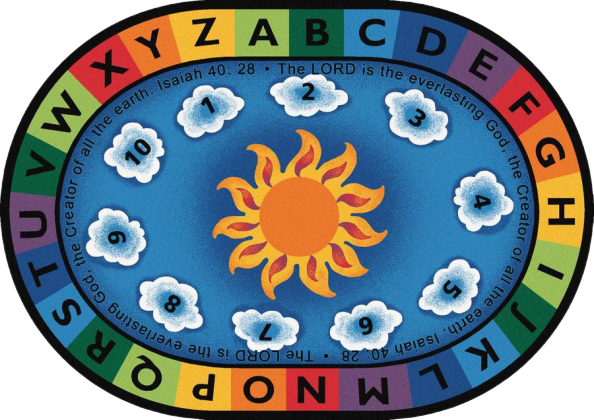 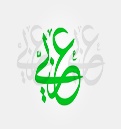 مهارة
 التطبيق

الواجب المنزلي
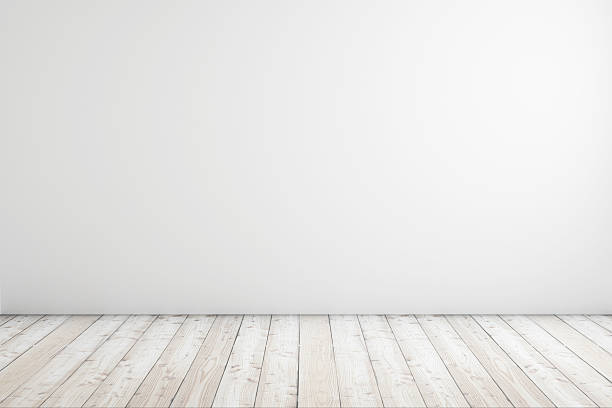 ص 70
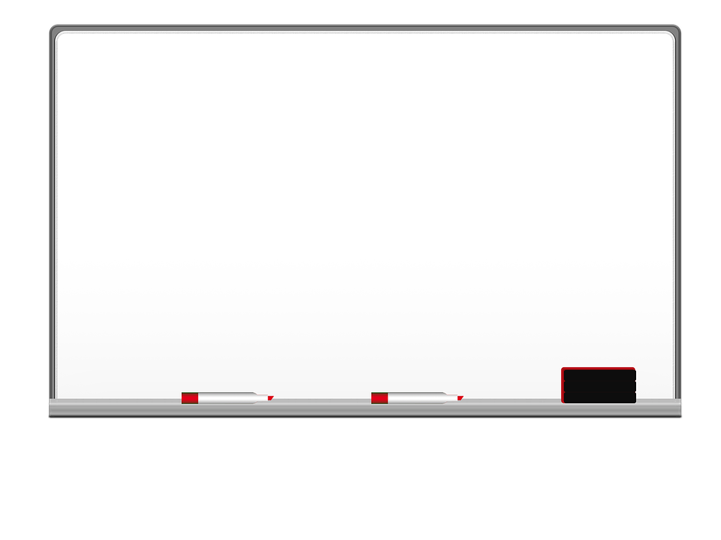 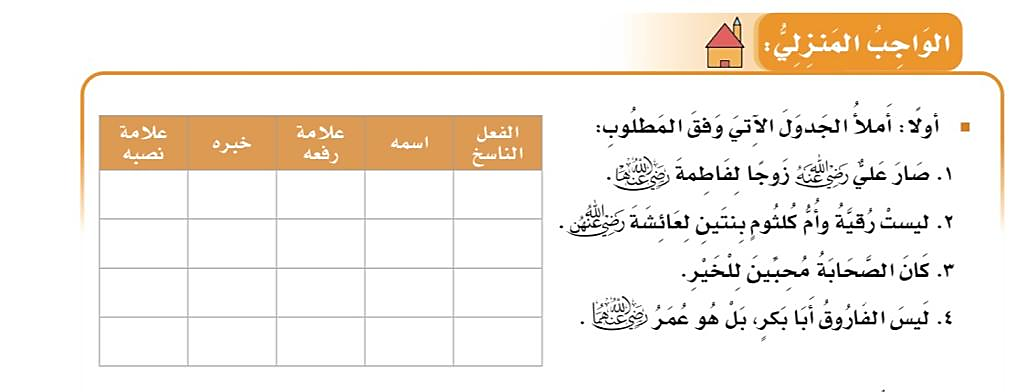 الواجب المنزلي
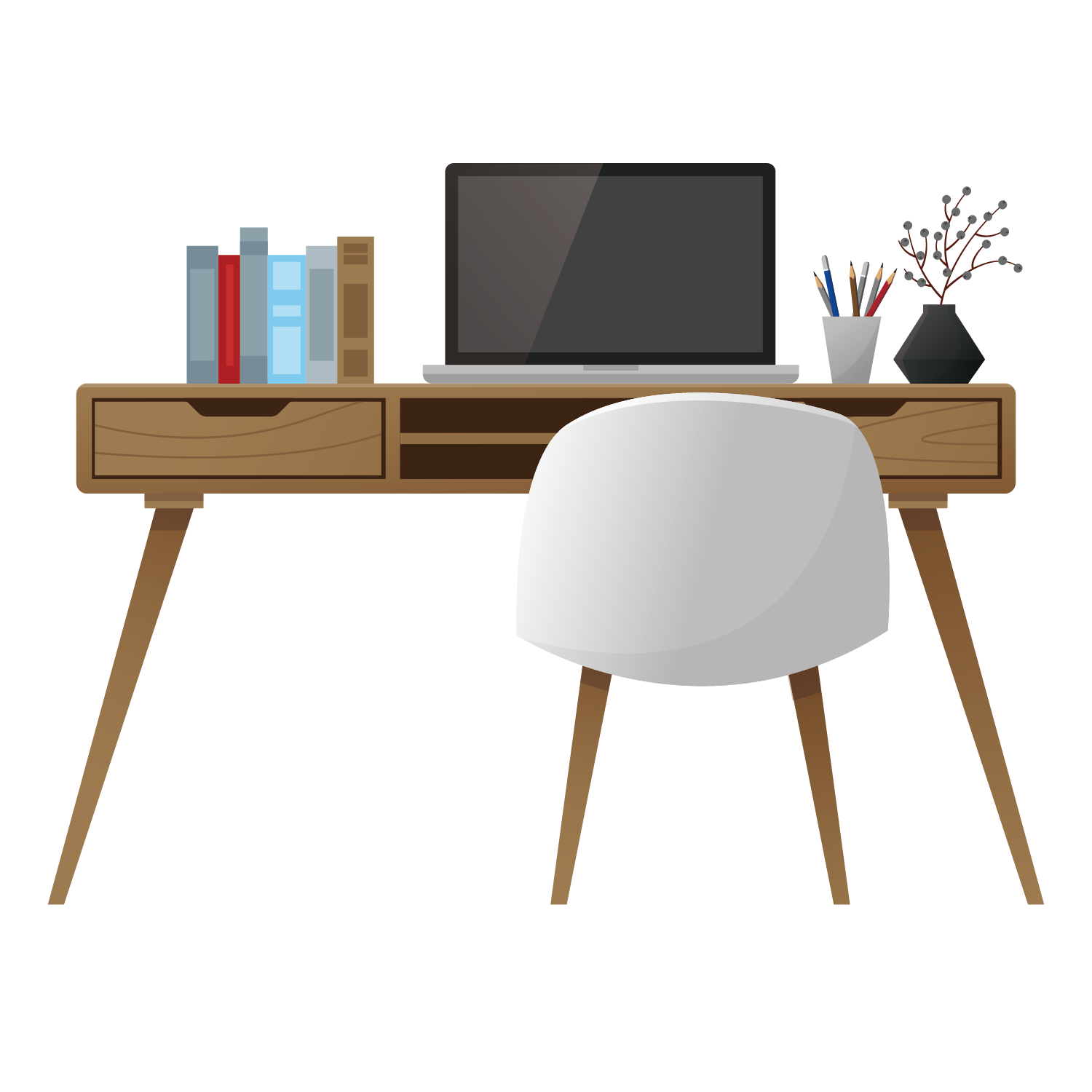 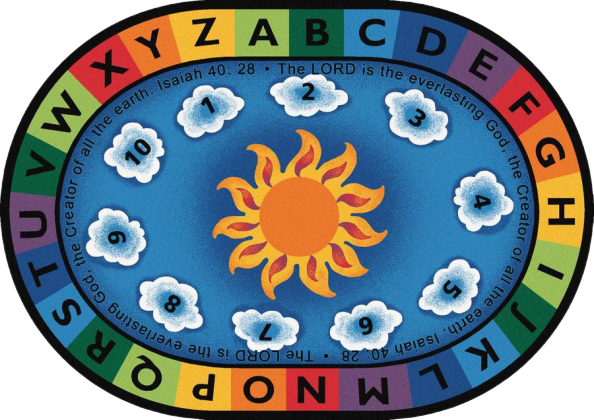 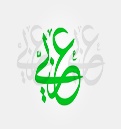 مهارة
 التطبيق

الواجب المنزلي
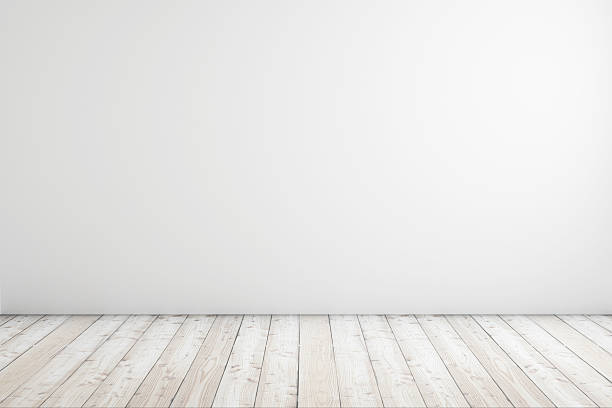 ص 70
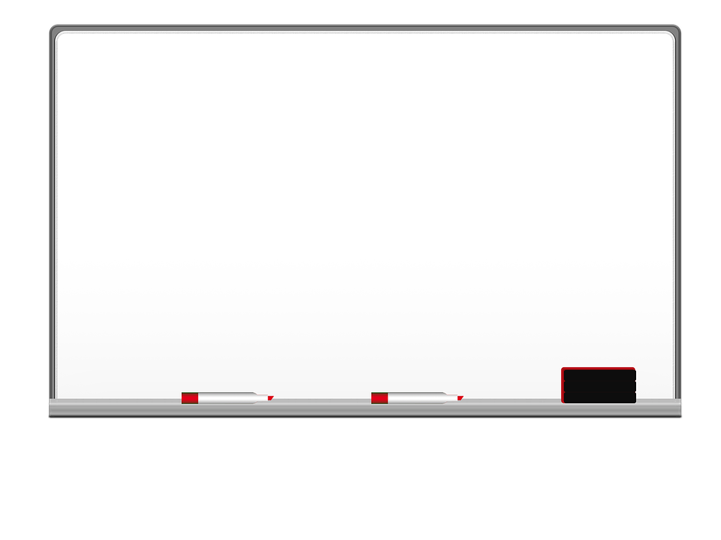 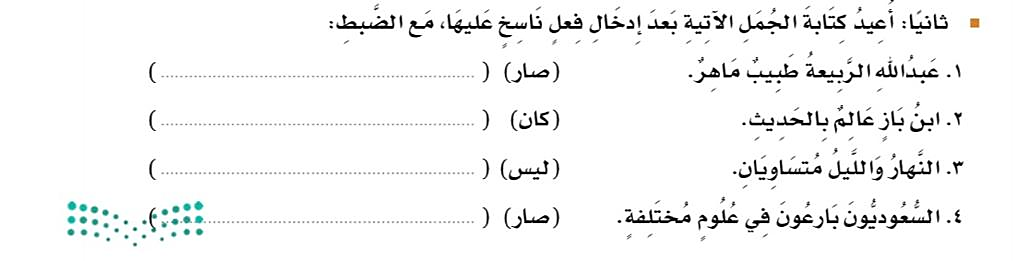 الواجب المنزلي
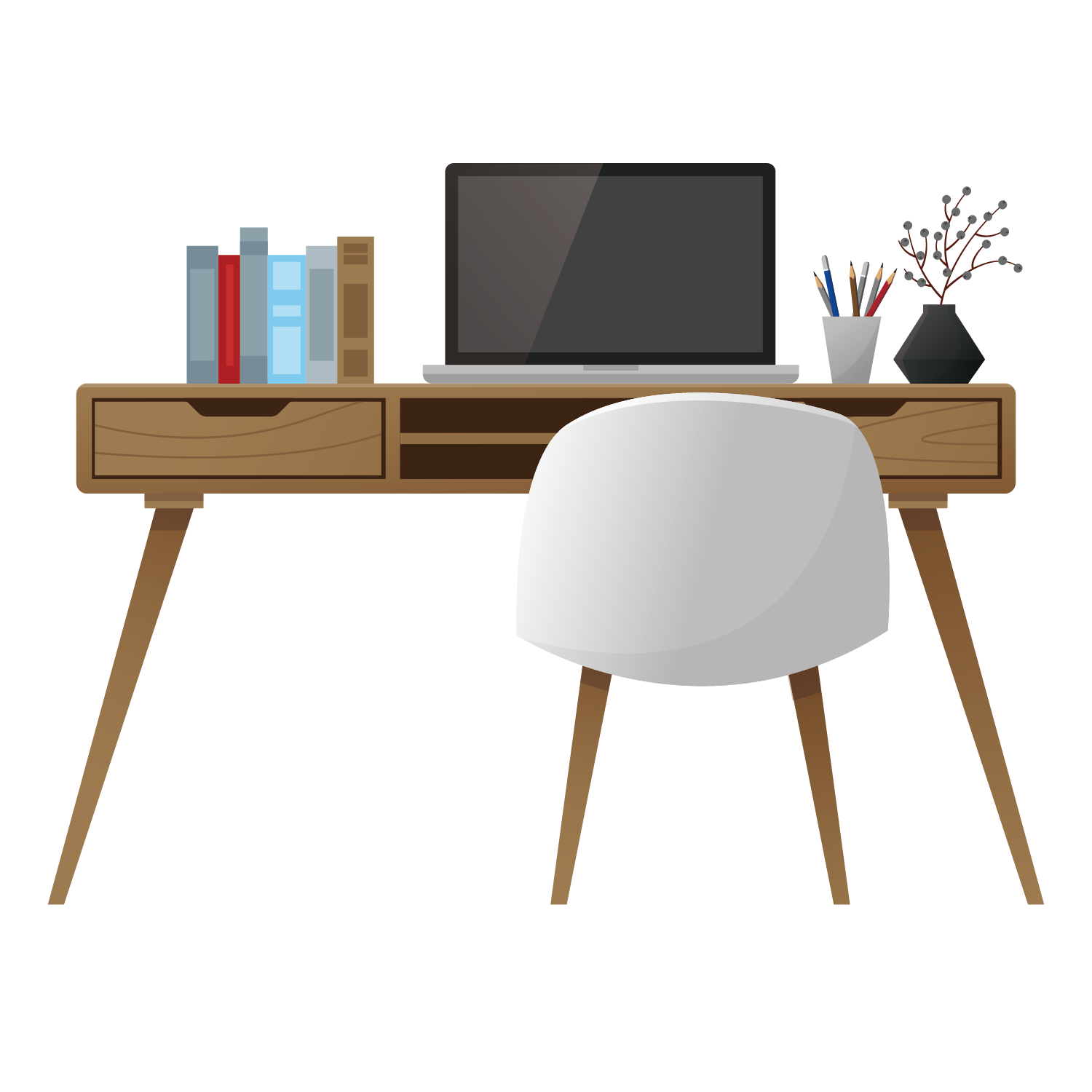 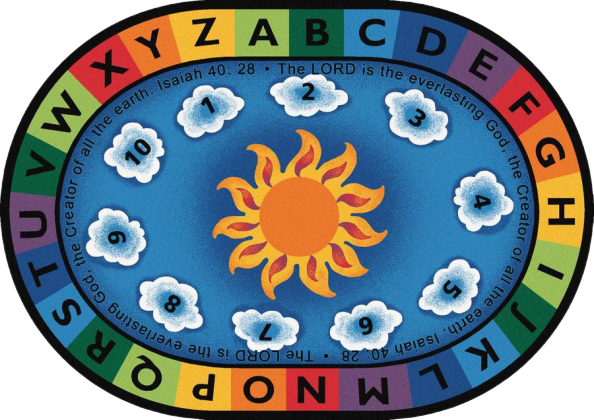 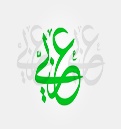 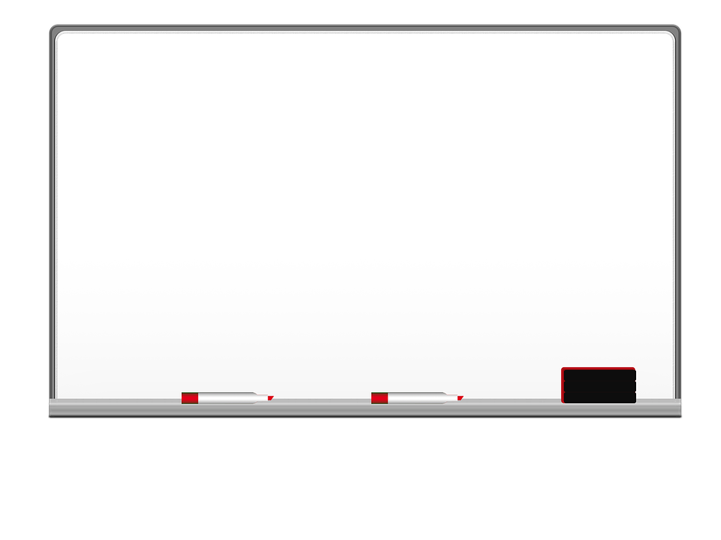 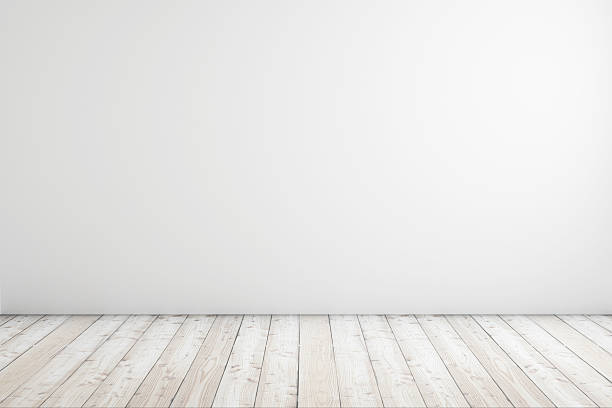 من 
خارج الكتاب
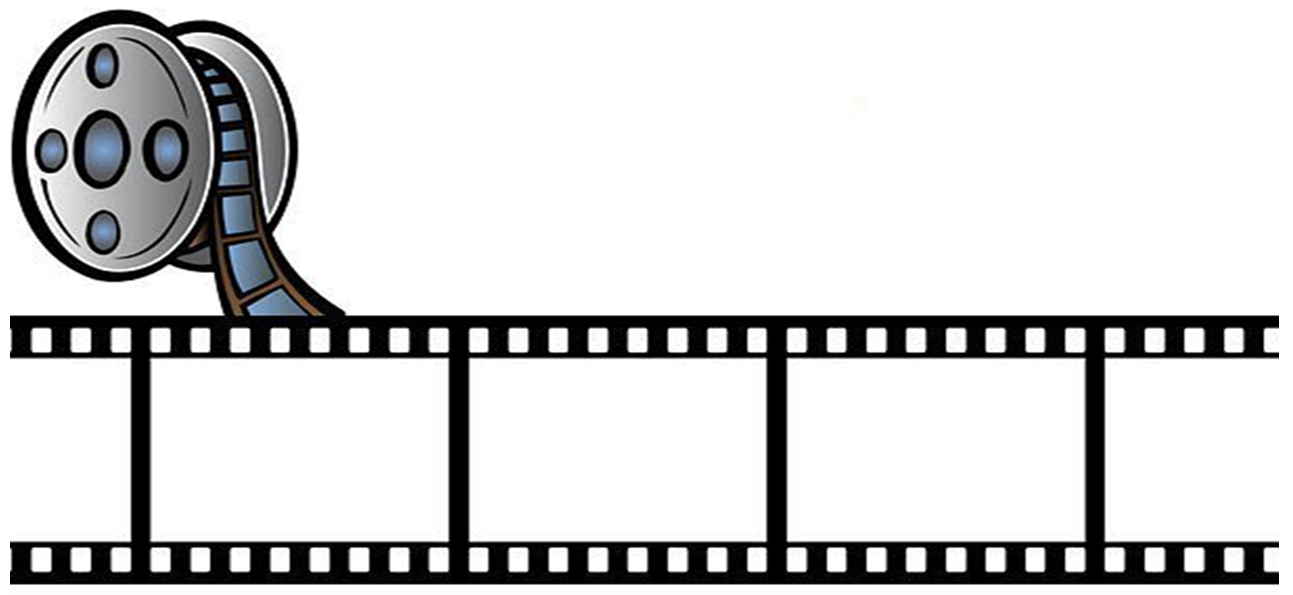 بطاقة
خروج
من خلال شريط الذكريات 
لنسترجع ما درسناه خلال الحصة
ماذا تعمل كان وأخواتها عند دخولها على المبتدأ والخبر؟
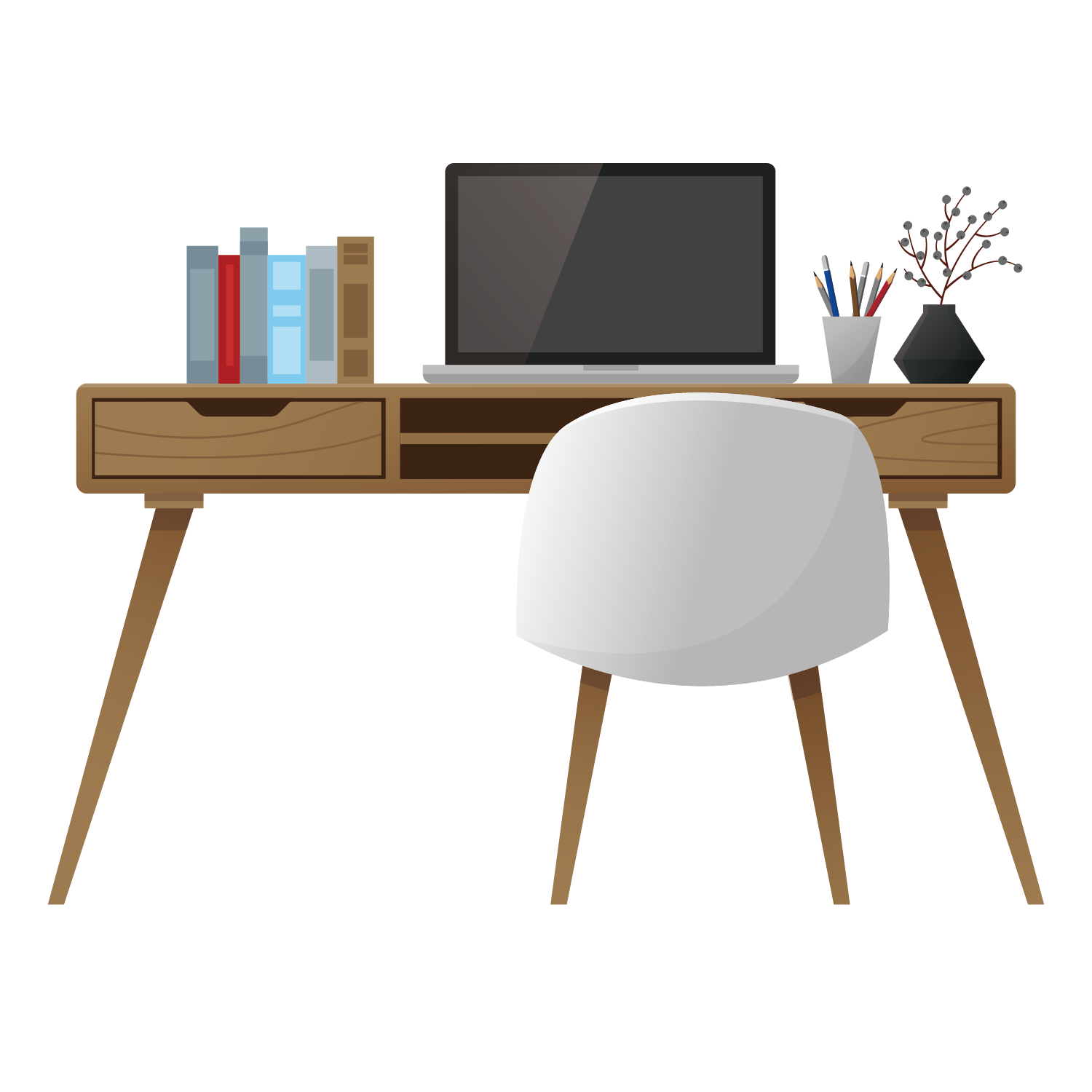 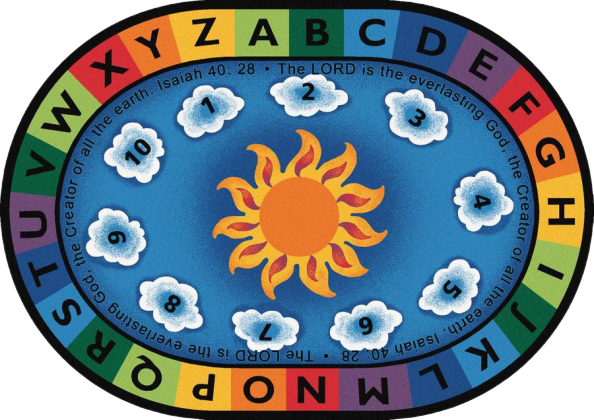 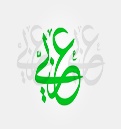 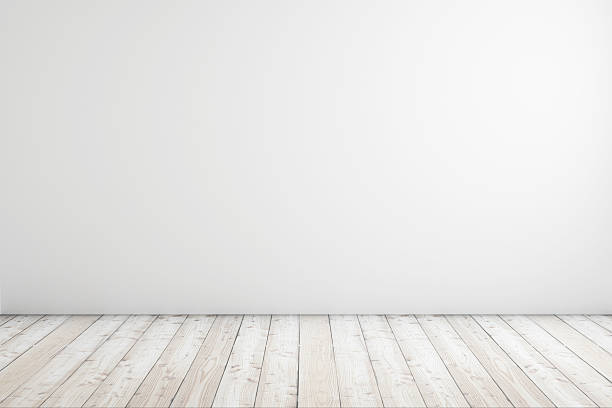 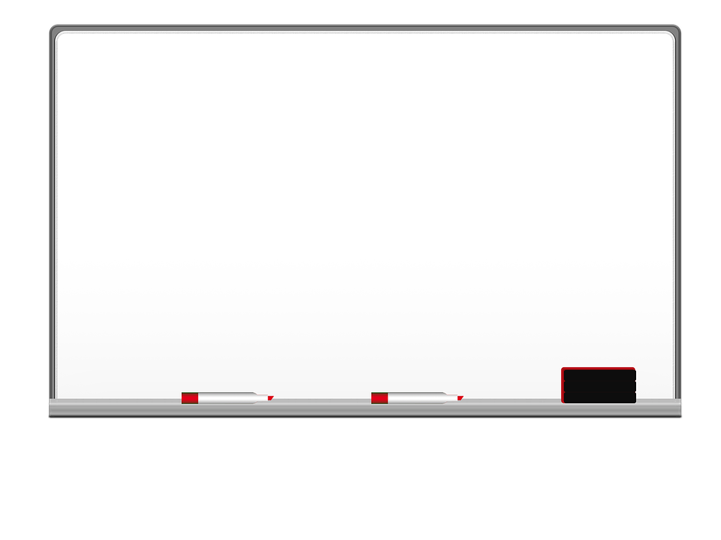 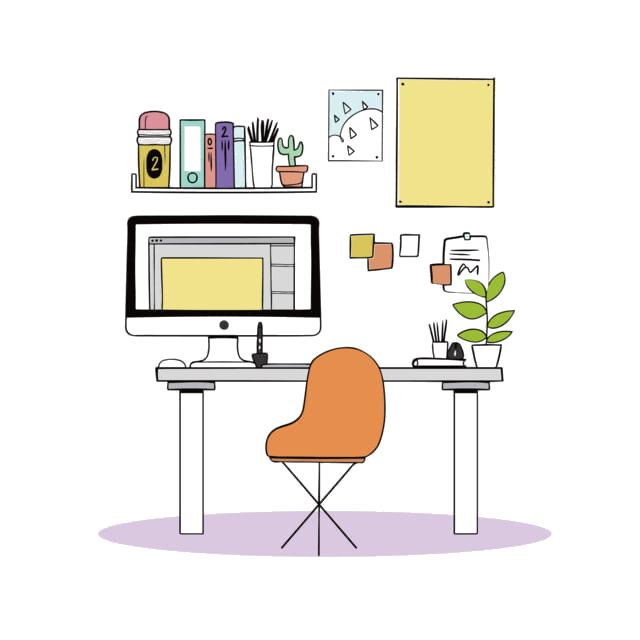 الواجب :
أولاً – ثانيا 
 ص 70
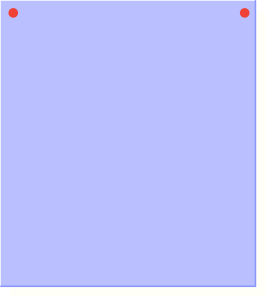 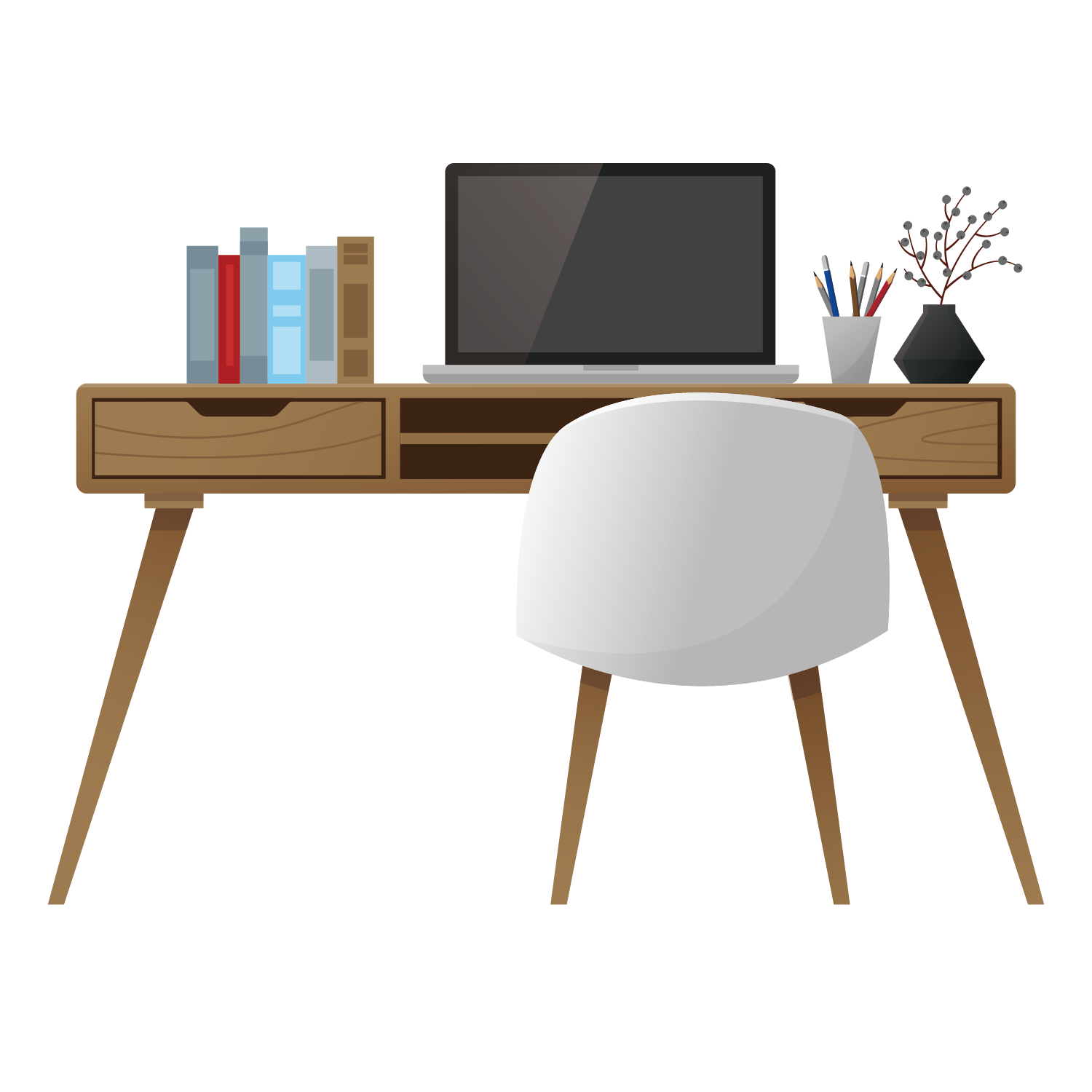 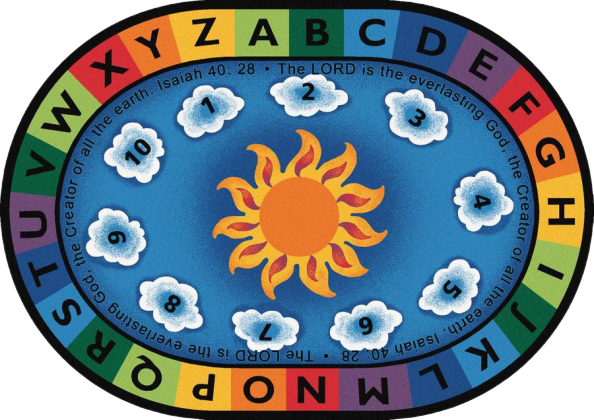 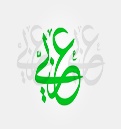